Year: 4

Term: 1

Objective: Expand sentences using adverbs of manner, time, place and frequency.

Author: Amanda Di Pietro
Copy and paste these icons to the appropriate slides to indicate engagement norms/CFU strategies
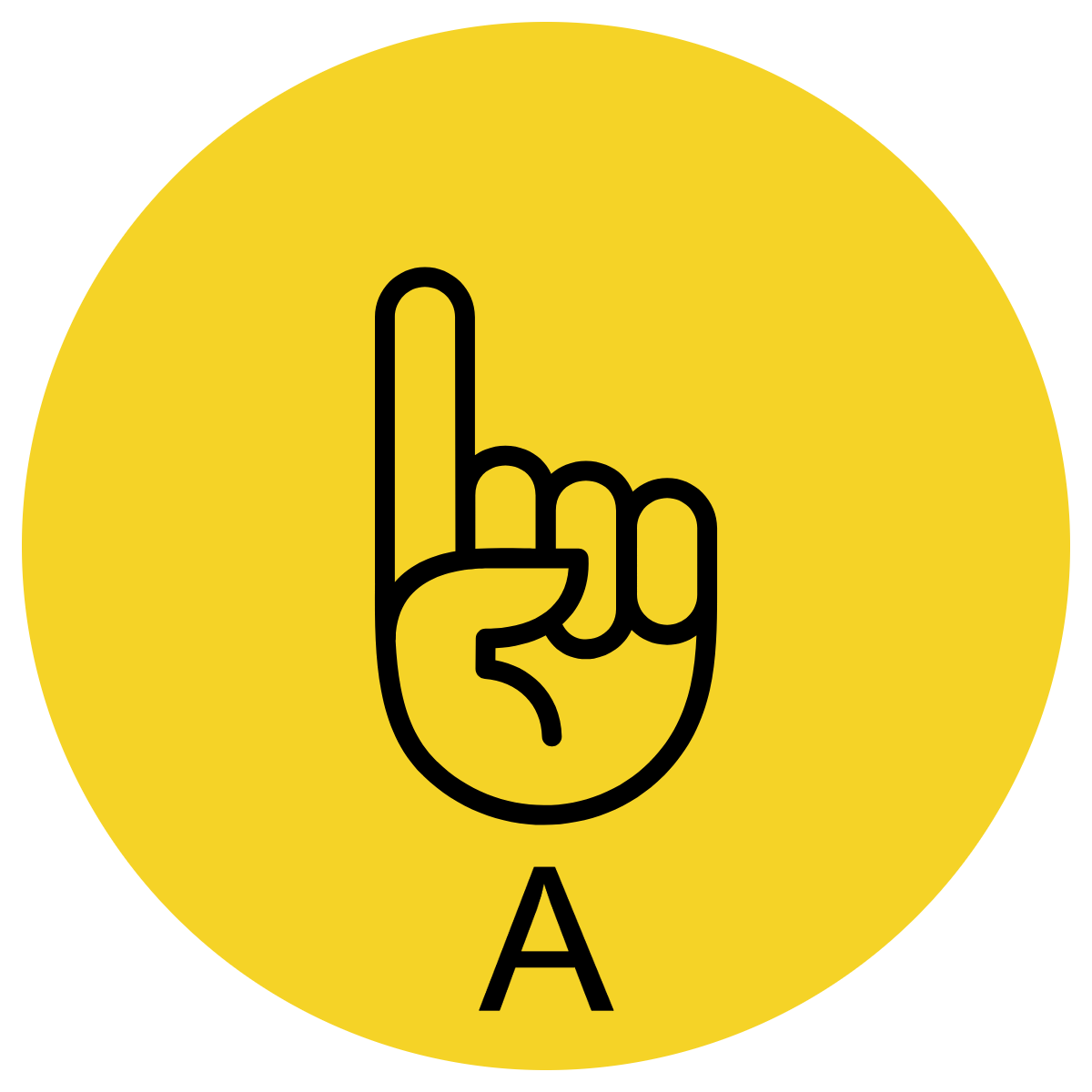 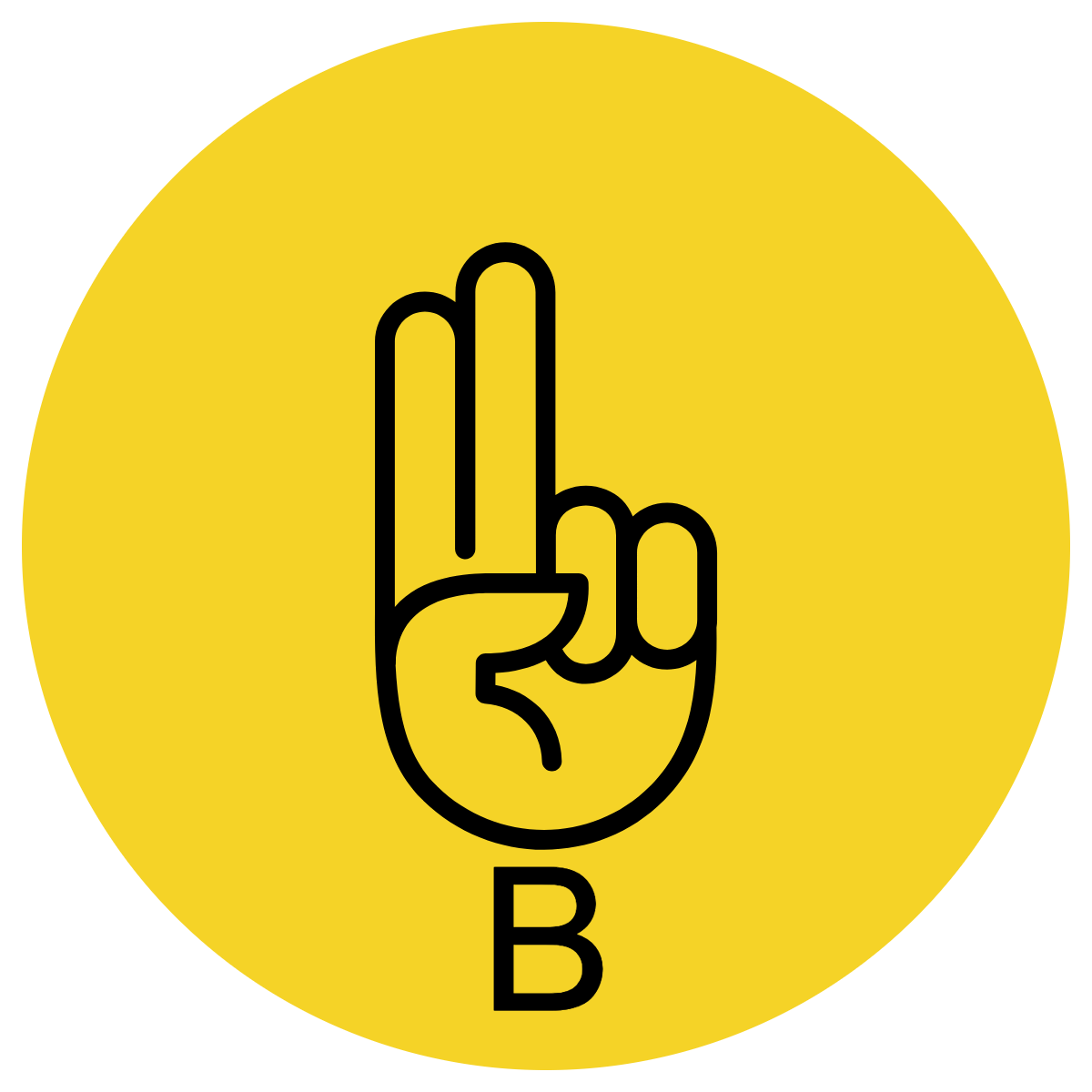 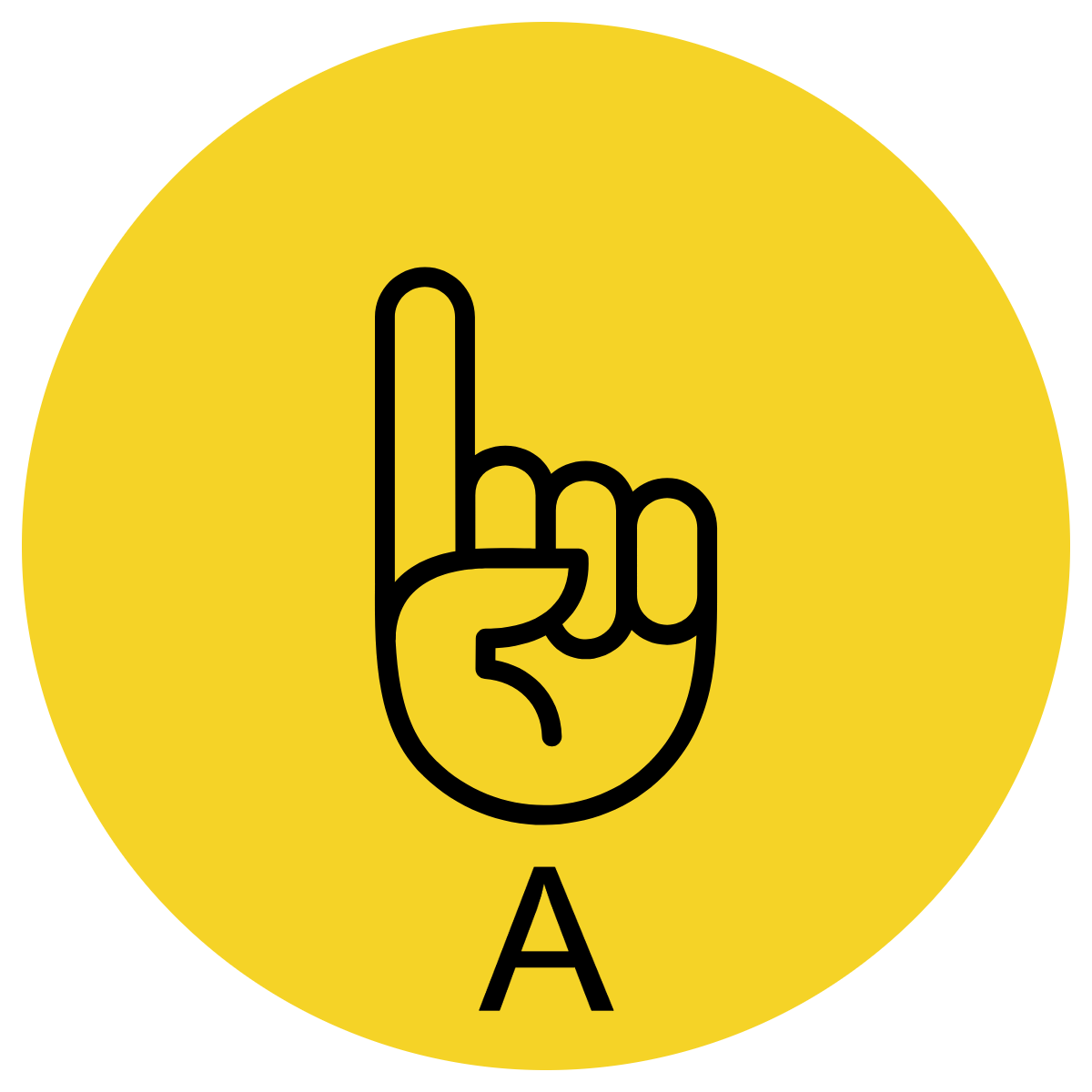 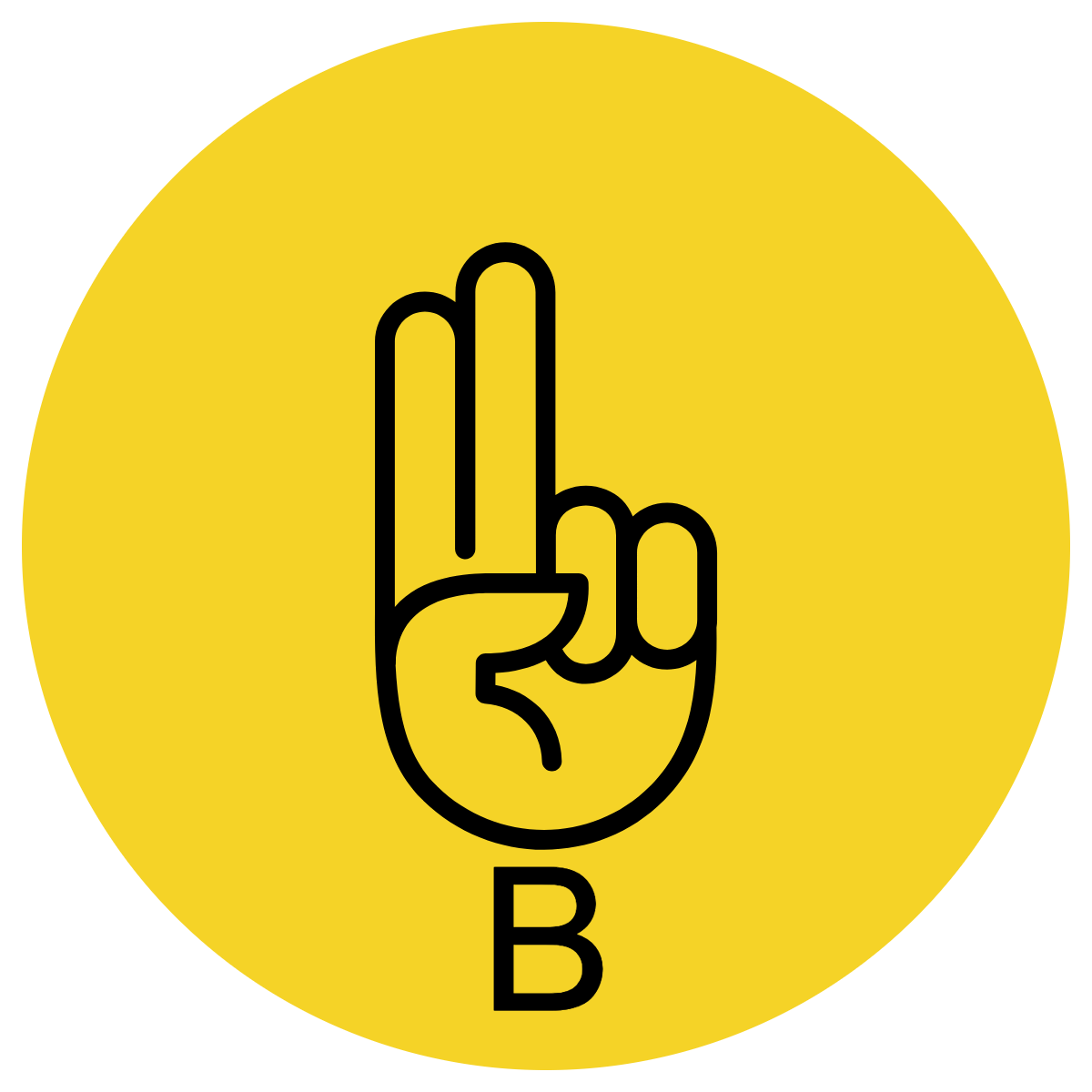 Multiple Choice
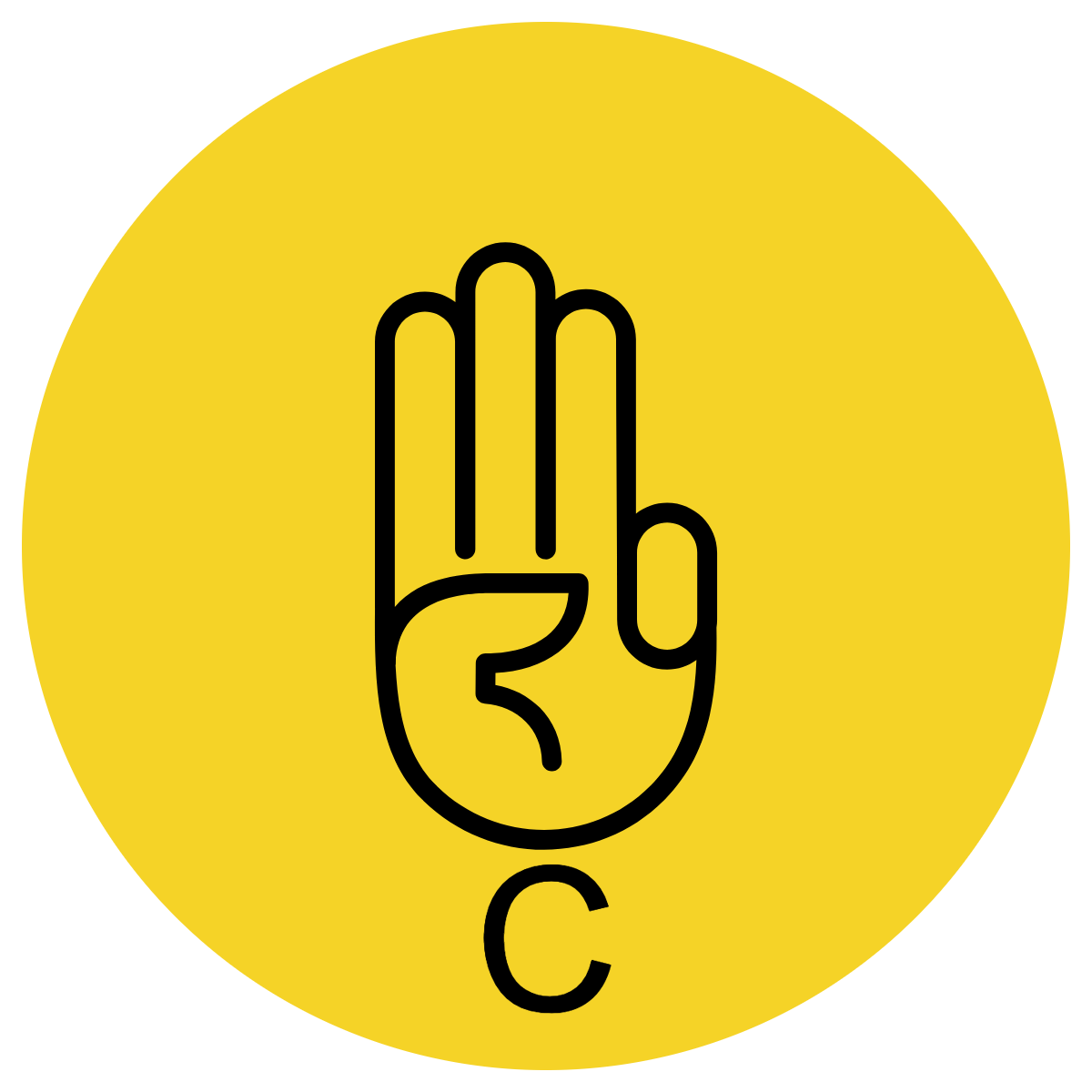 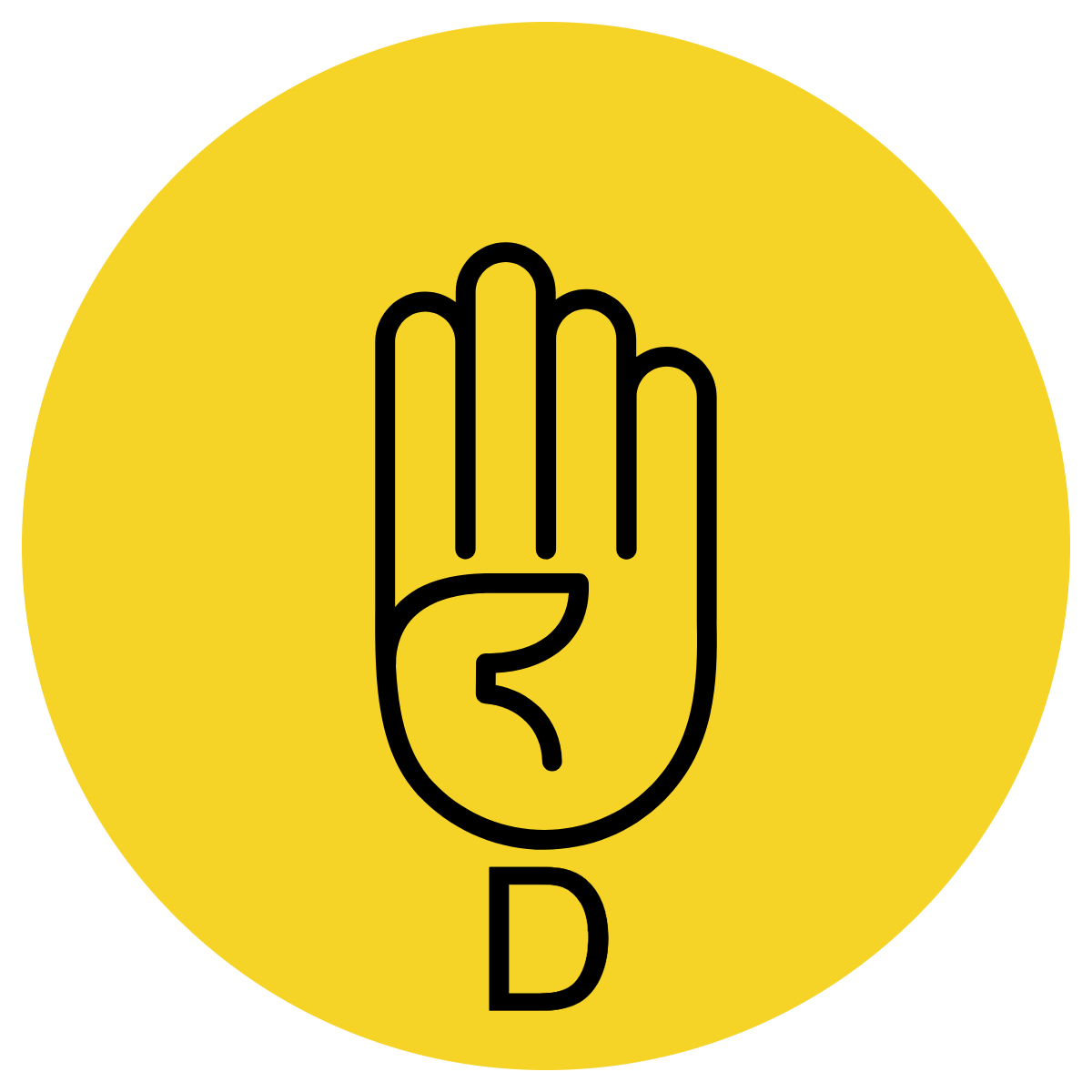 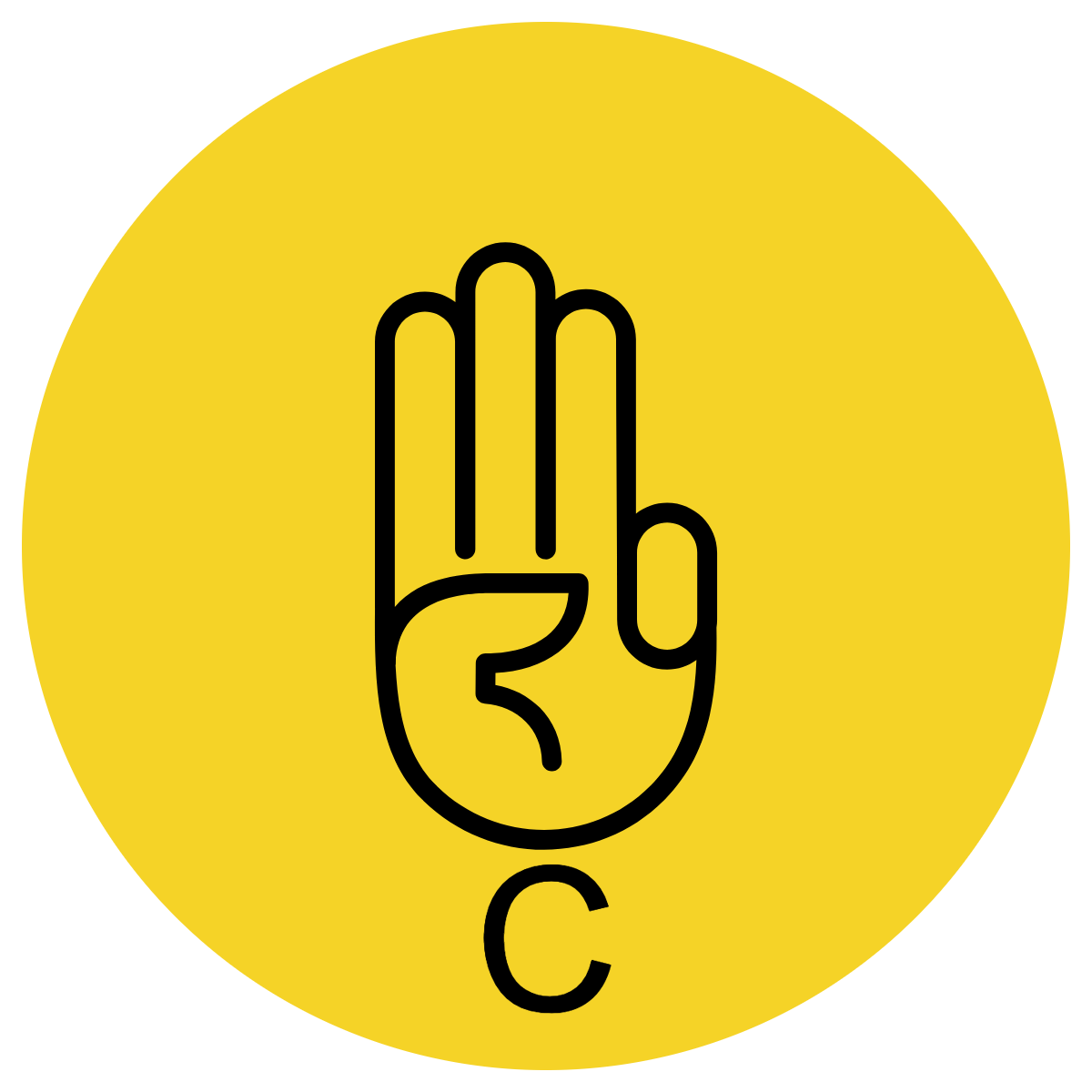 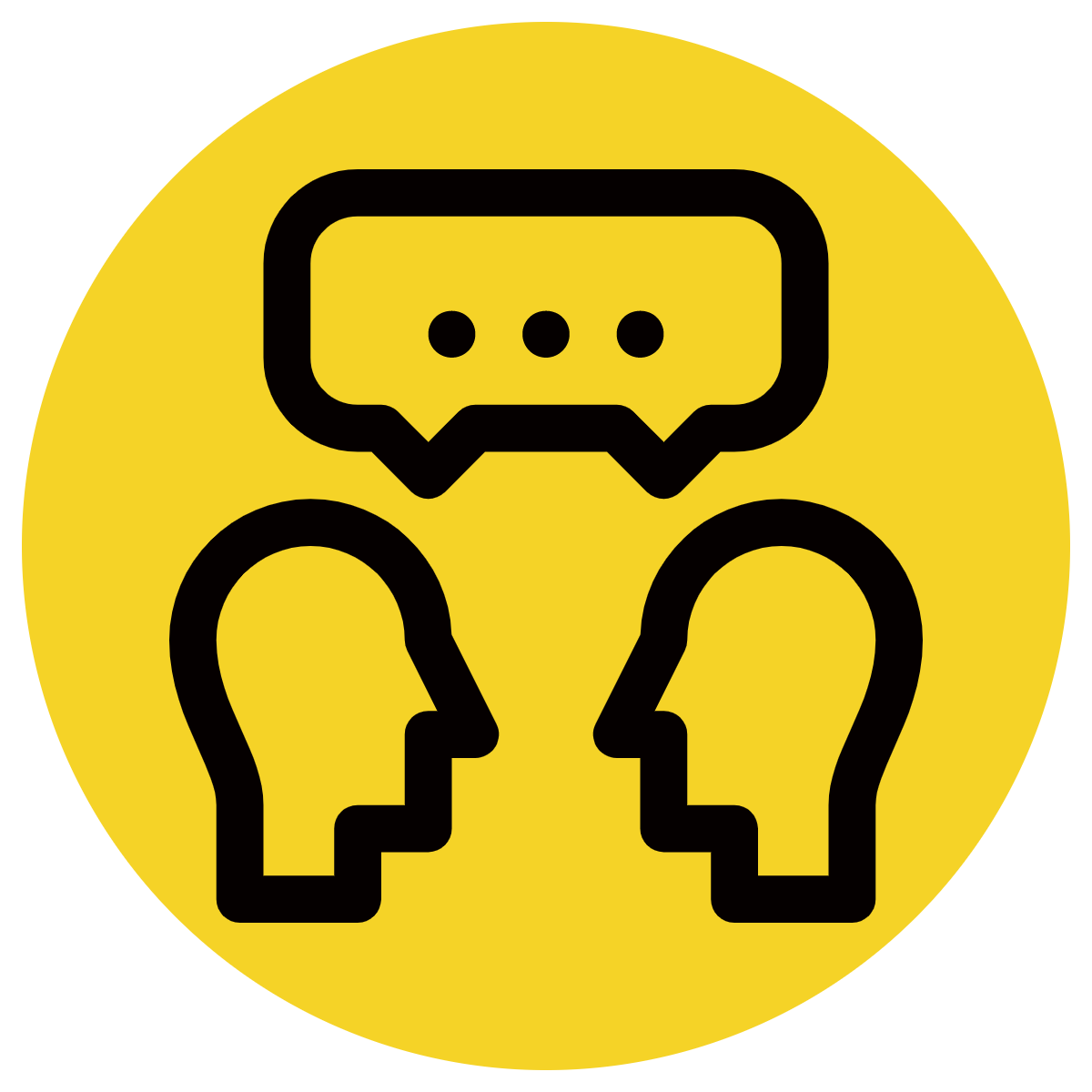 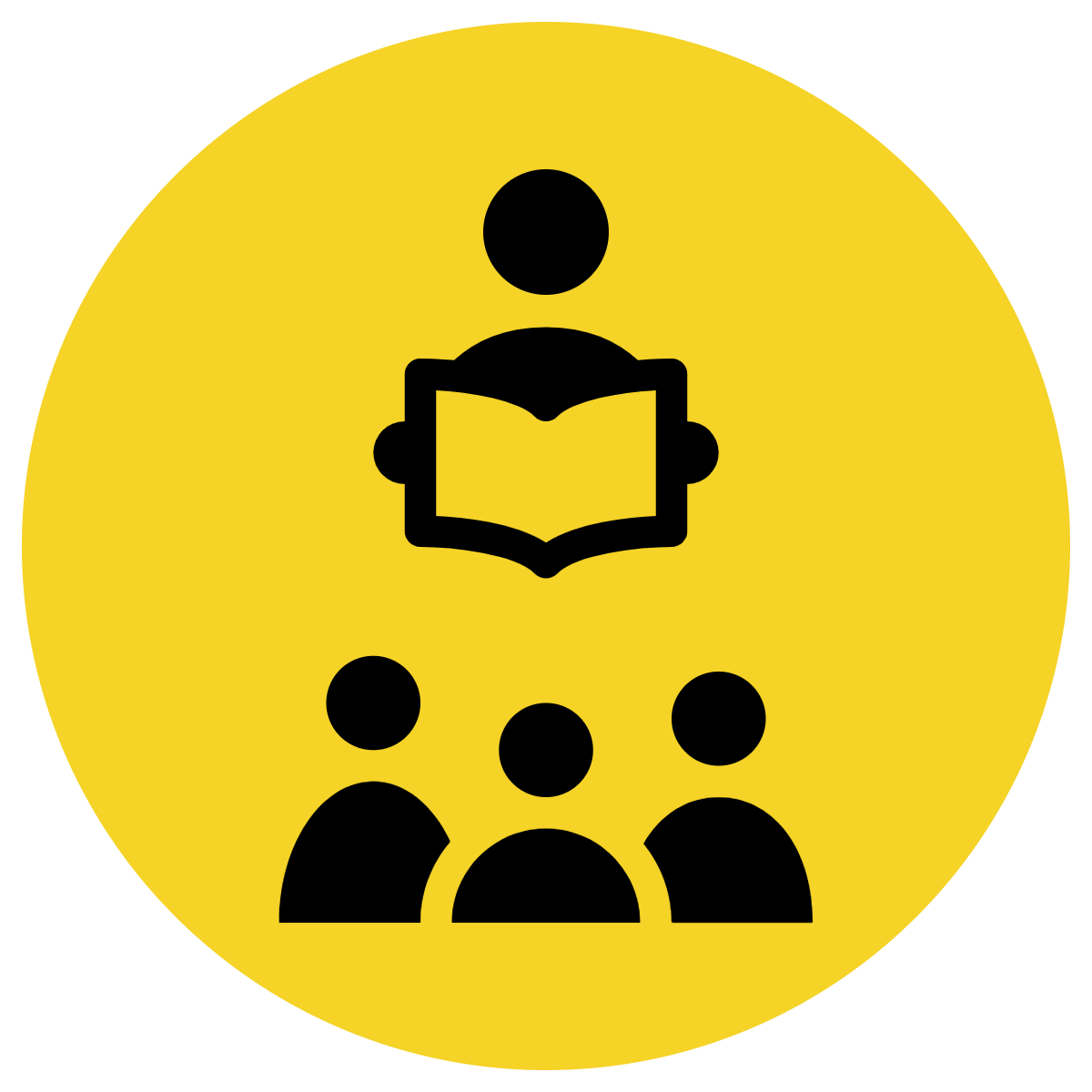 Pair Share
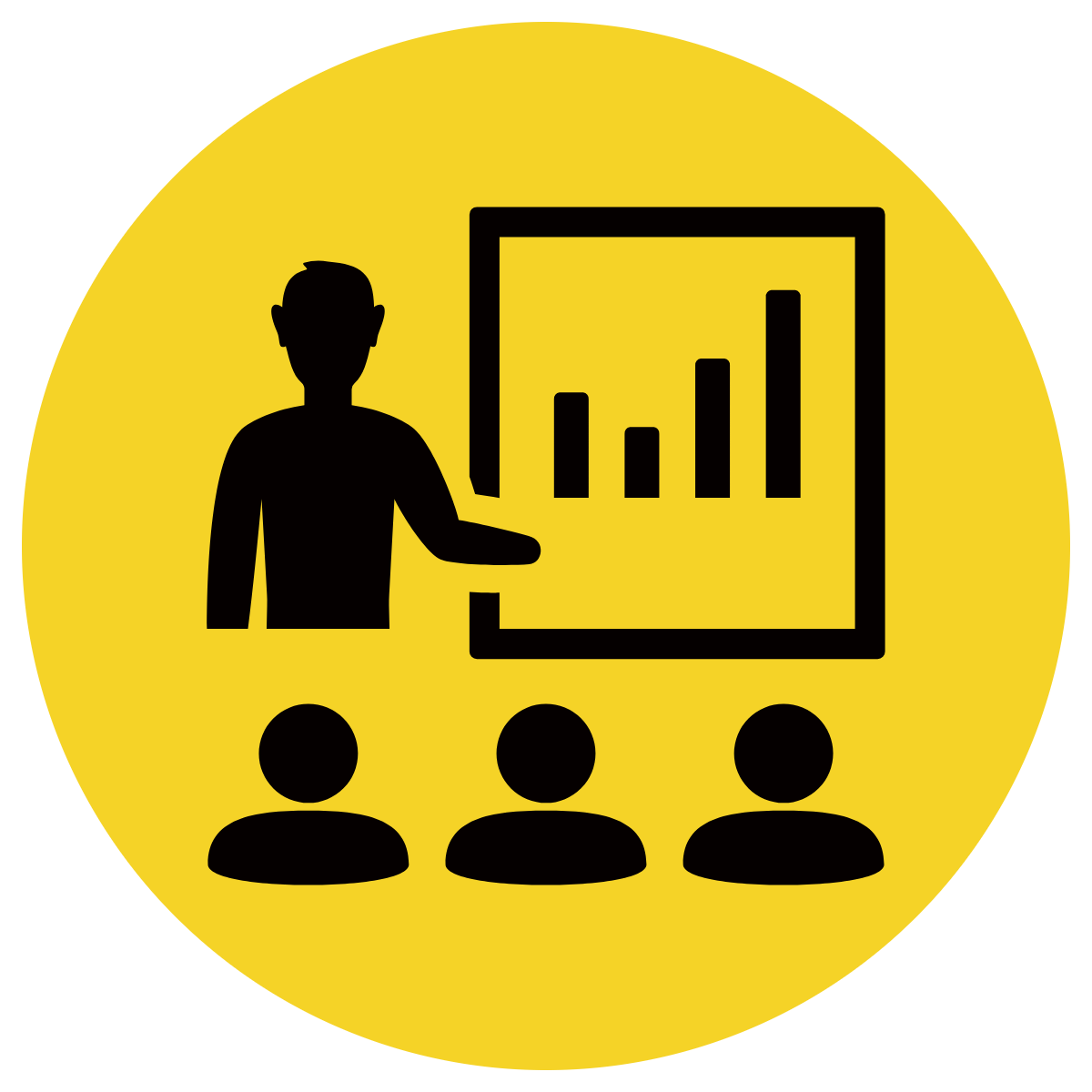 Track with me
Pick a Stick/Answer (non-volunteer)
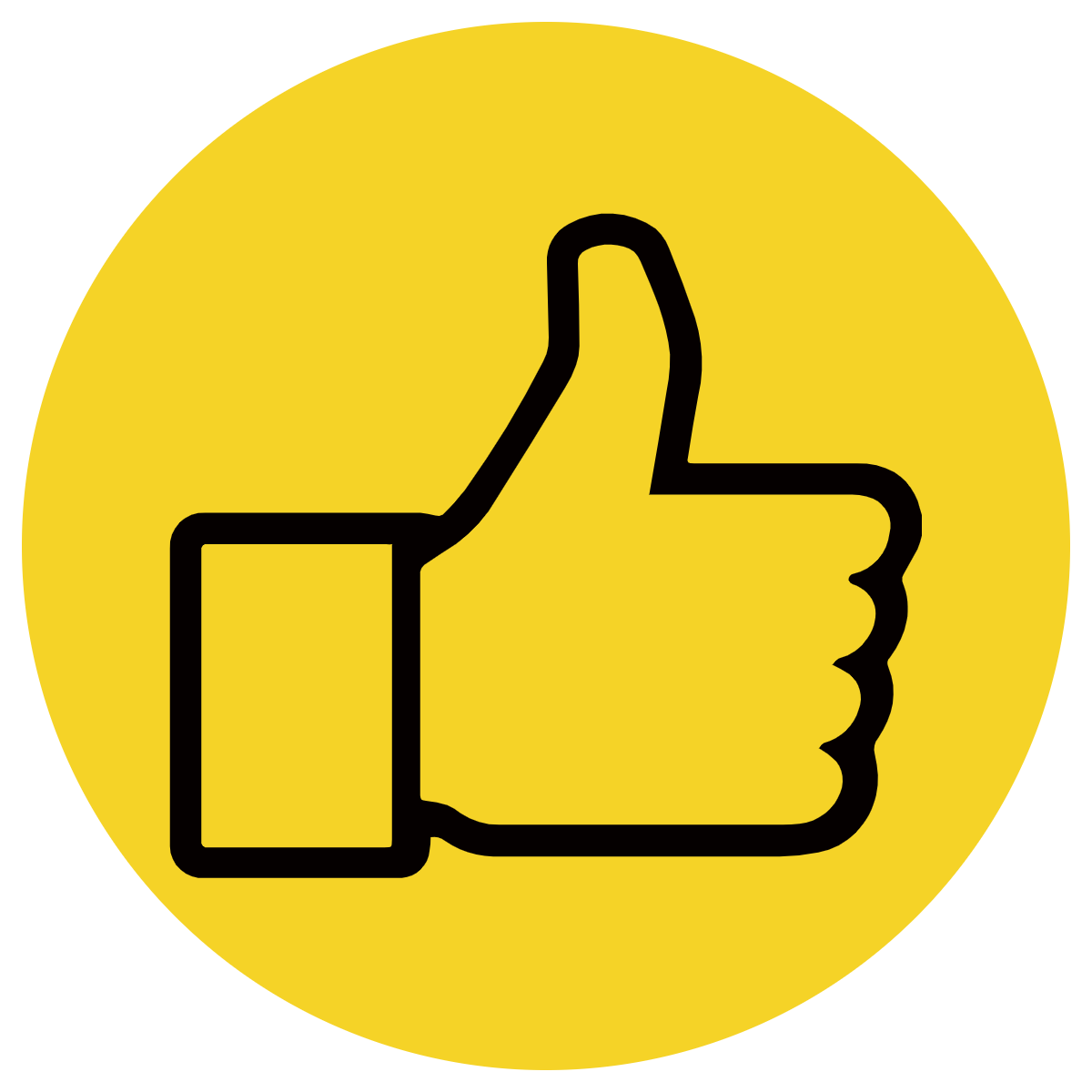 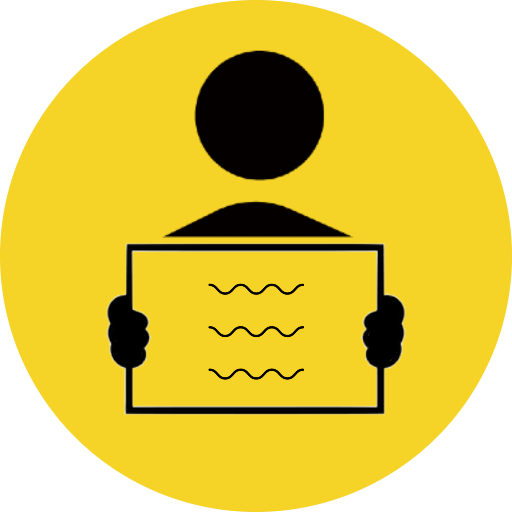 Whiteboards
Vote
Read with me
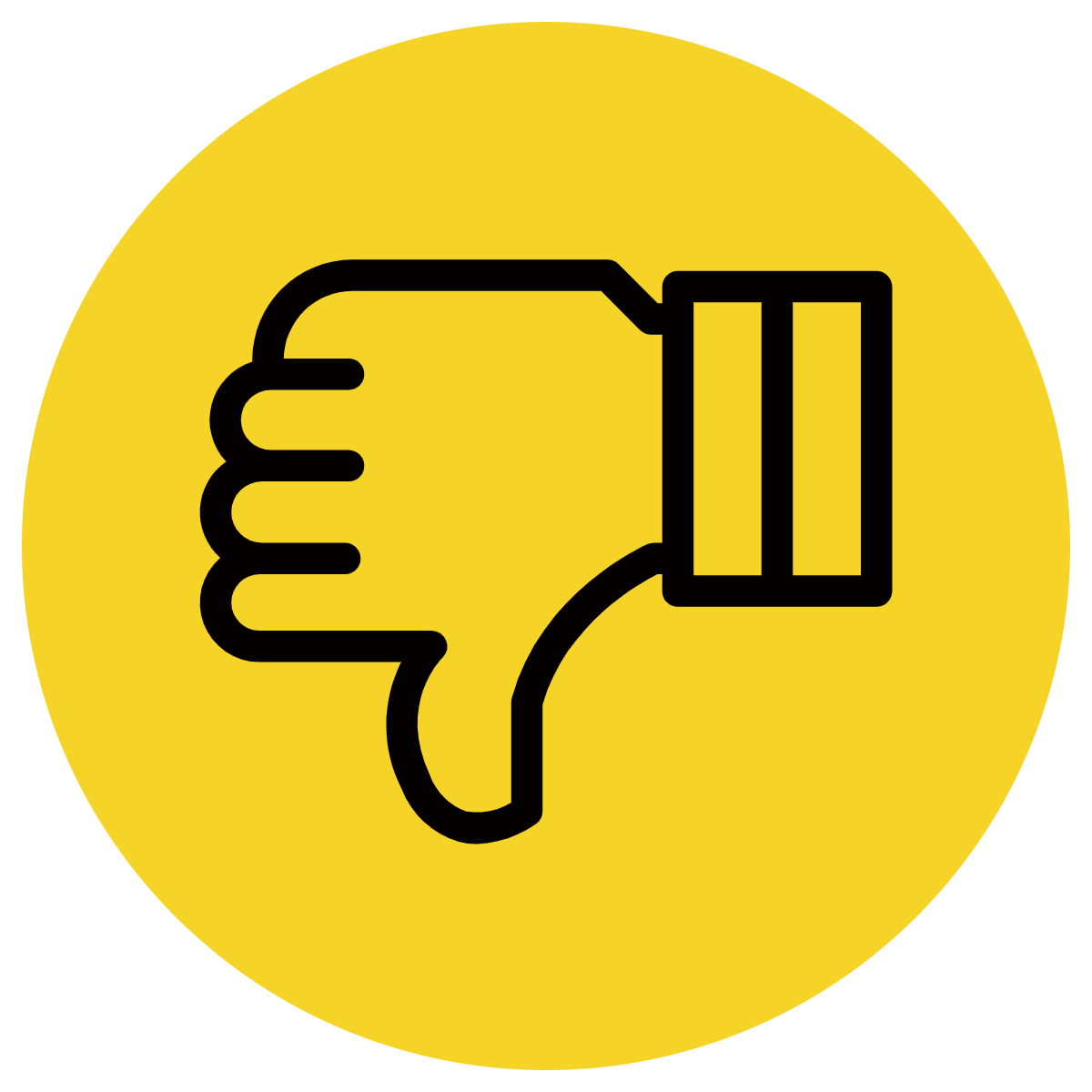 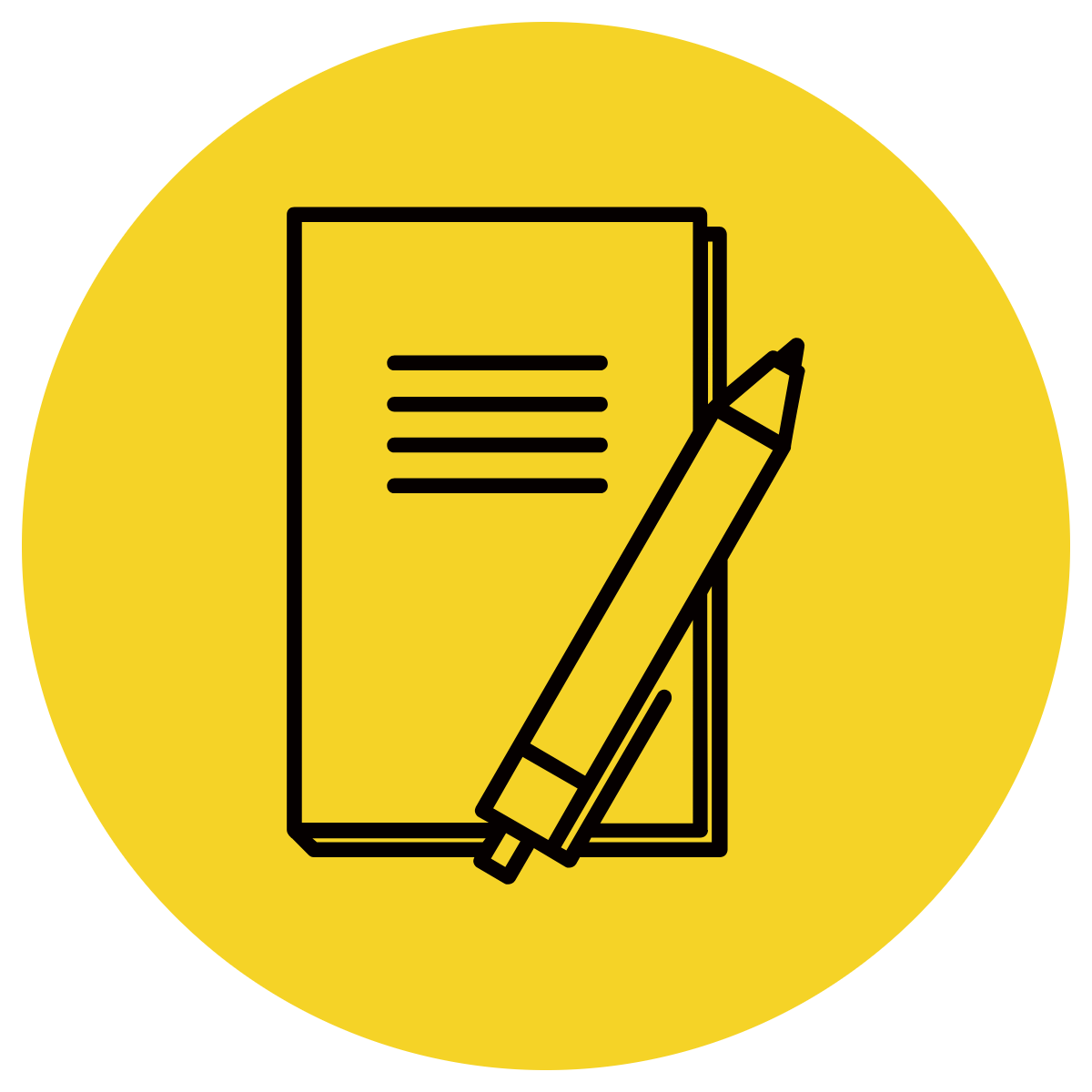 In Your Workbook
Learning Objective
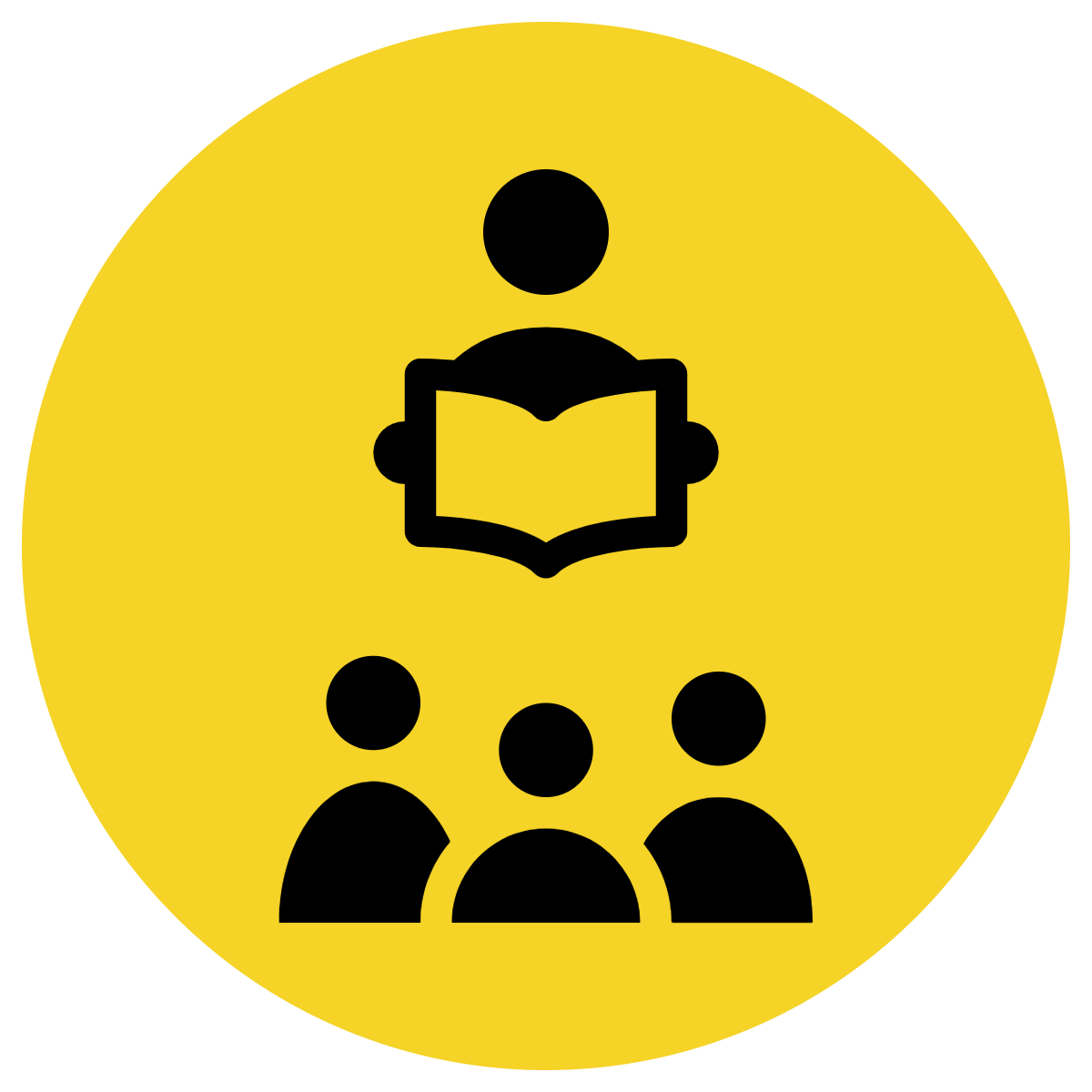 We are learning to expand sentences using adverbs of frequency, manner, place and time.
Concept Development
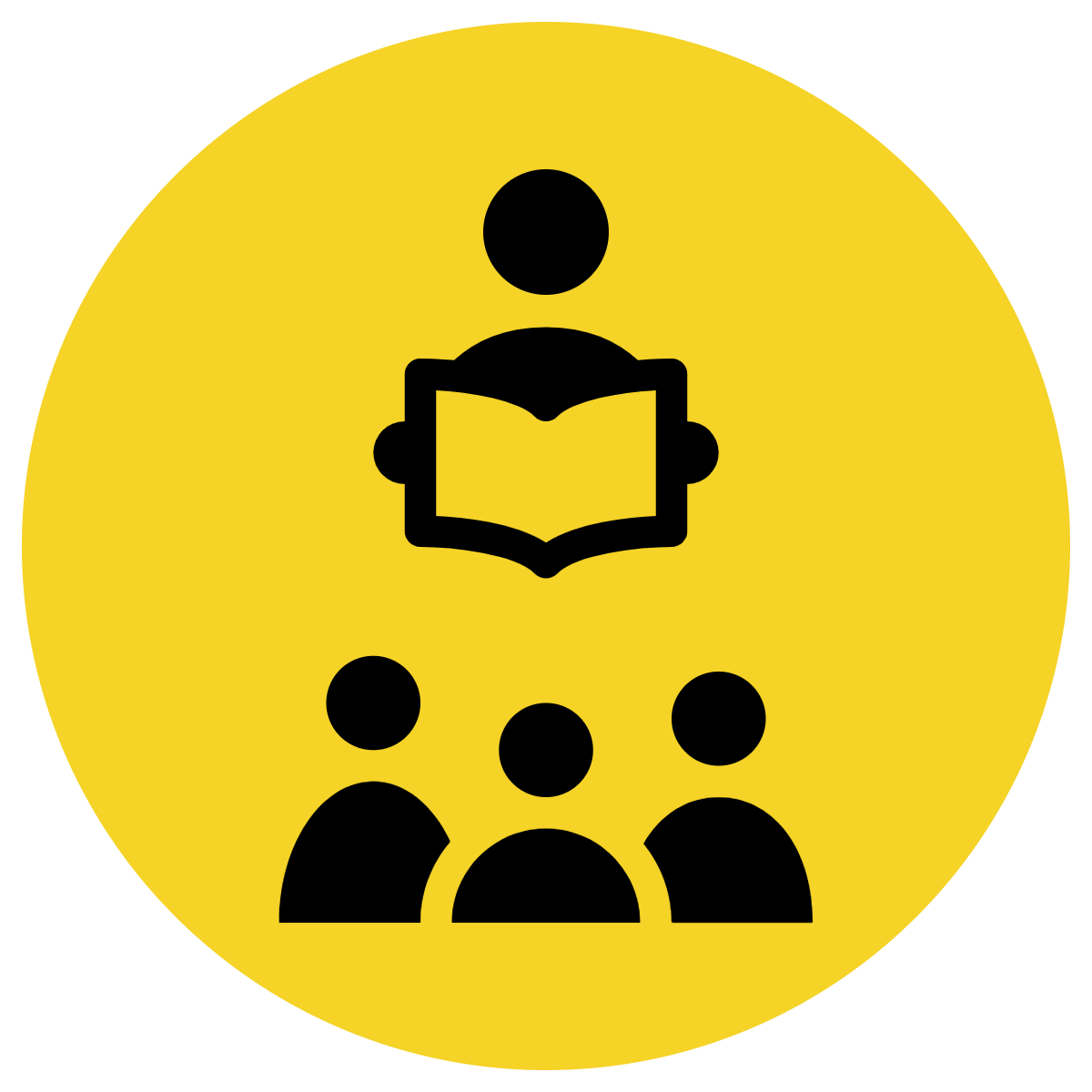 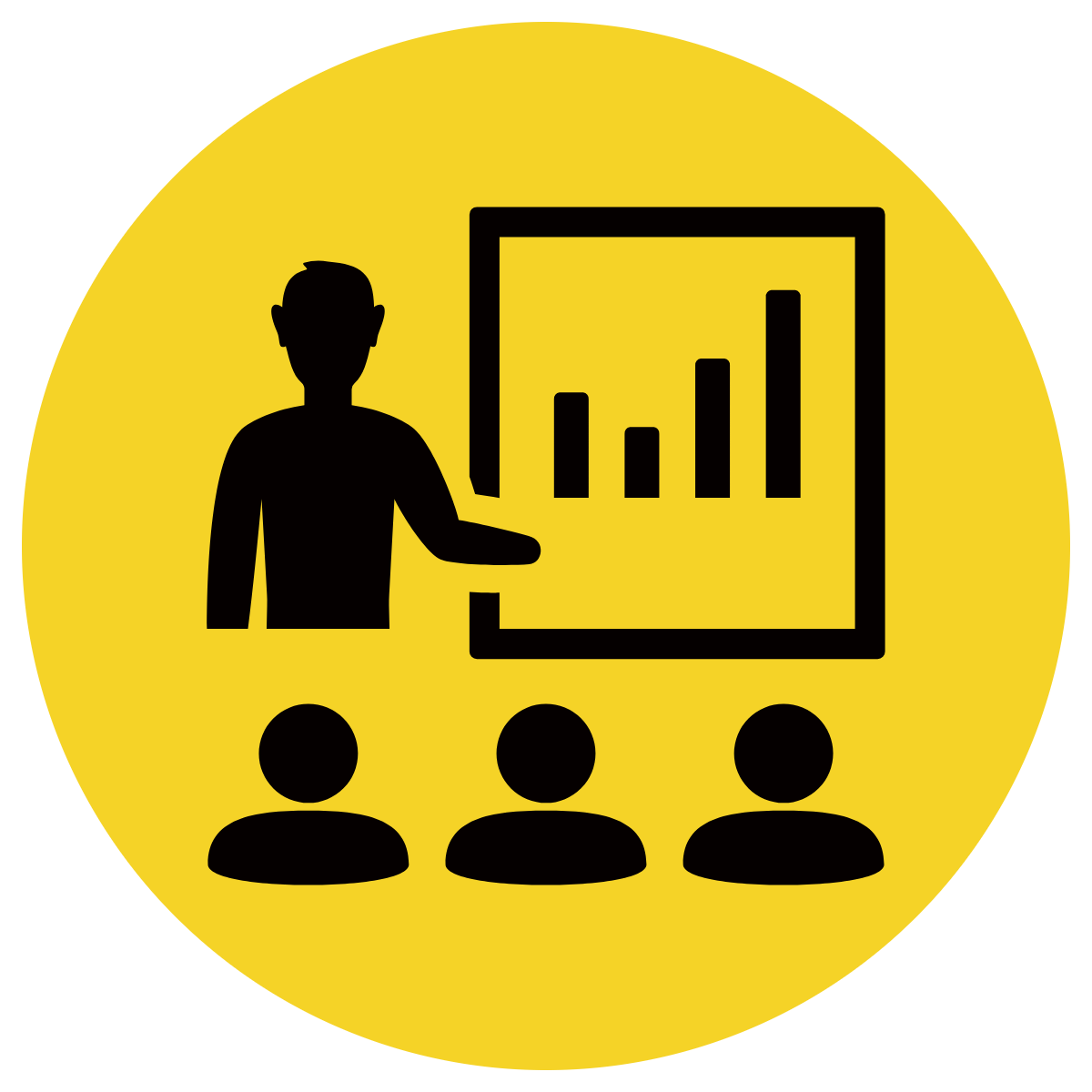 CFU:
What is a verb?
A verb is an action, occurrence or state.
Concept Development
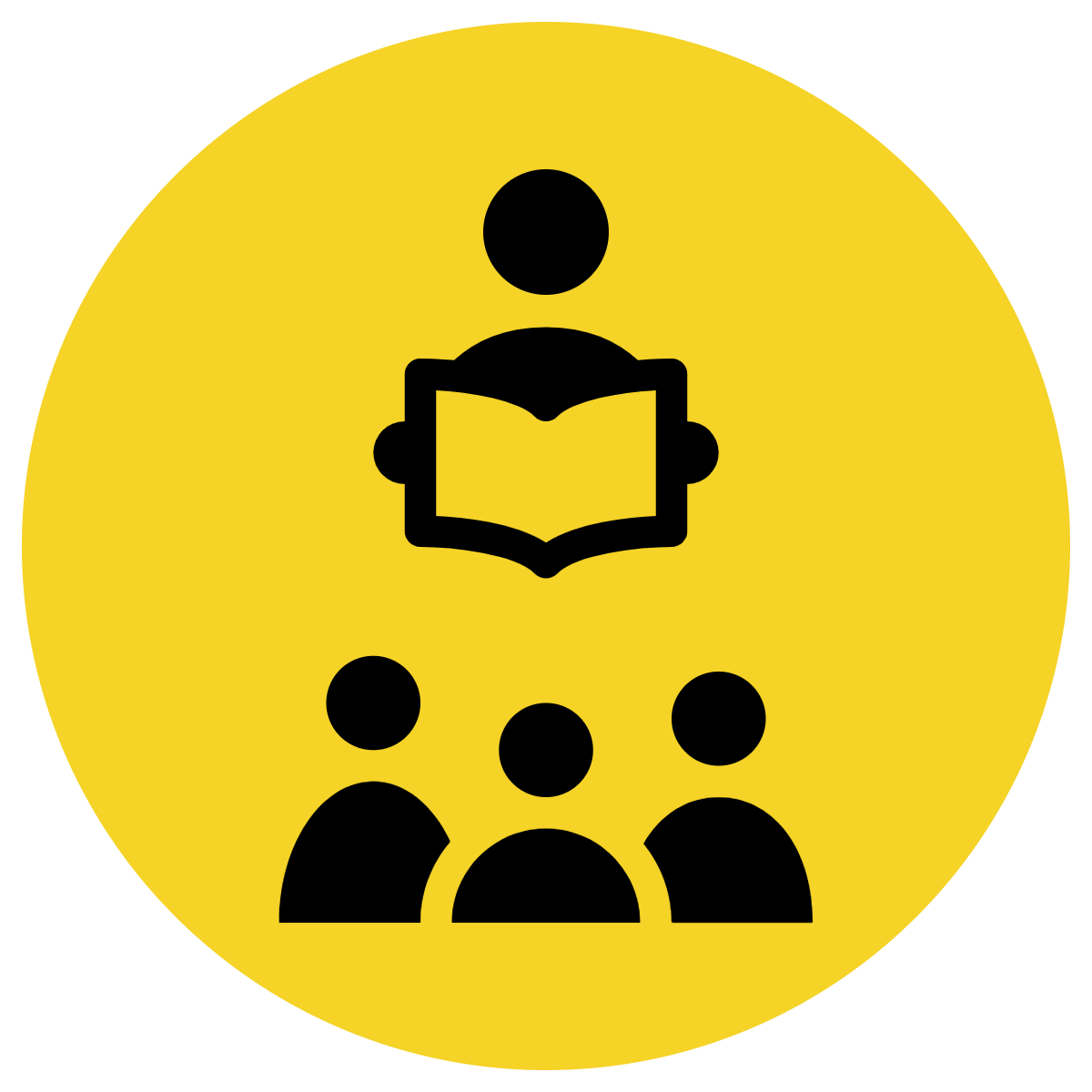 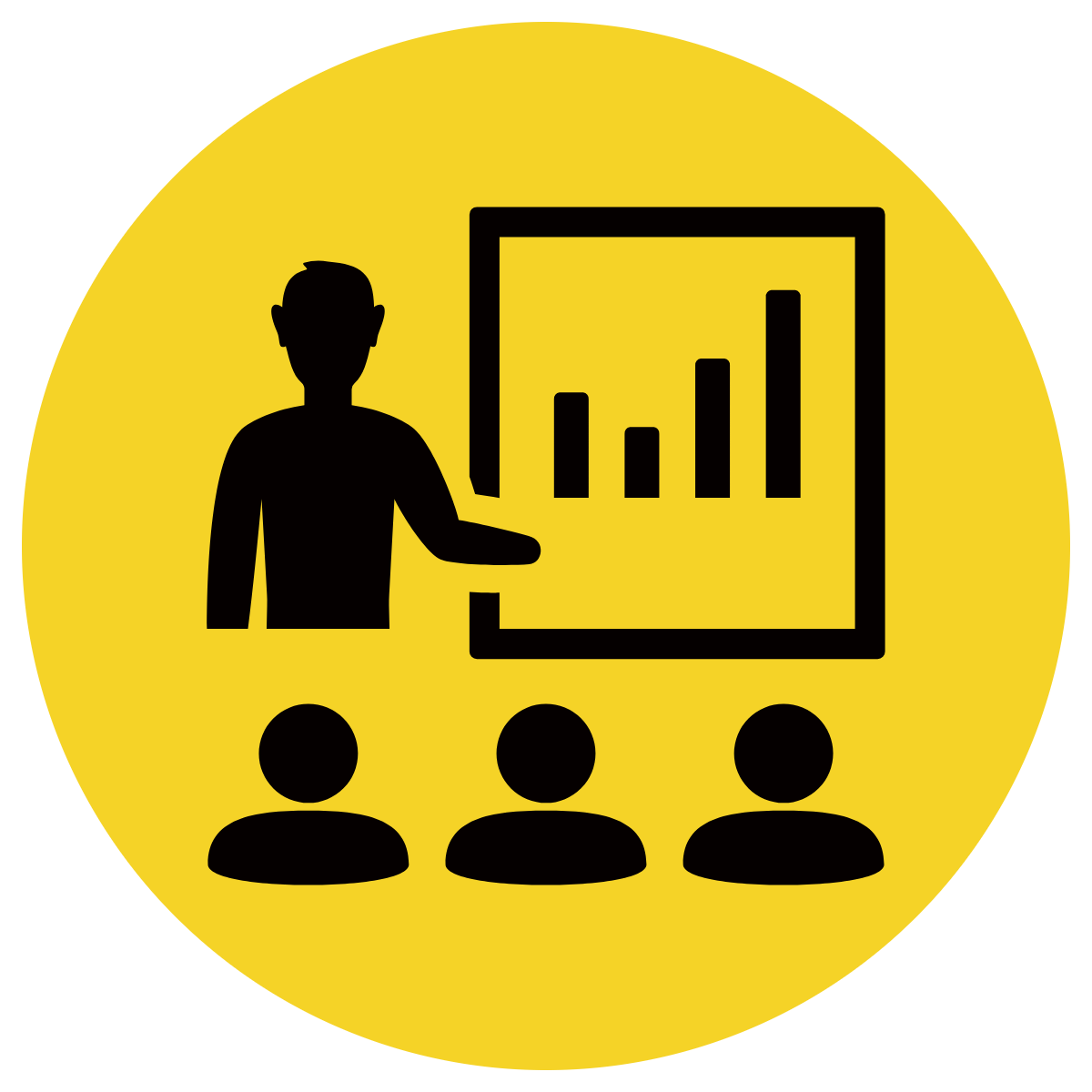 An adverb is a word that modifies or describes a verb.
CFU:
What does an adverb modify or describe?
NOUN / PRONOUN
VERB
ADJECTIVE
ADVERB
Concept Development
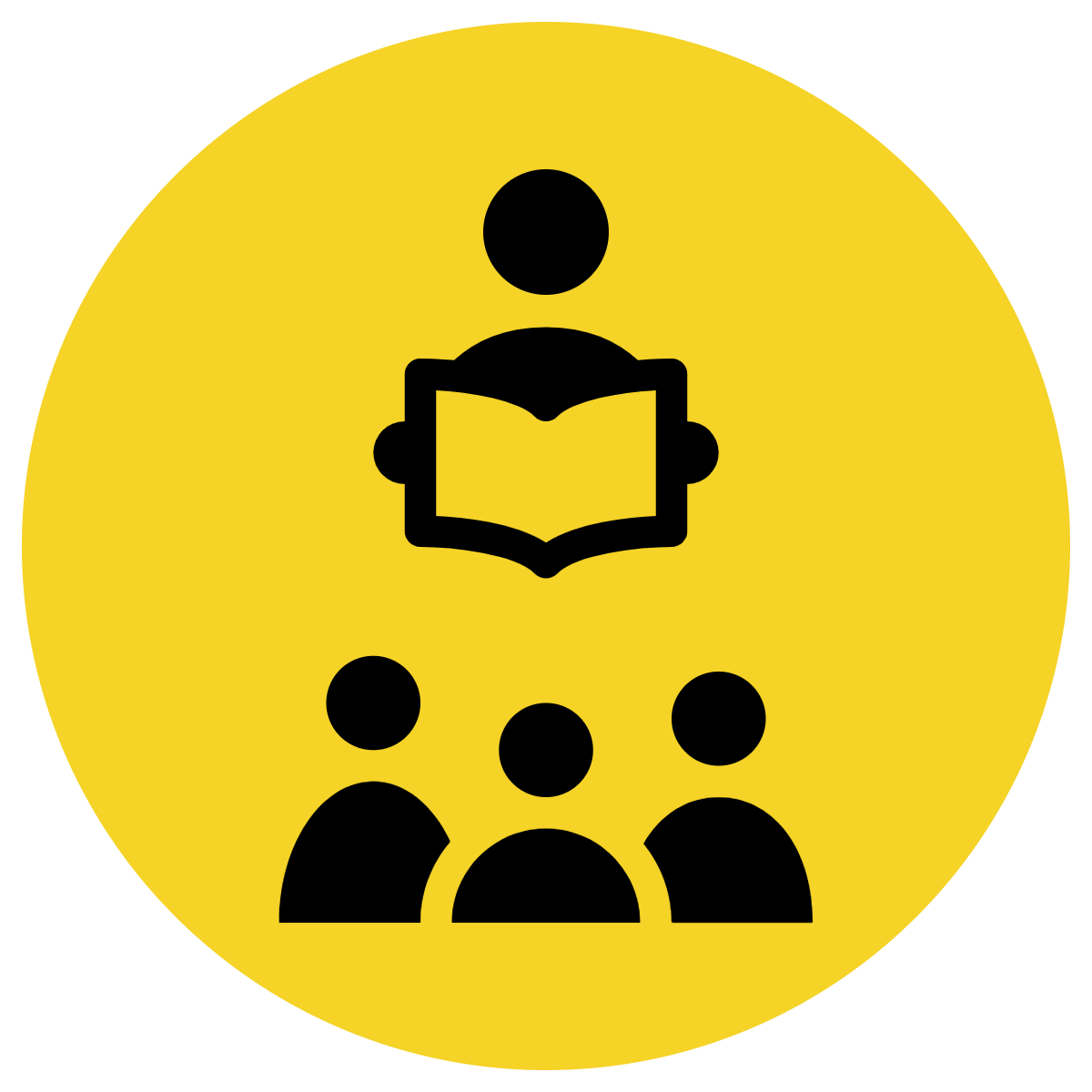 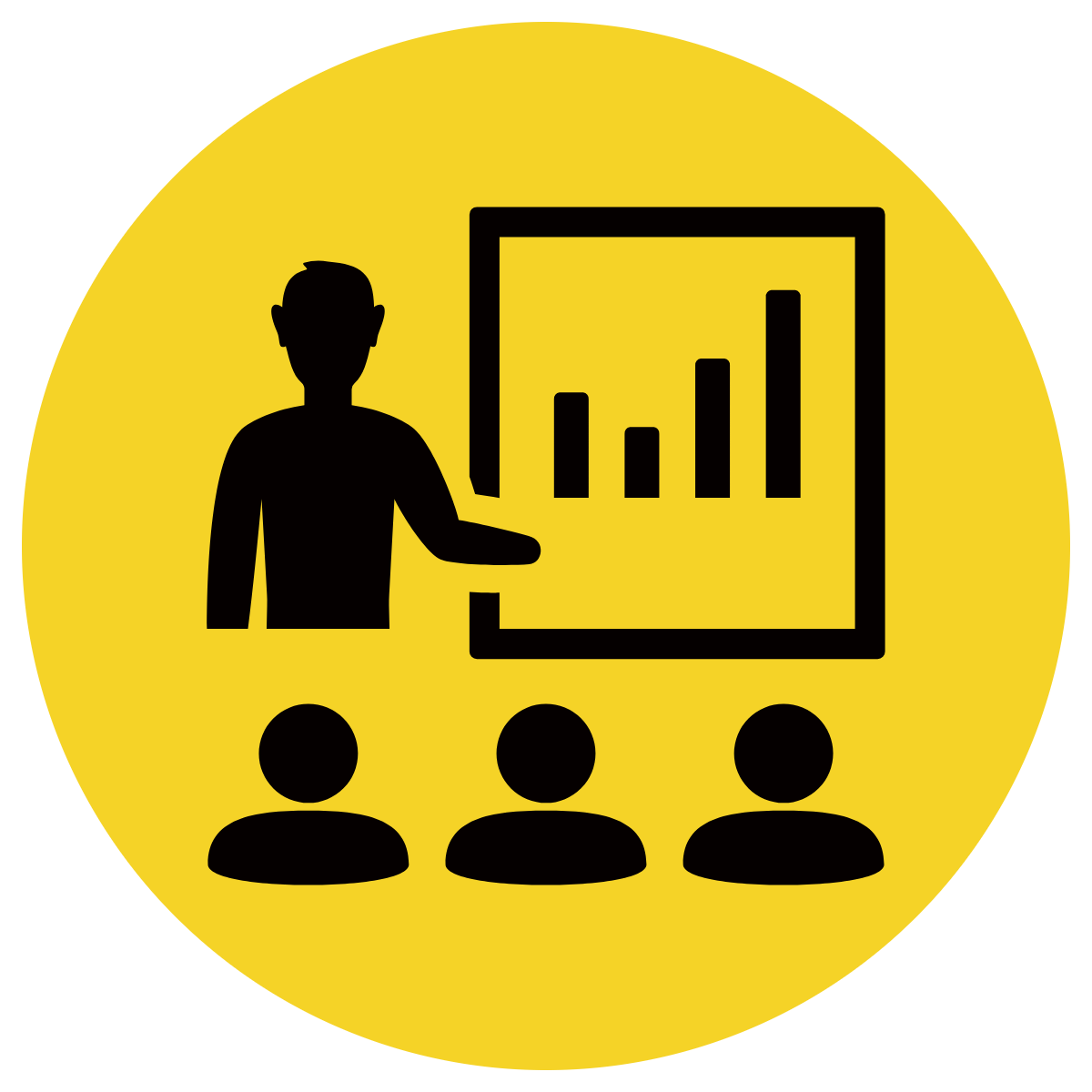 An adverb is a word that modifies or describes a verb.


4 categories of adverbs are:
CFU:
What is an action verb?
Concept Development
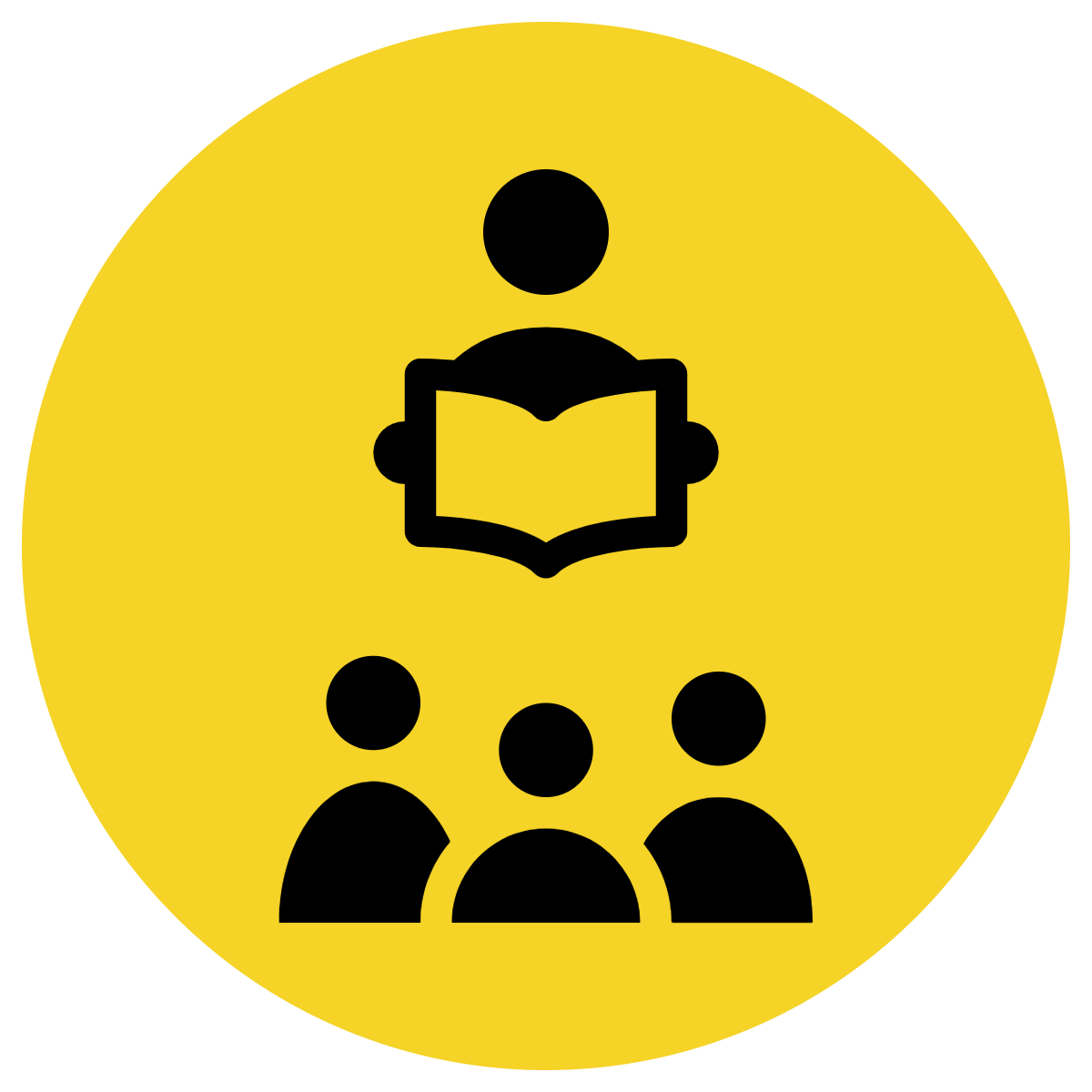 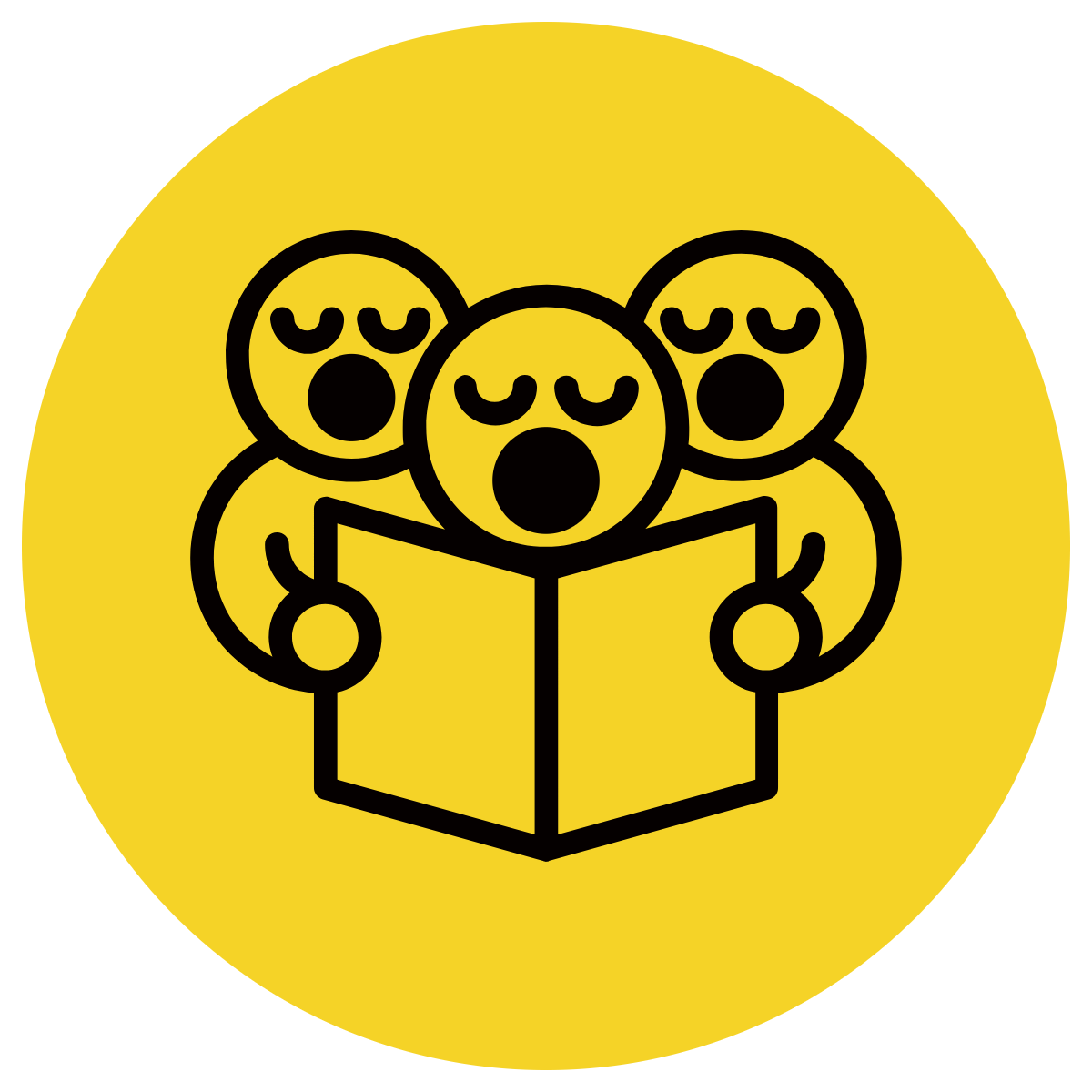 An adverb modifies or describes a verb.
Adverbs of manner answer the question how?
CFU:
Is ‘elegantly’ an adverb of manner? Explain why/why not.
Examples:
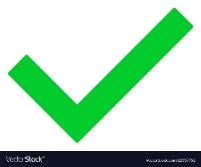 1. loudly
I yelled loudly to get my neighbour’s attention.
Clark mixed the ingredients thoroughly before baking the pie.
2. thoroughly
Nina ran quickly to escape the vicious dog.
3. quickly
Concept Development
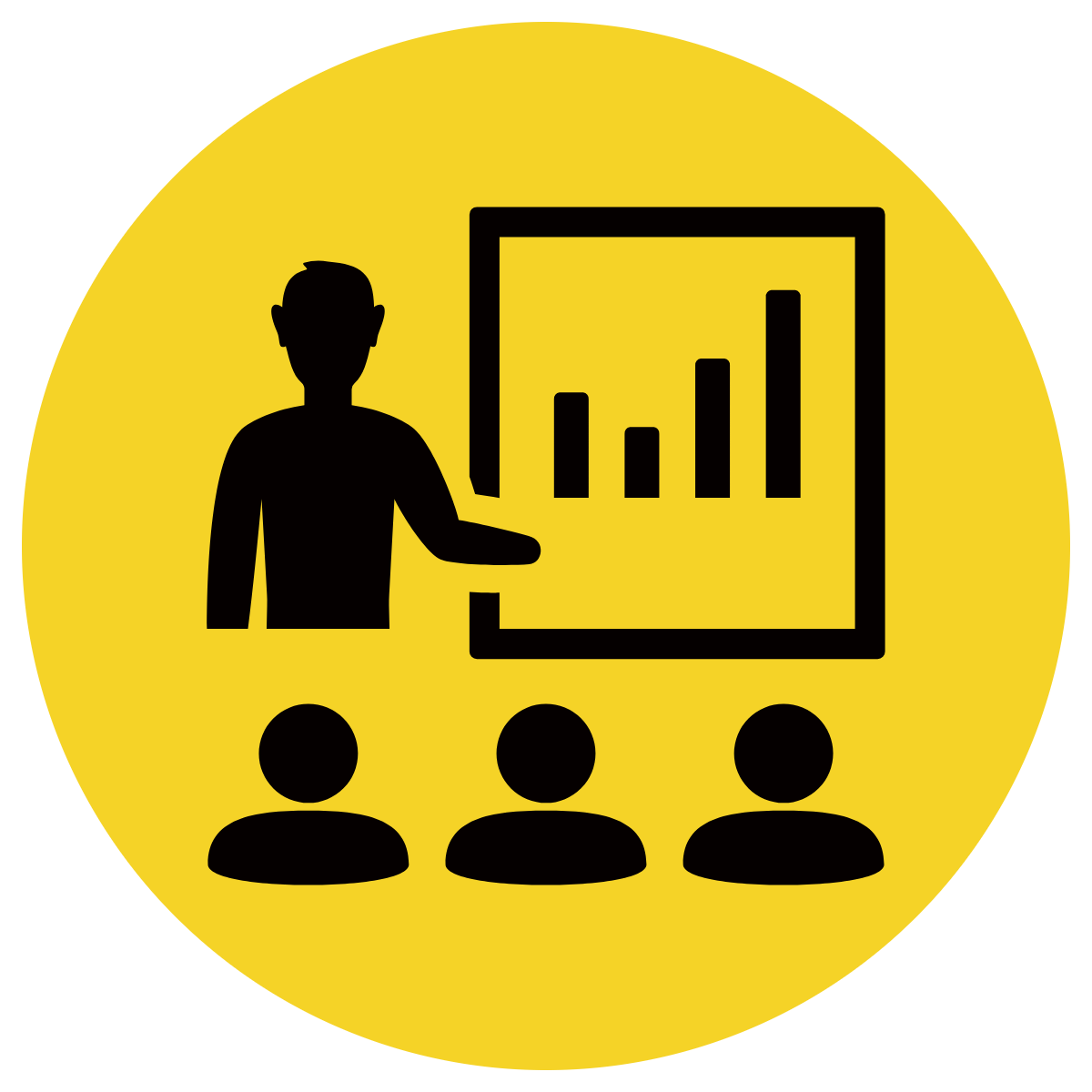 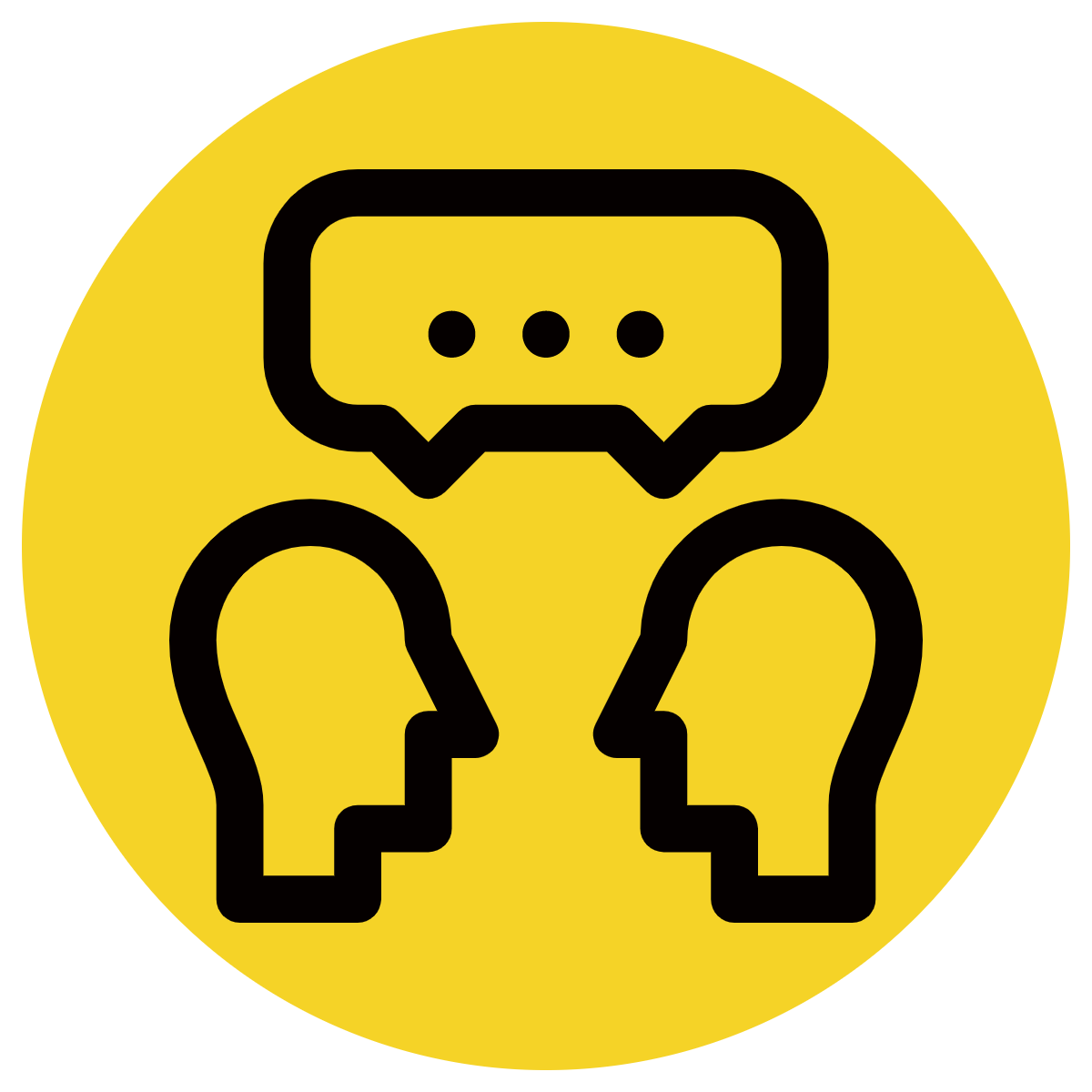 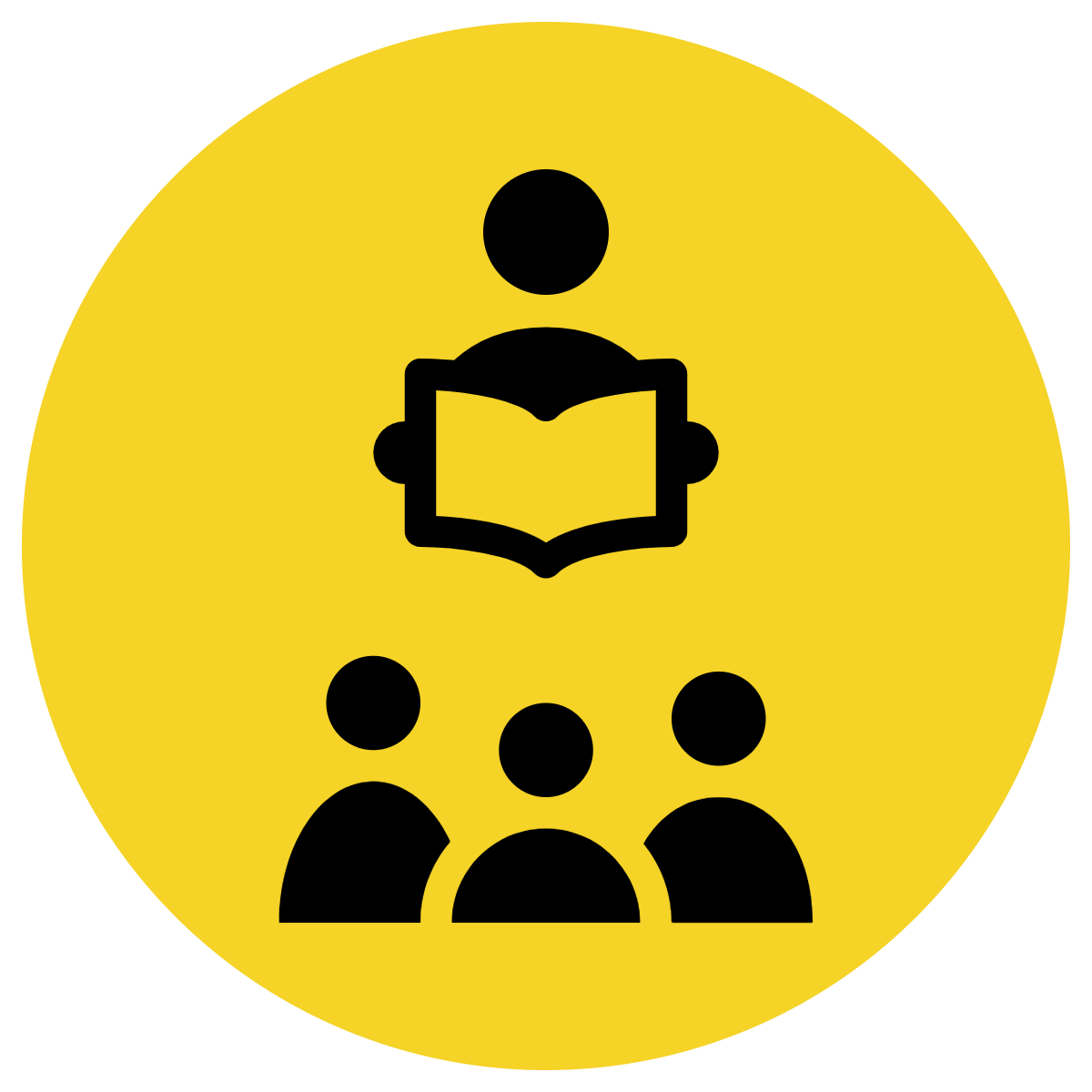 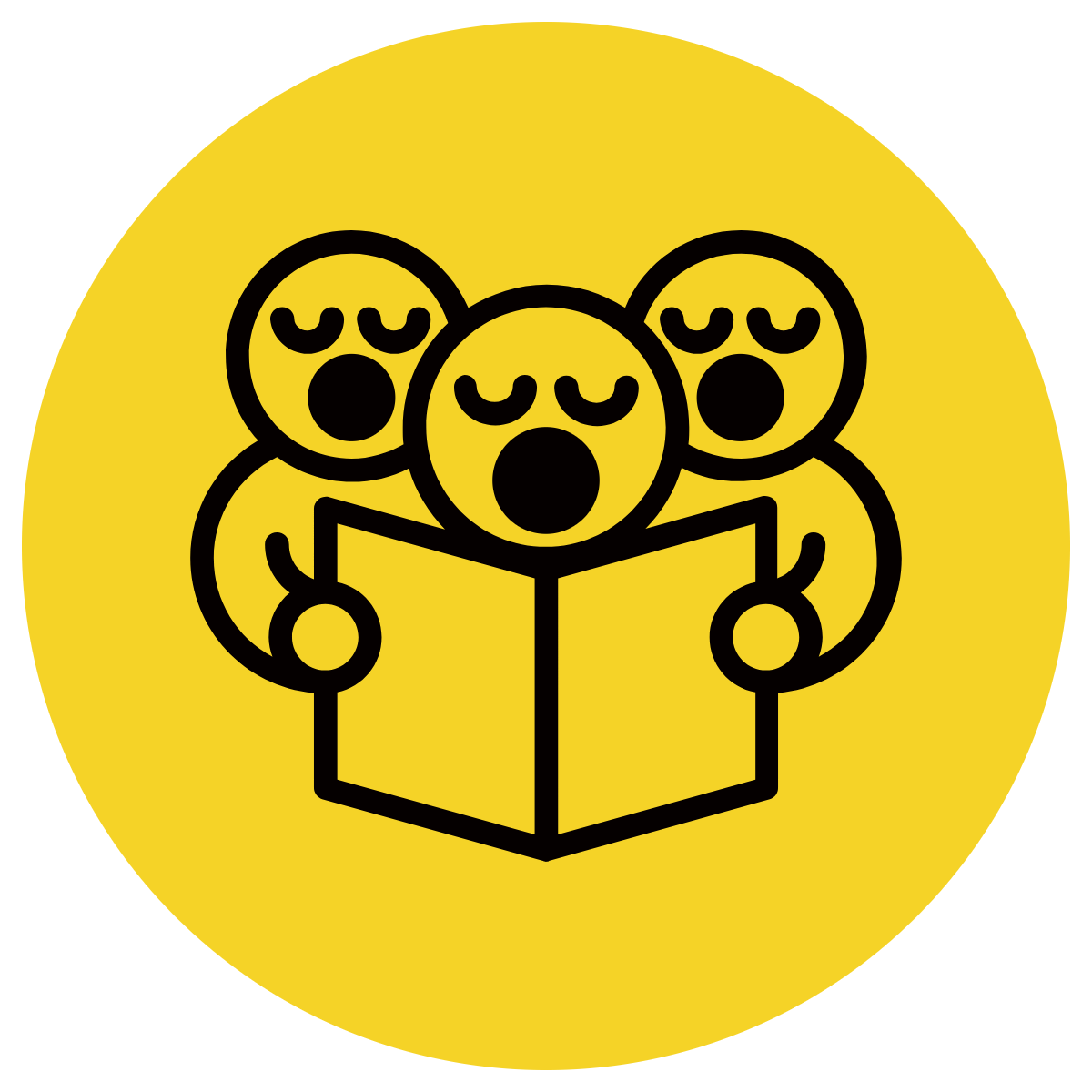 An adverb modifies or describes a verb.
Adverbs of manner answer the question how?
CFU:
Is ‘tomorrow’ an adverb of manner? Explain why/why not.
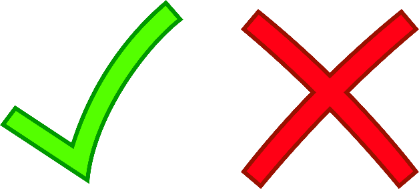 Non-Examples:
1. soon
Soon is an adverb, but does not answer the question how?
2. inside
Inside is an adverb, but does not answer the question how?
Concept Development
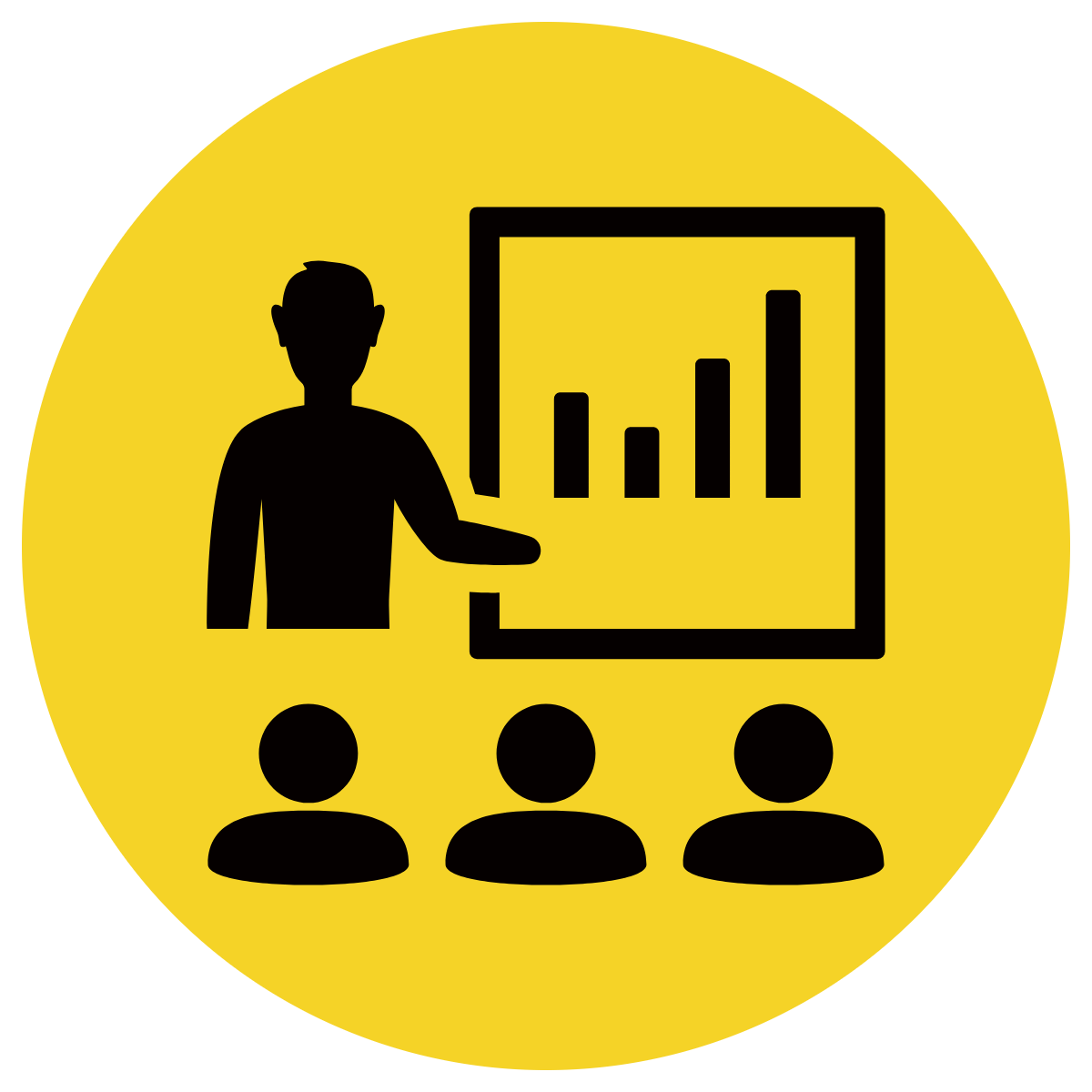 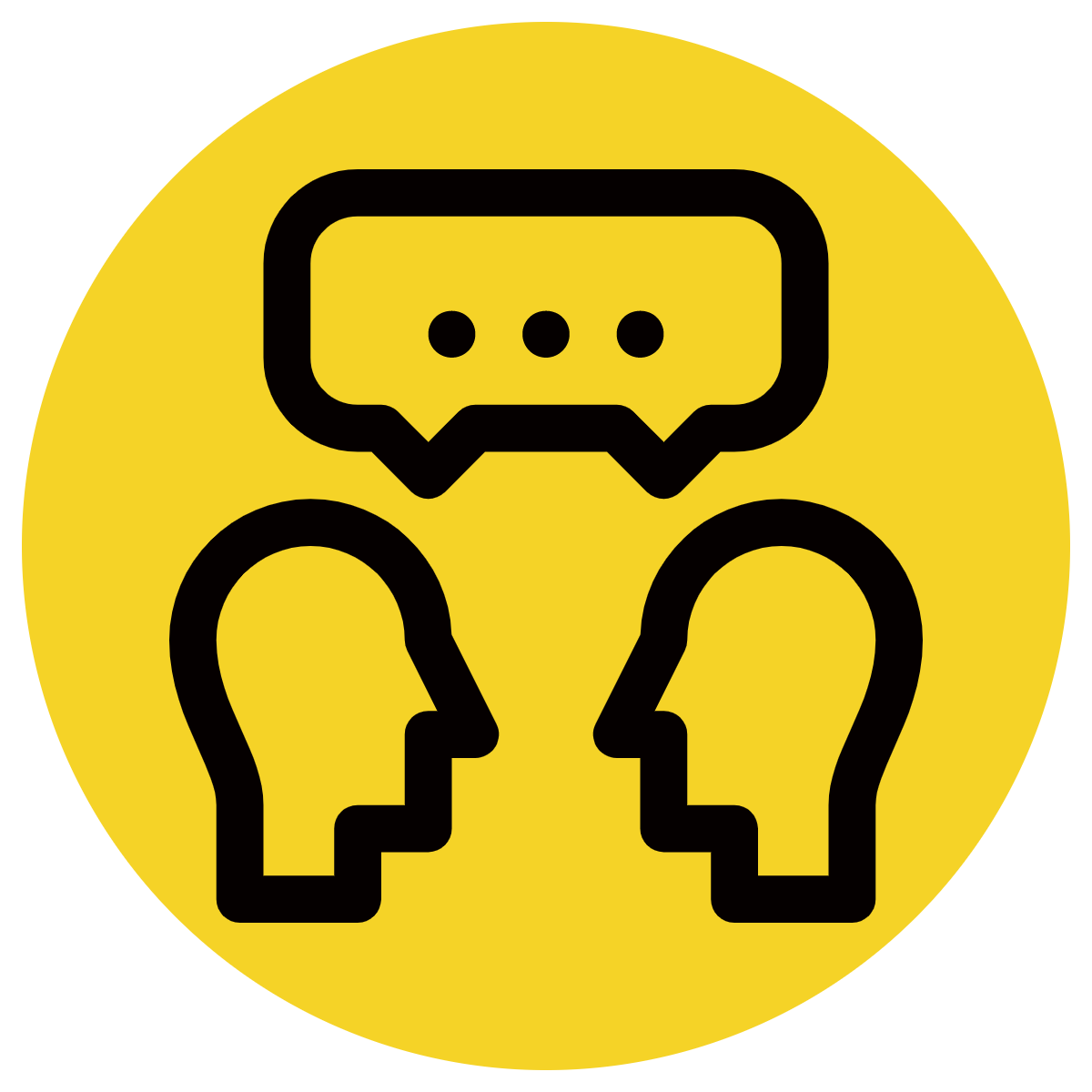 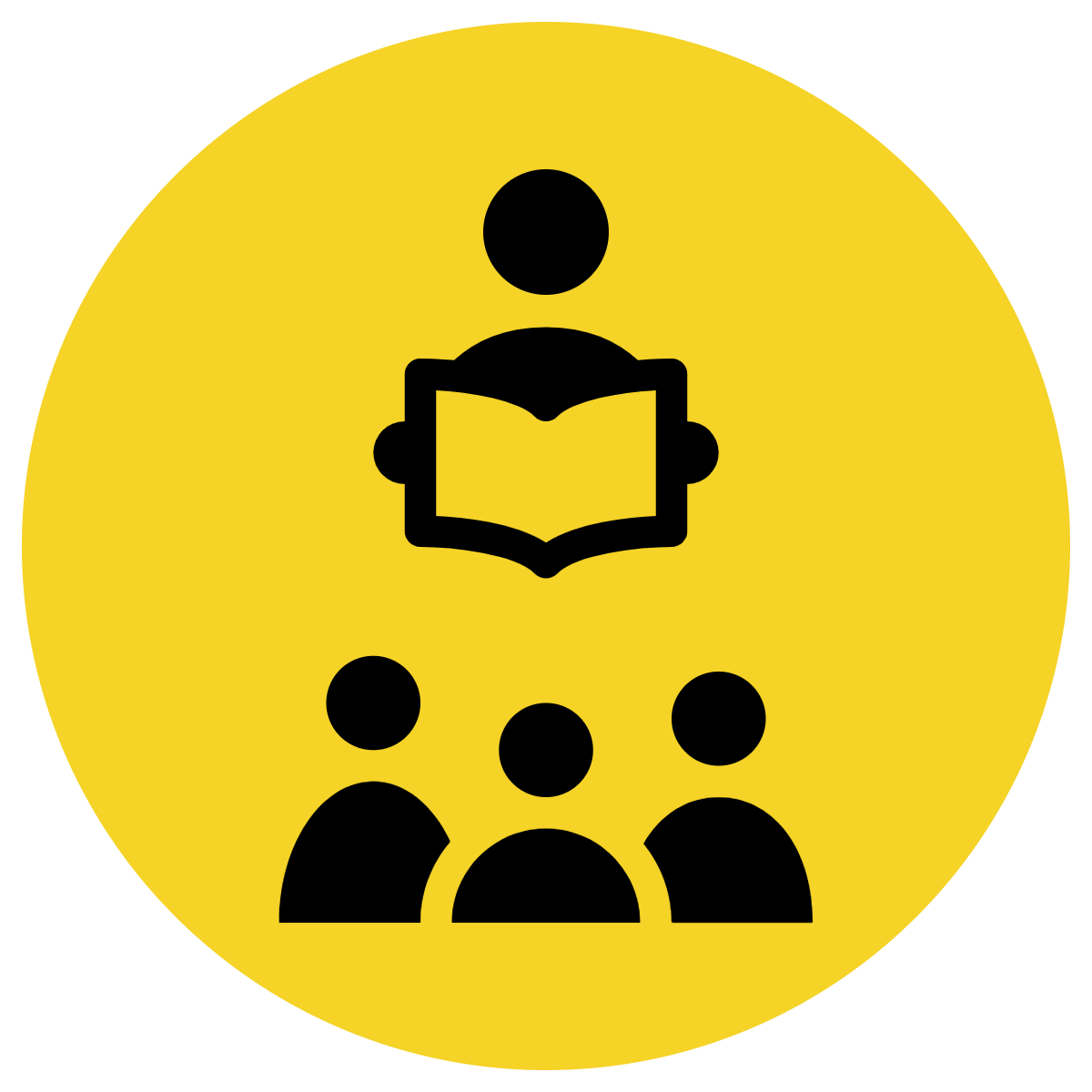 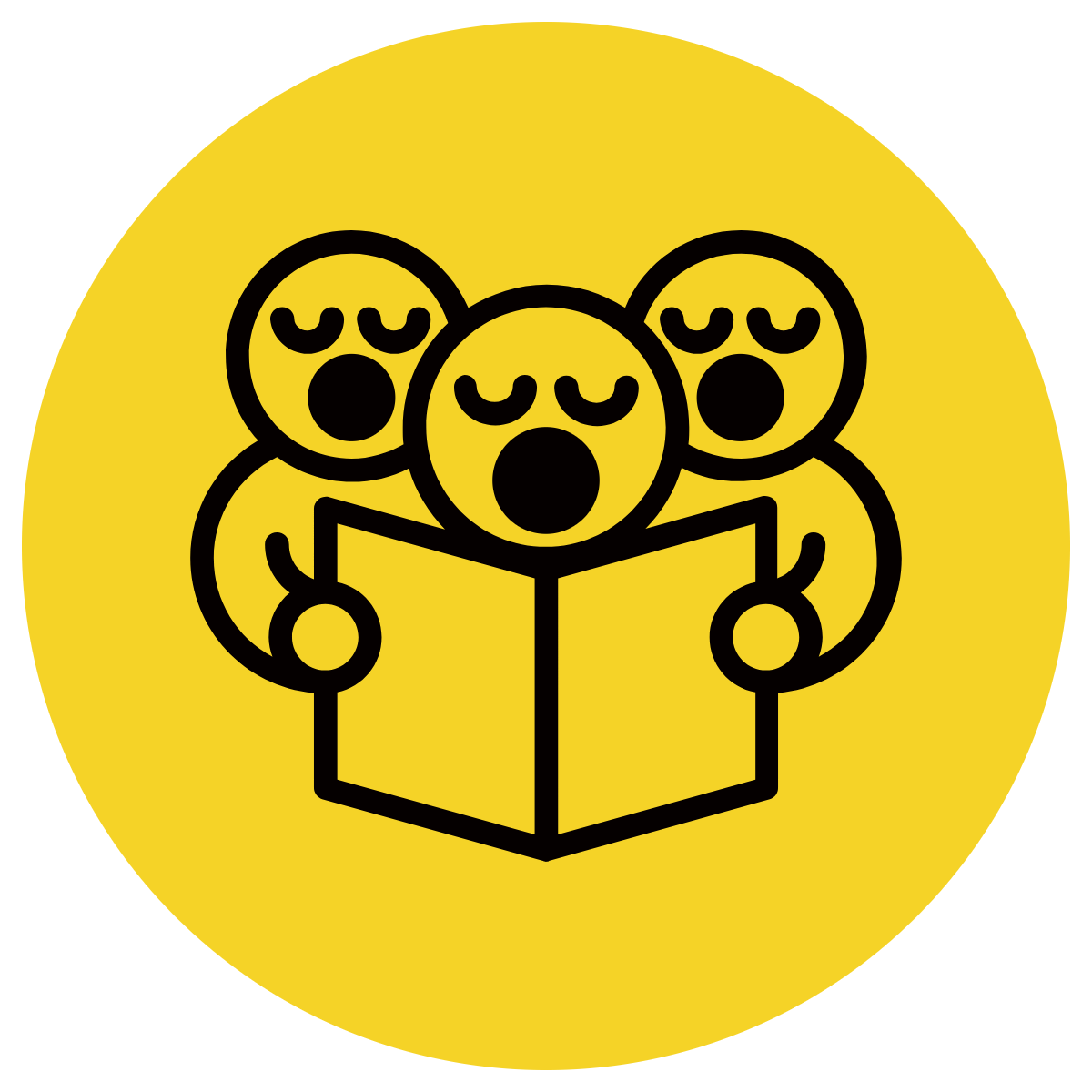 An adverb modifies or describes a verb.
Adverbs of time answer the question when?
CFU:
Is ‘afterwards’ an adverb of time? Explain why/why not.
Examples:
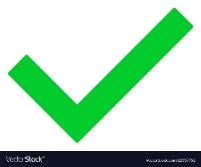 Soon, you will have to get a new car.
1. soon
Murdoch found that cat yesterday before I got home from work.
2. yesterday
The children will go to school tomorrow.
3. tomorrow
Concept Development
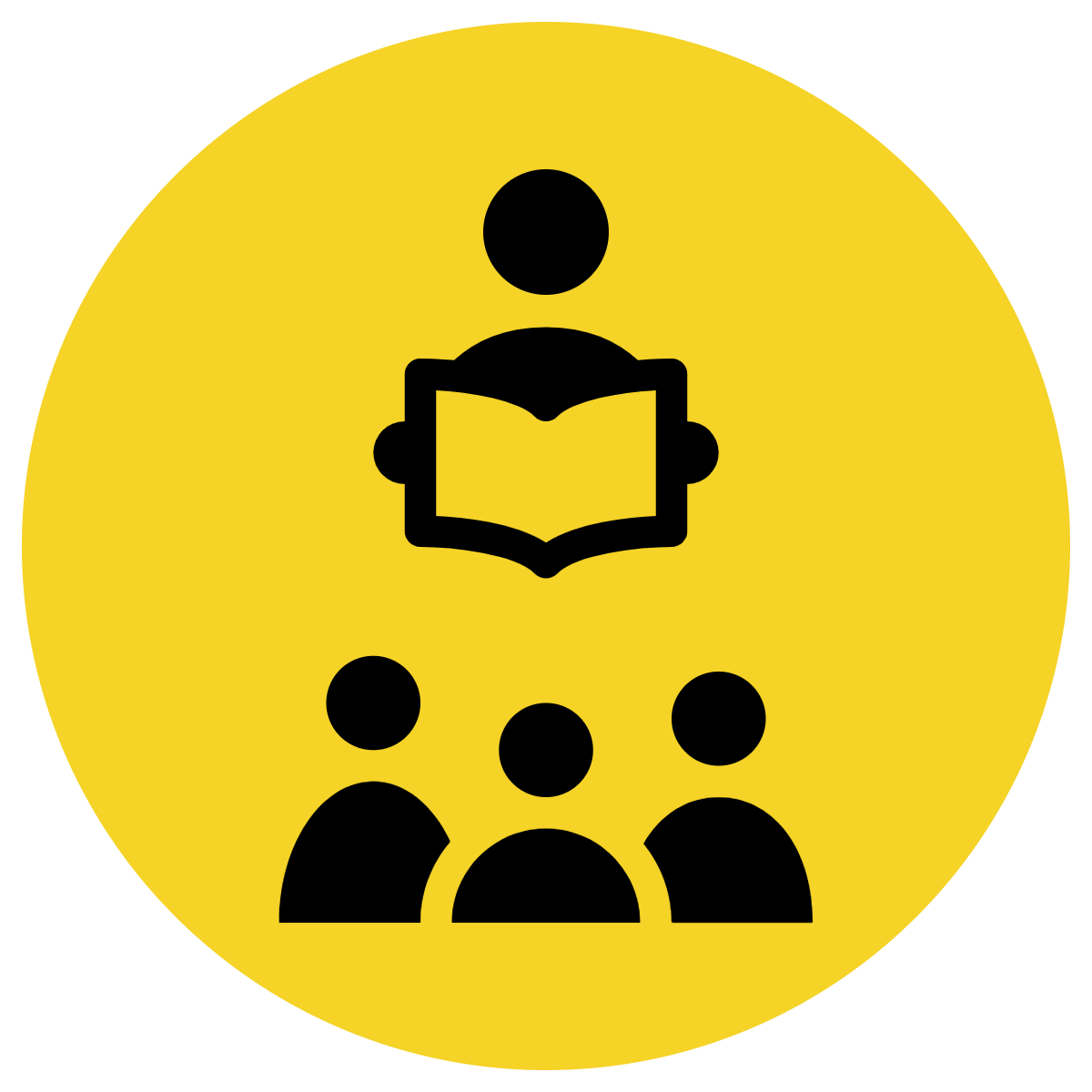 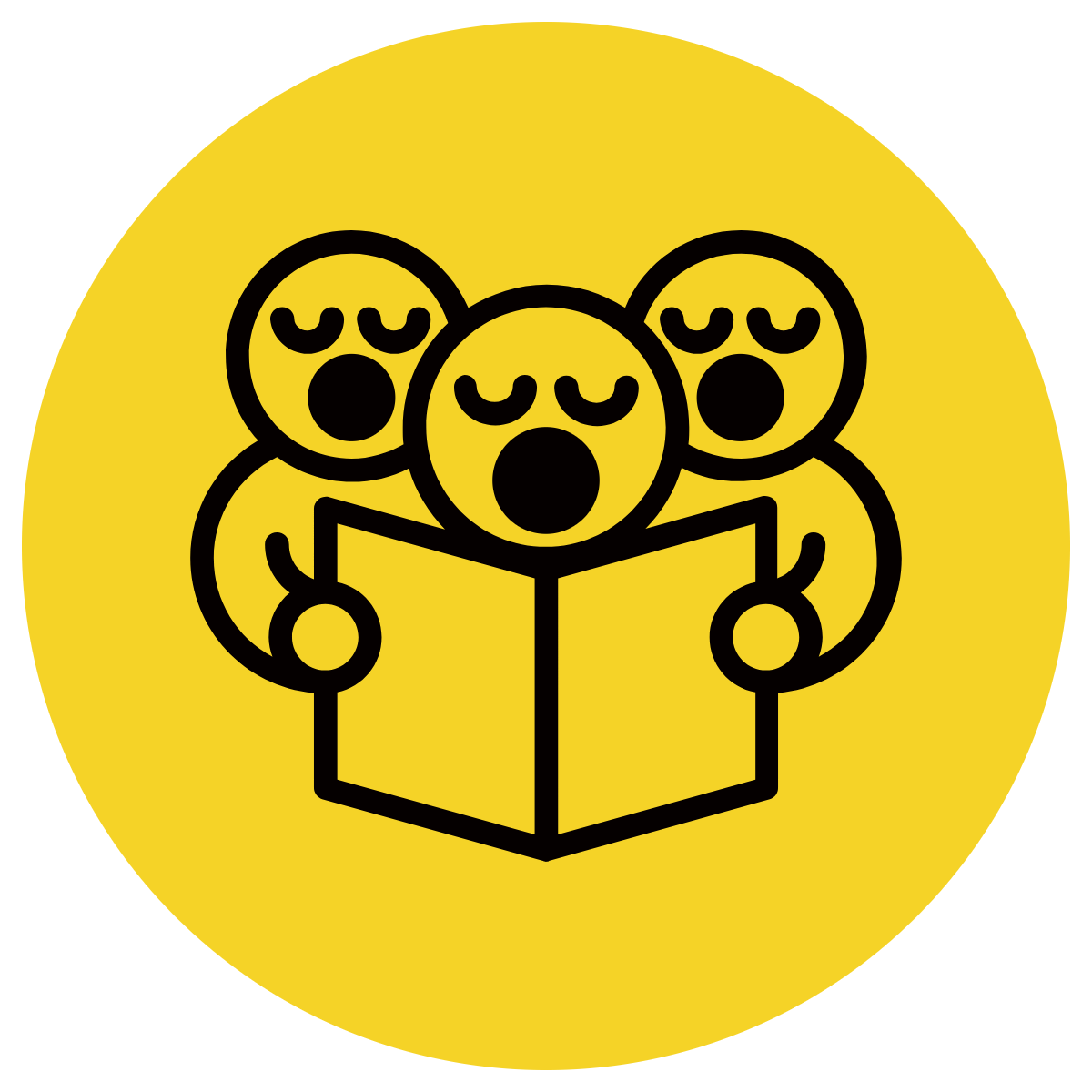 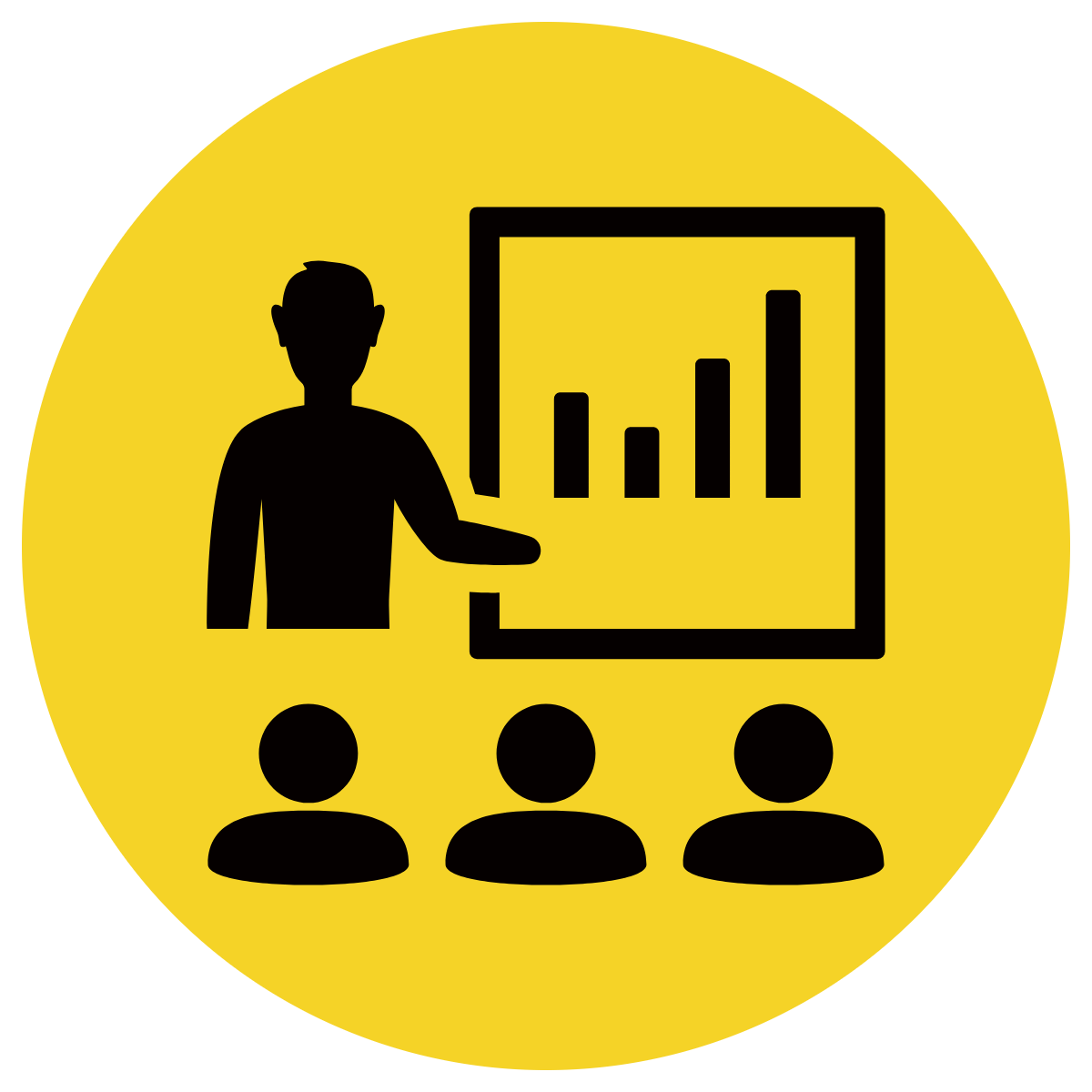 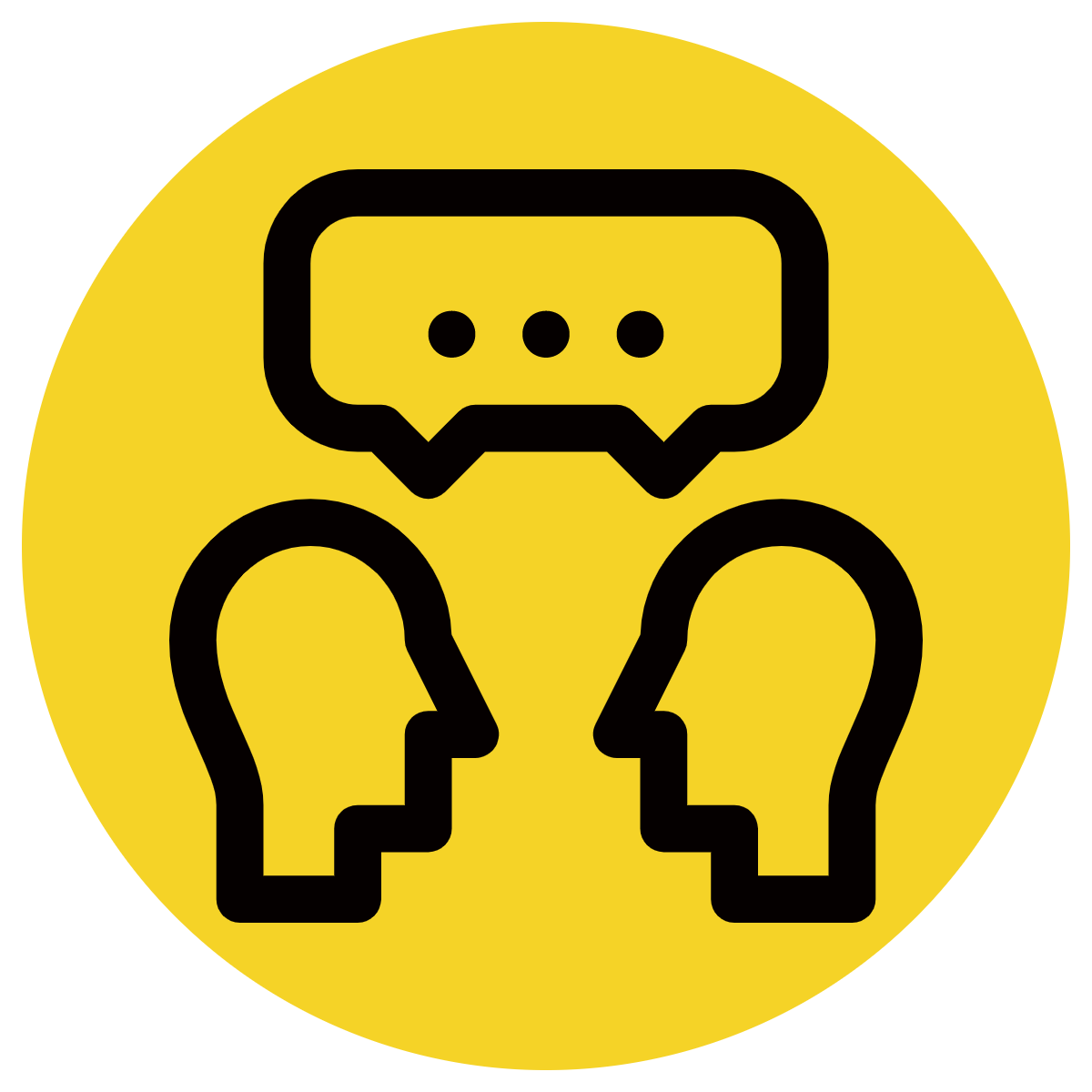 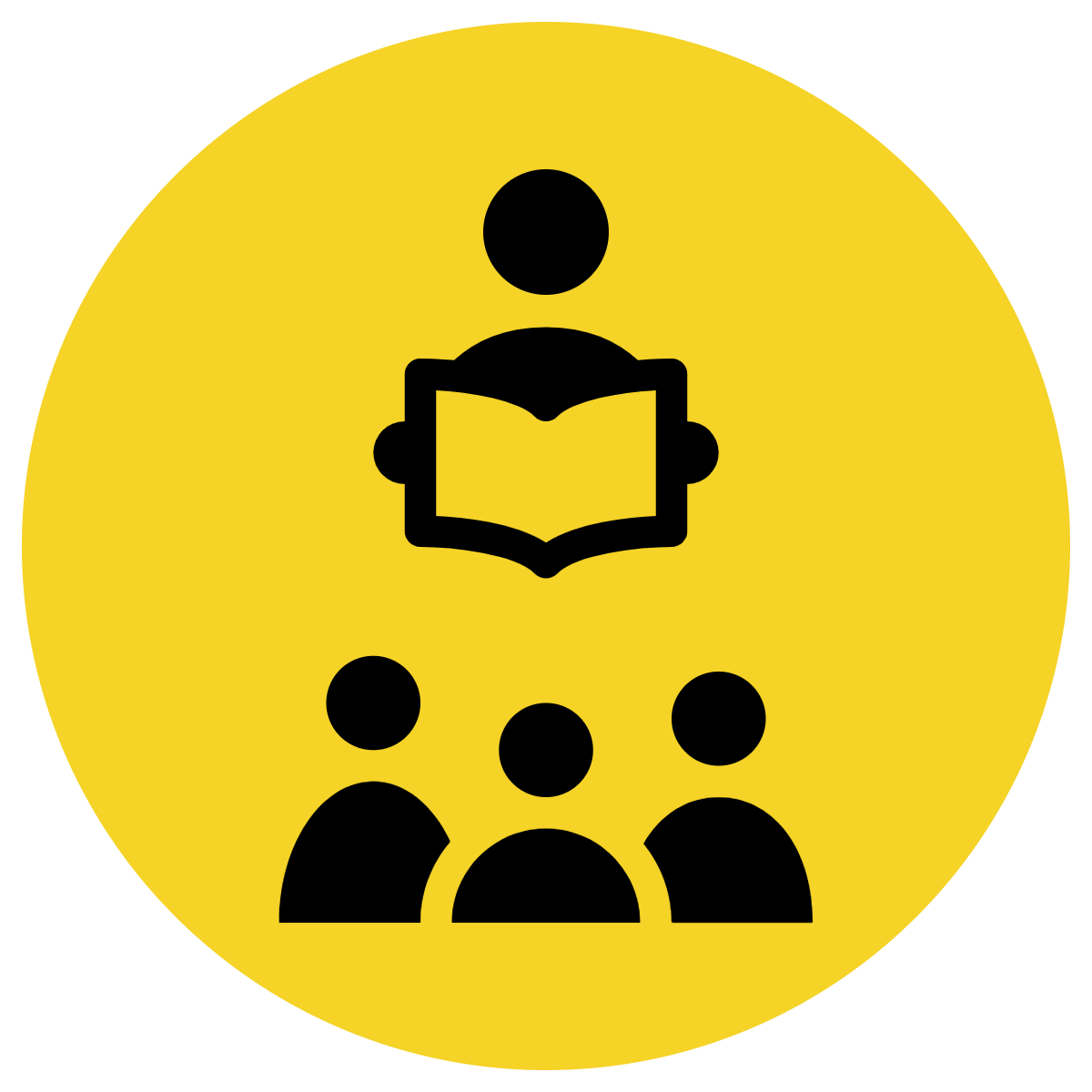 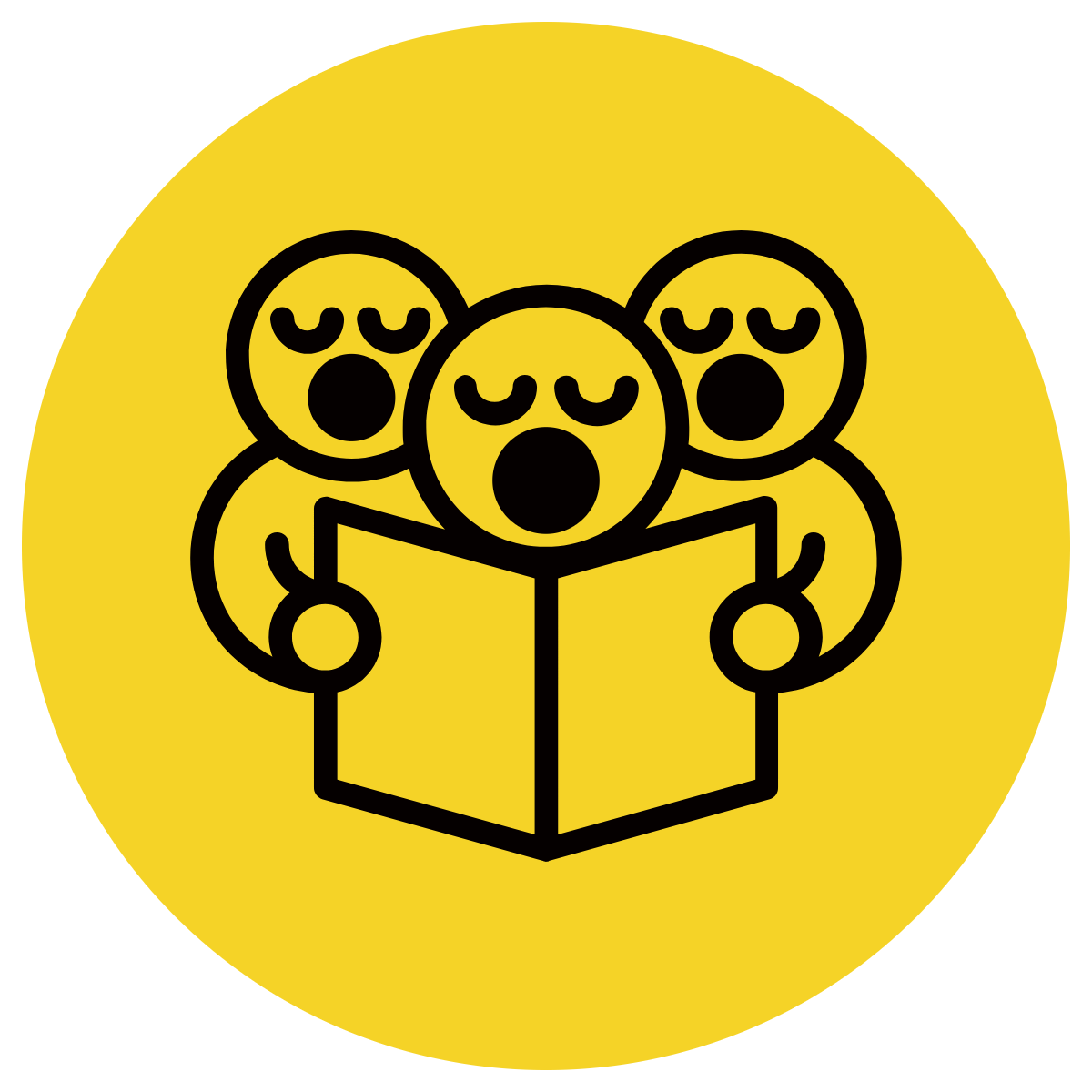 An adverb modifies or describes a verb.
Adverbs of time answer the question when?
CFU:
Is ‘carefully’ an adverb of time? Explain why/why not.
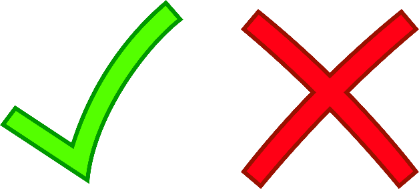 Non-Examples:
Quietly describes how something can be done, making it an adverb of manner.
1. quietly
Gently describes how something can be done, making it an adverb of manner.
2. gently
Concept Development
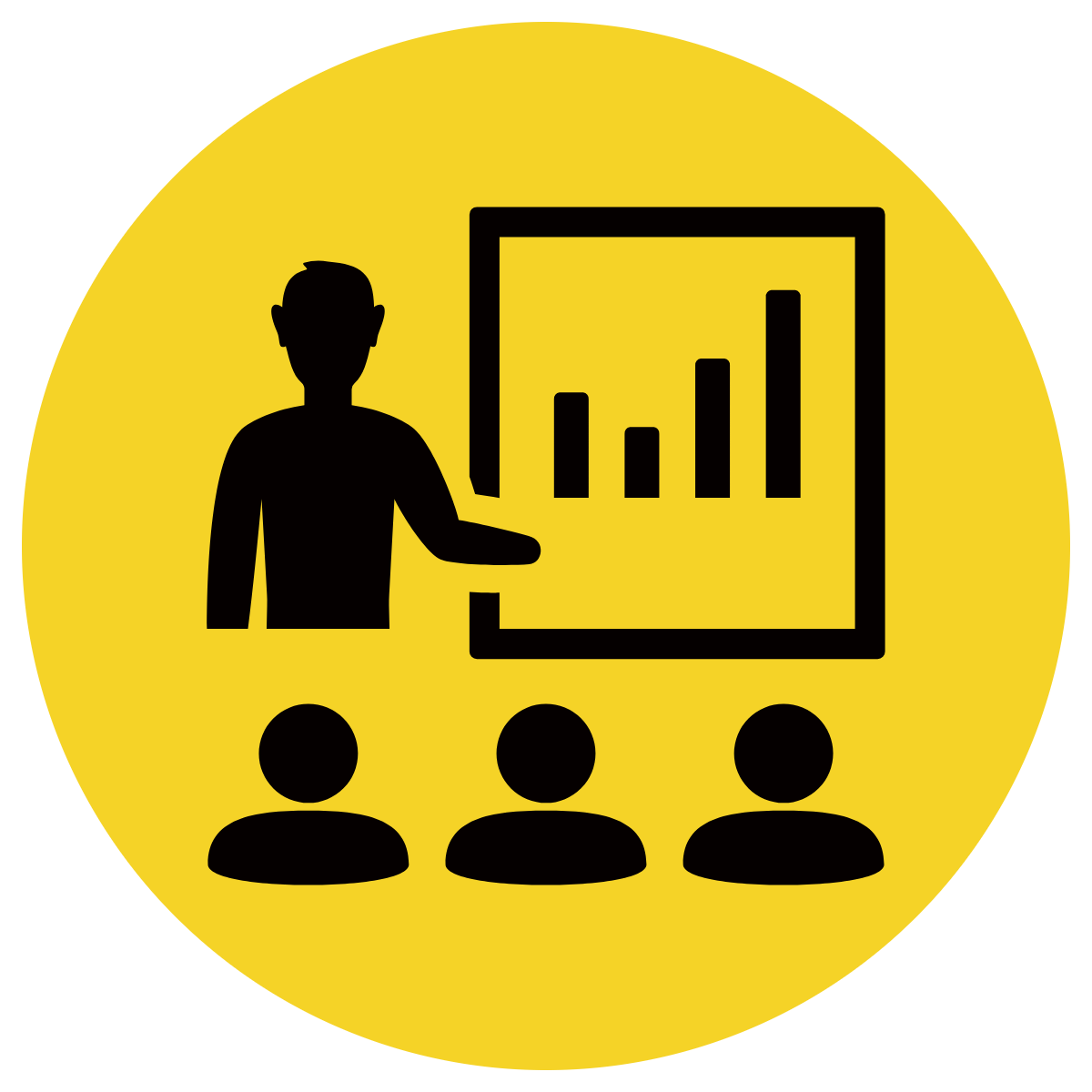 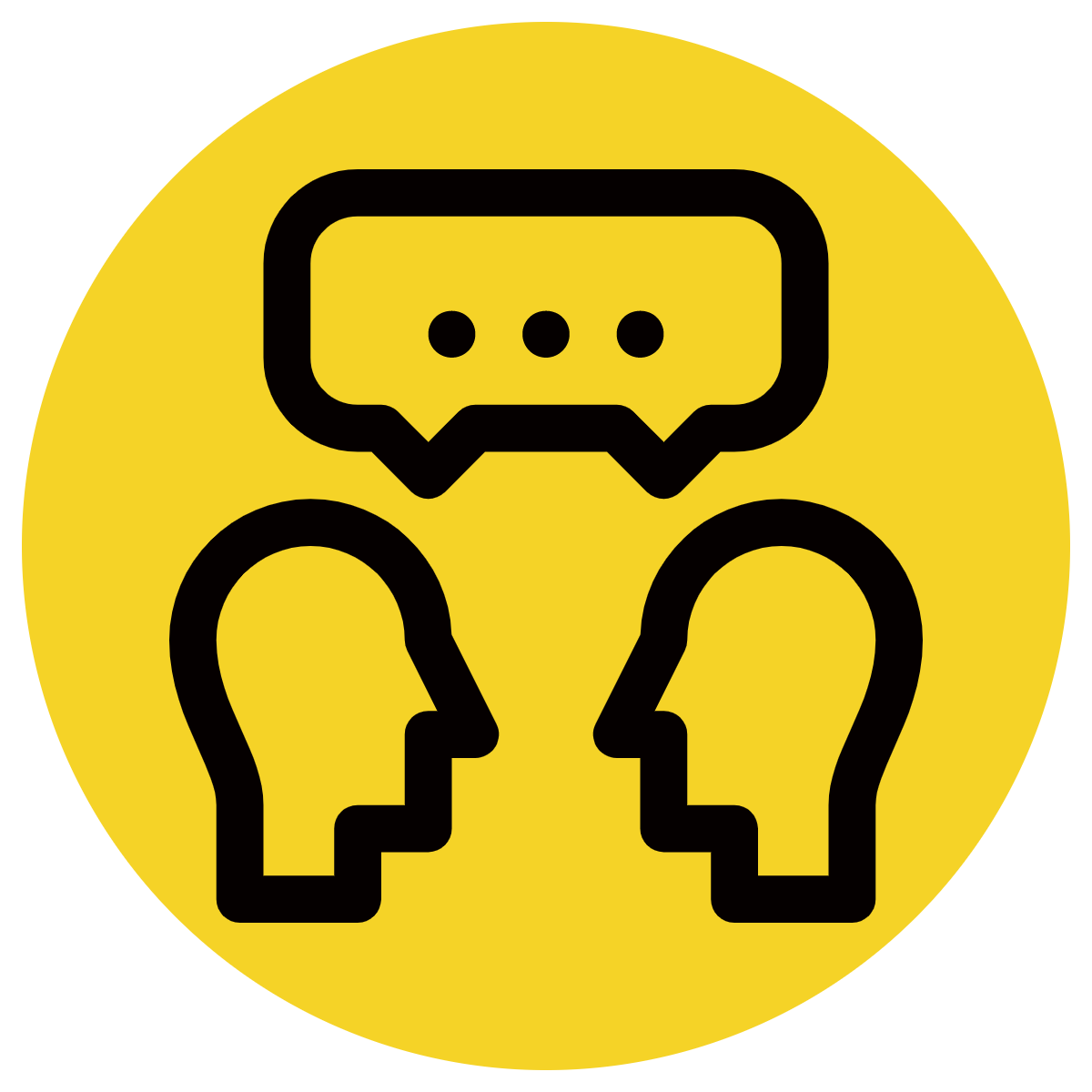 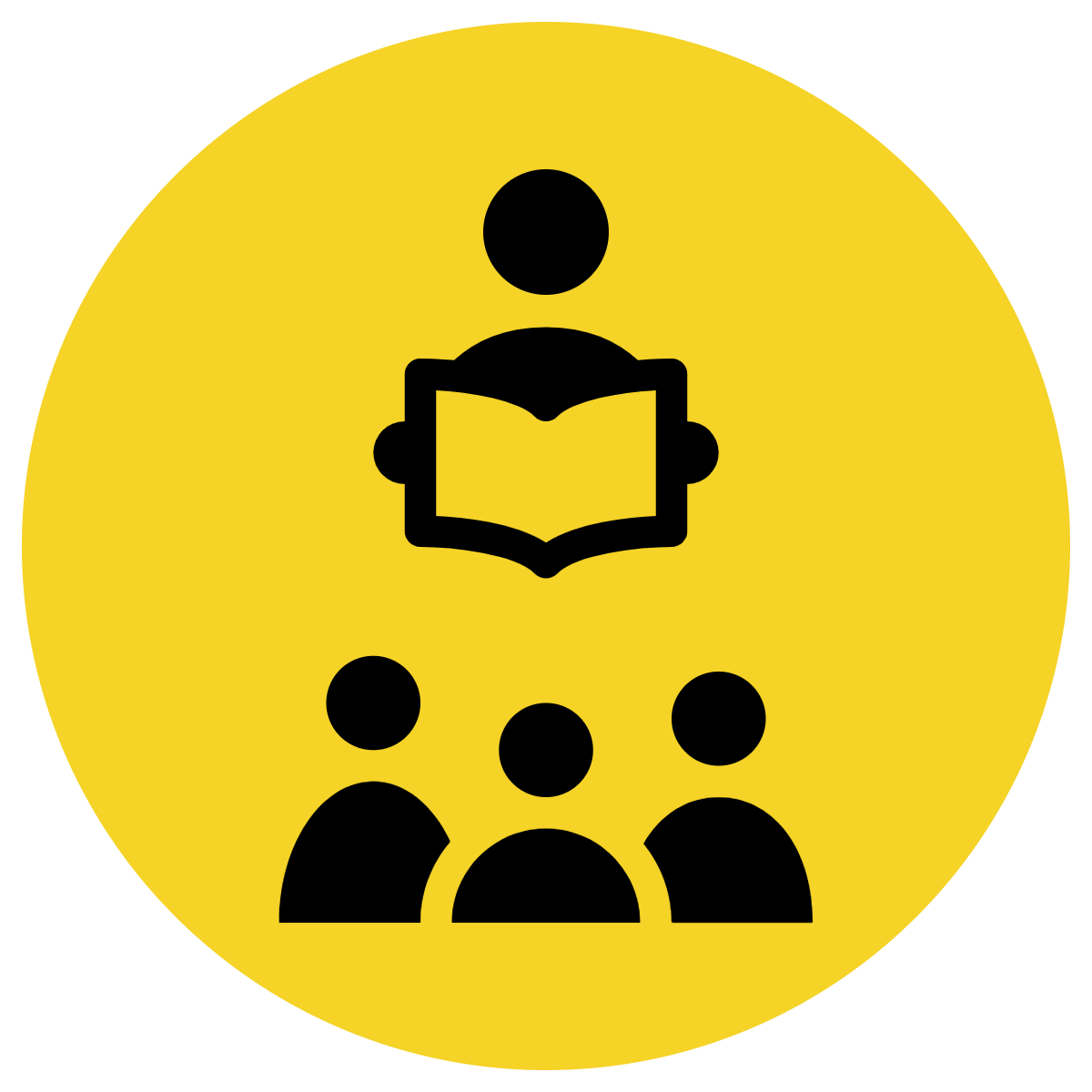 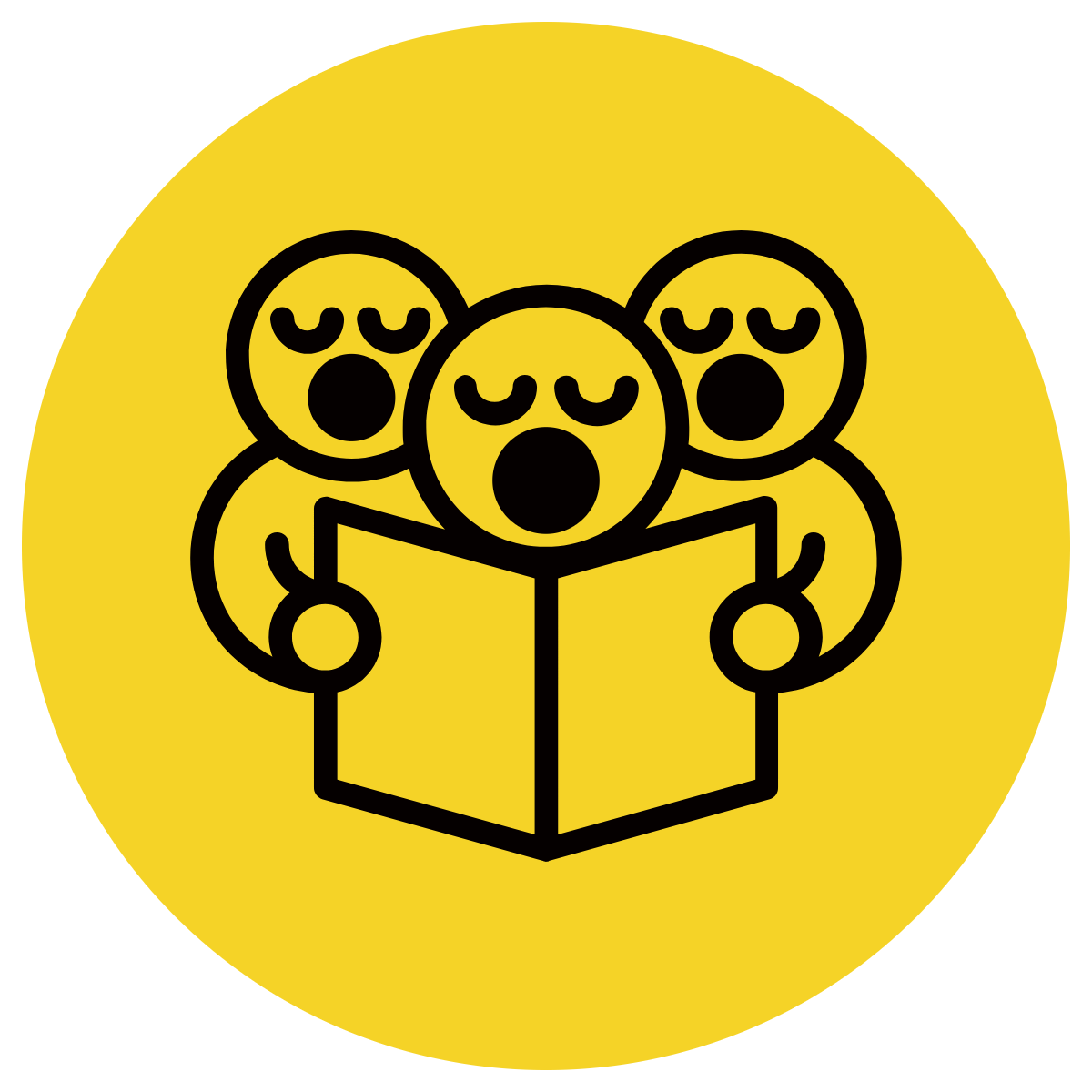 An adverb modifies or describes a verb.
Adverbs of frequency answer the question how often?
CFU:
Is ‘never’ an adverb of frequency? Explain why/why not.
Examples:
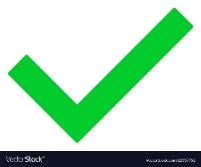 1. hourly
The eggs in the incubator should be turned hourly.
We seldom get to see our grandparents, as they live so far away.
2. seldom
The children go to school daily.
3. daily
Concept Development
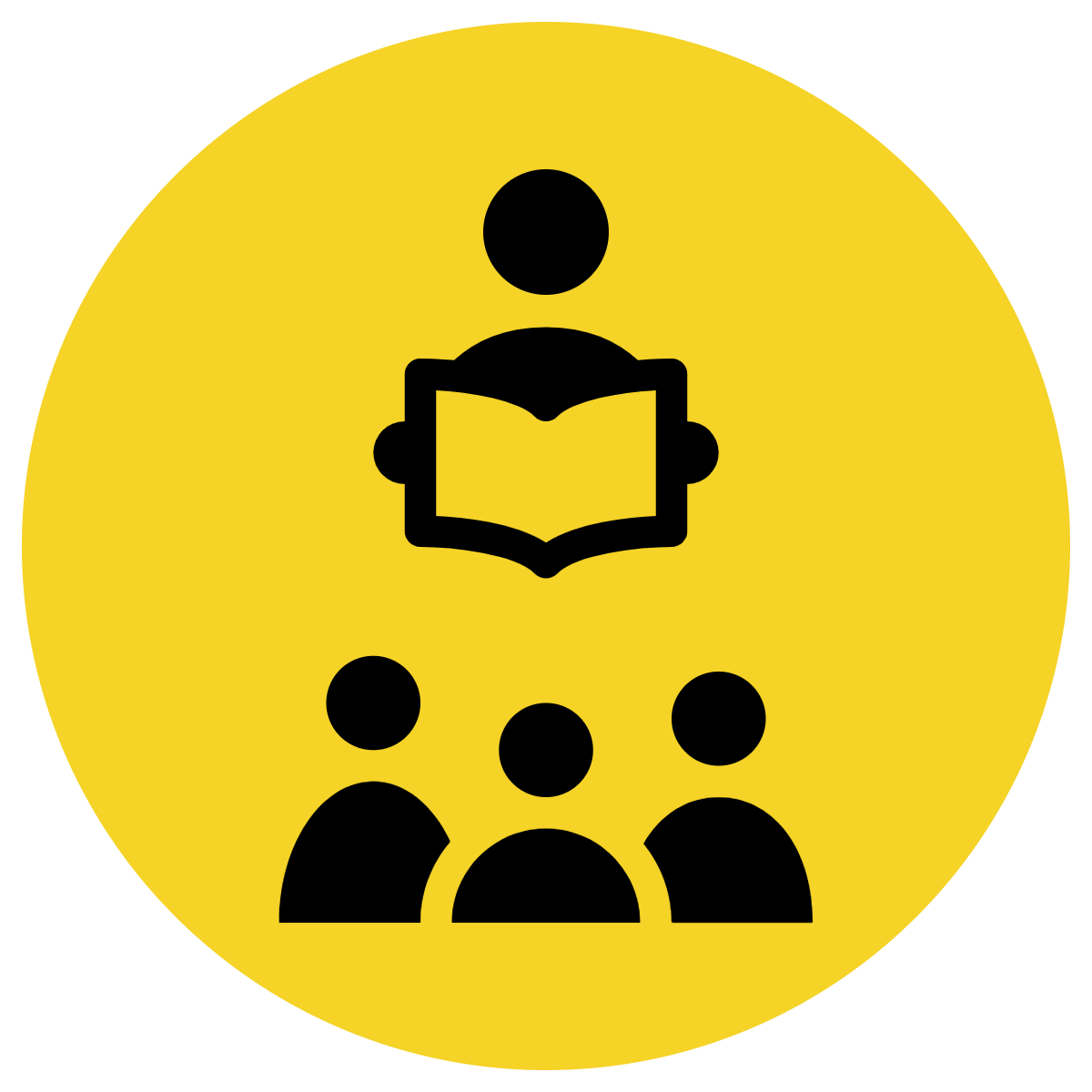 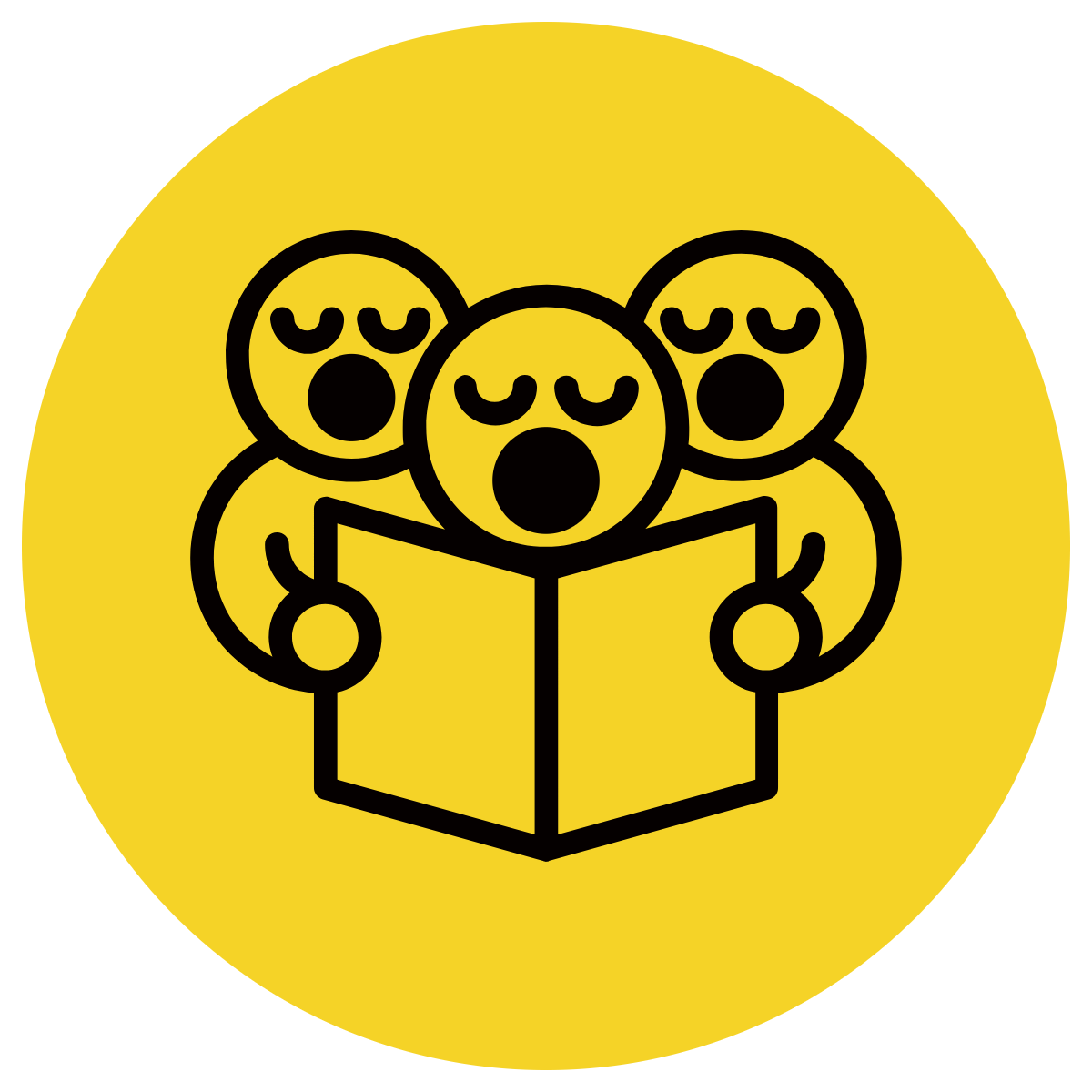 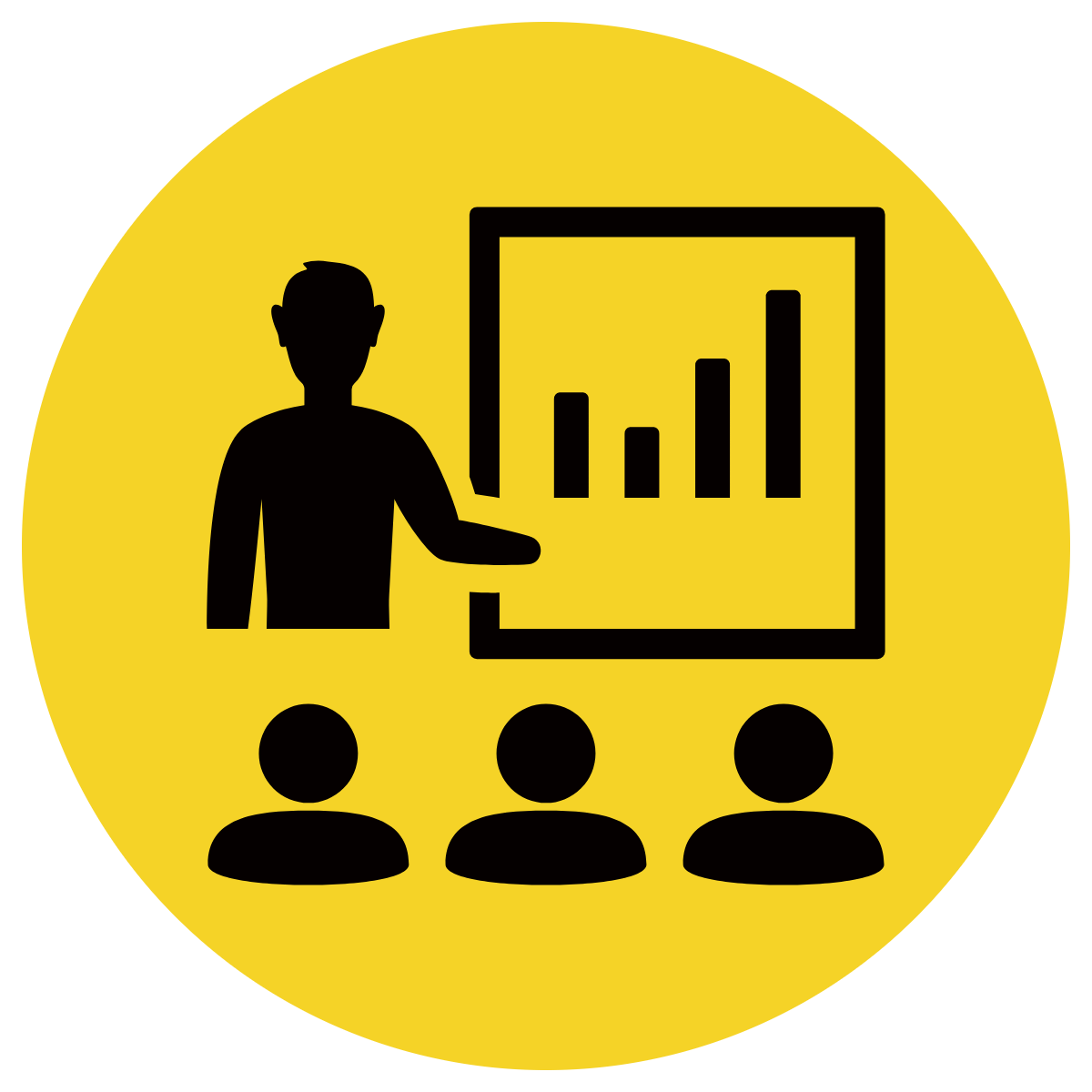 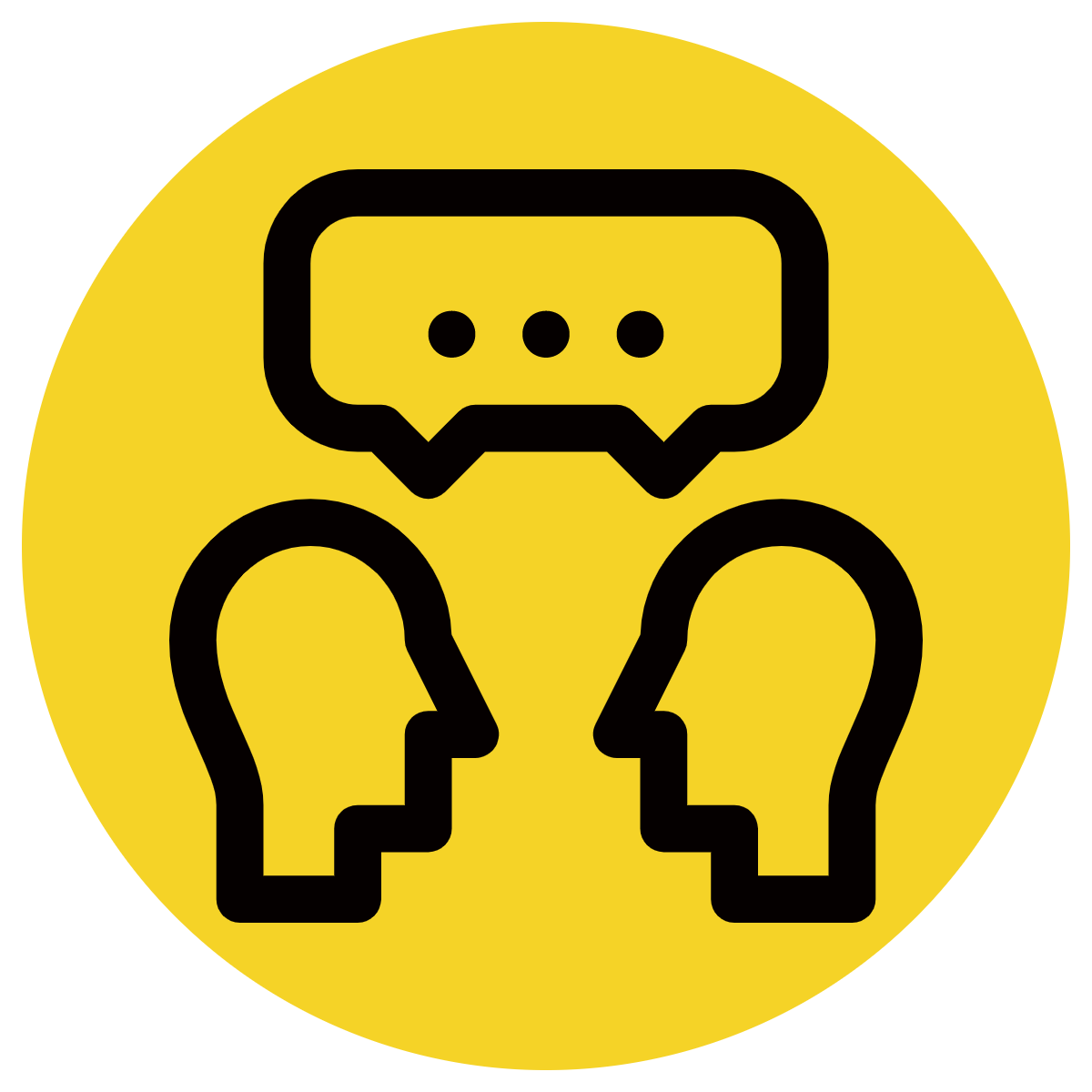 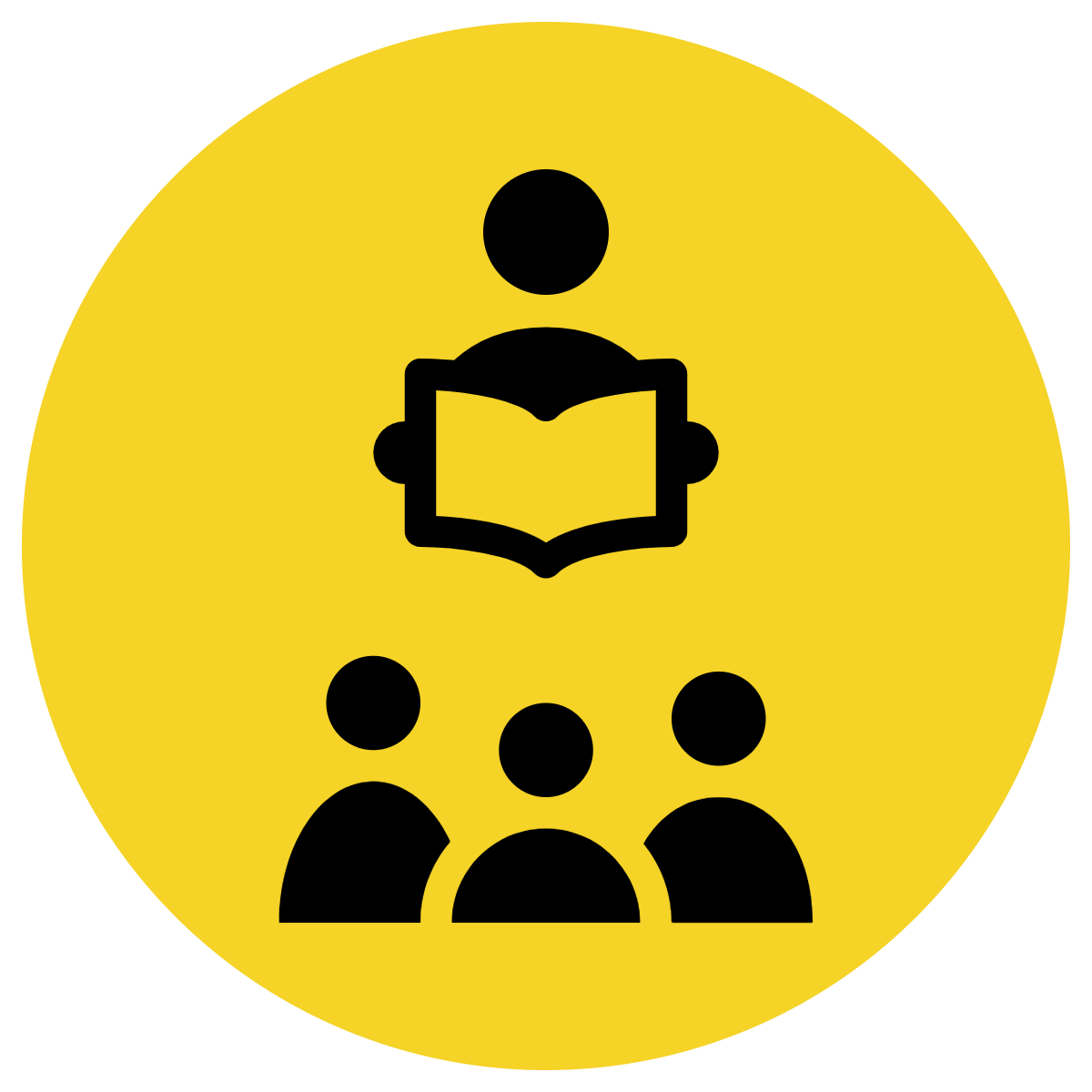 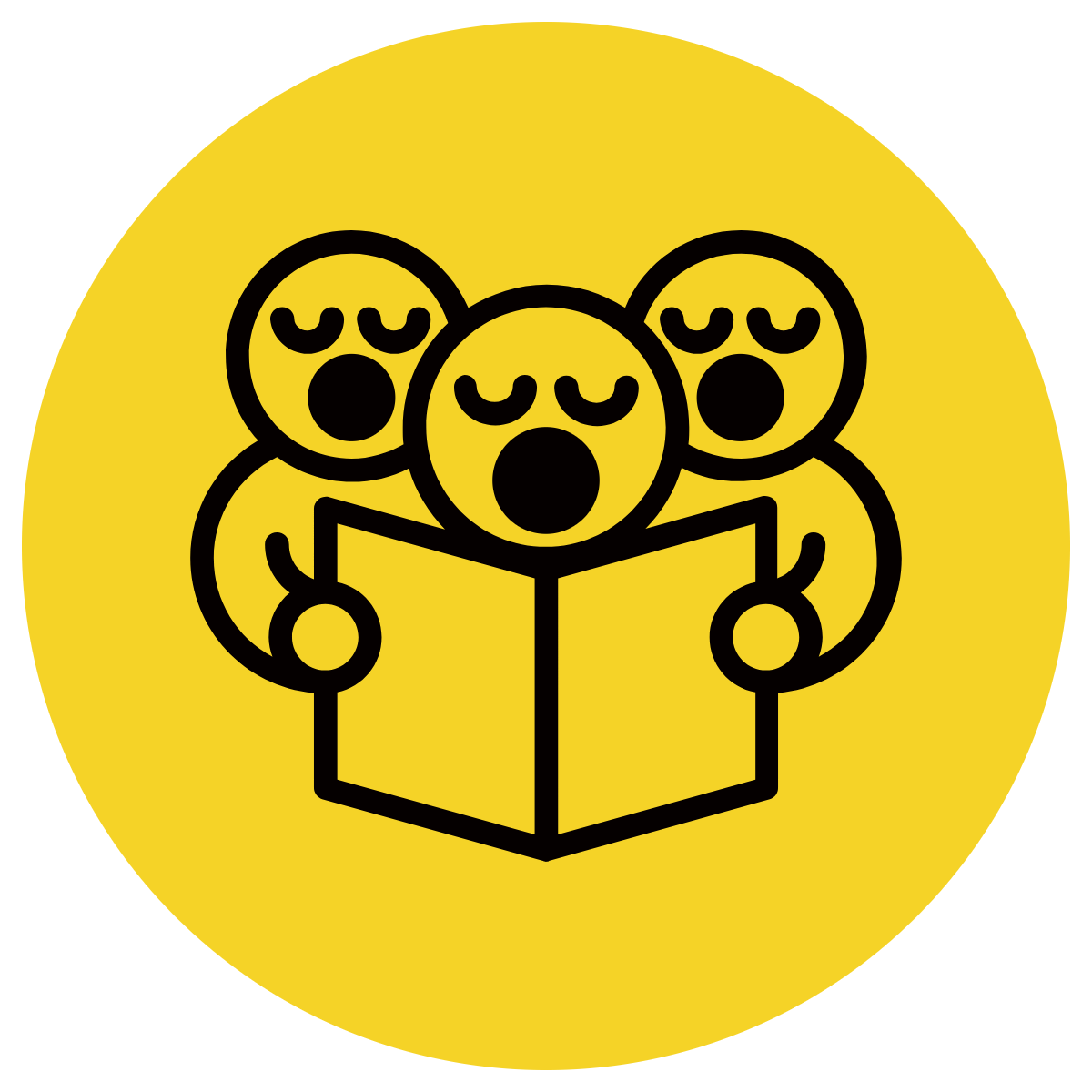 An adverb modifies or describes a verb.
Adverbs of frequency answer the question how often?
CFU:
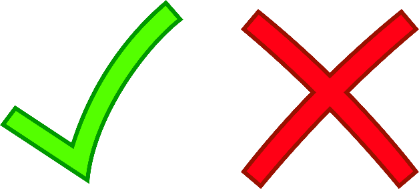 Non-Examples:
1. tomorrow
Tomorrow describes when something can be done, making it an adverb of time.
Loudly describes how something can be done, making it an adverb of manner.
2. loudly
Concept Development
Concept Development:
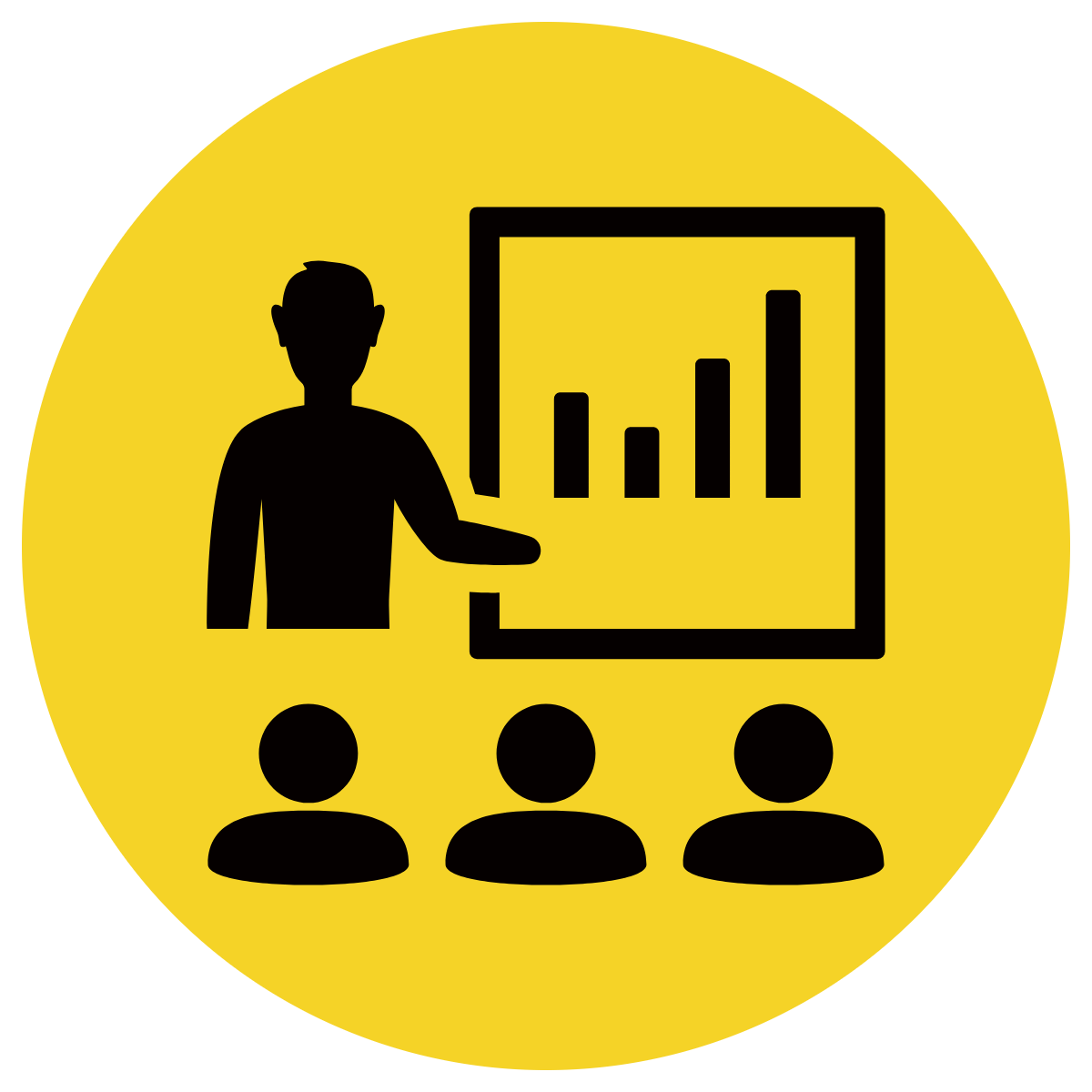 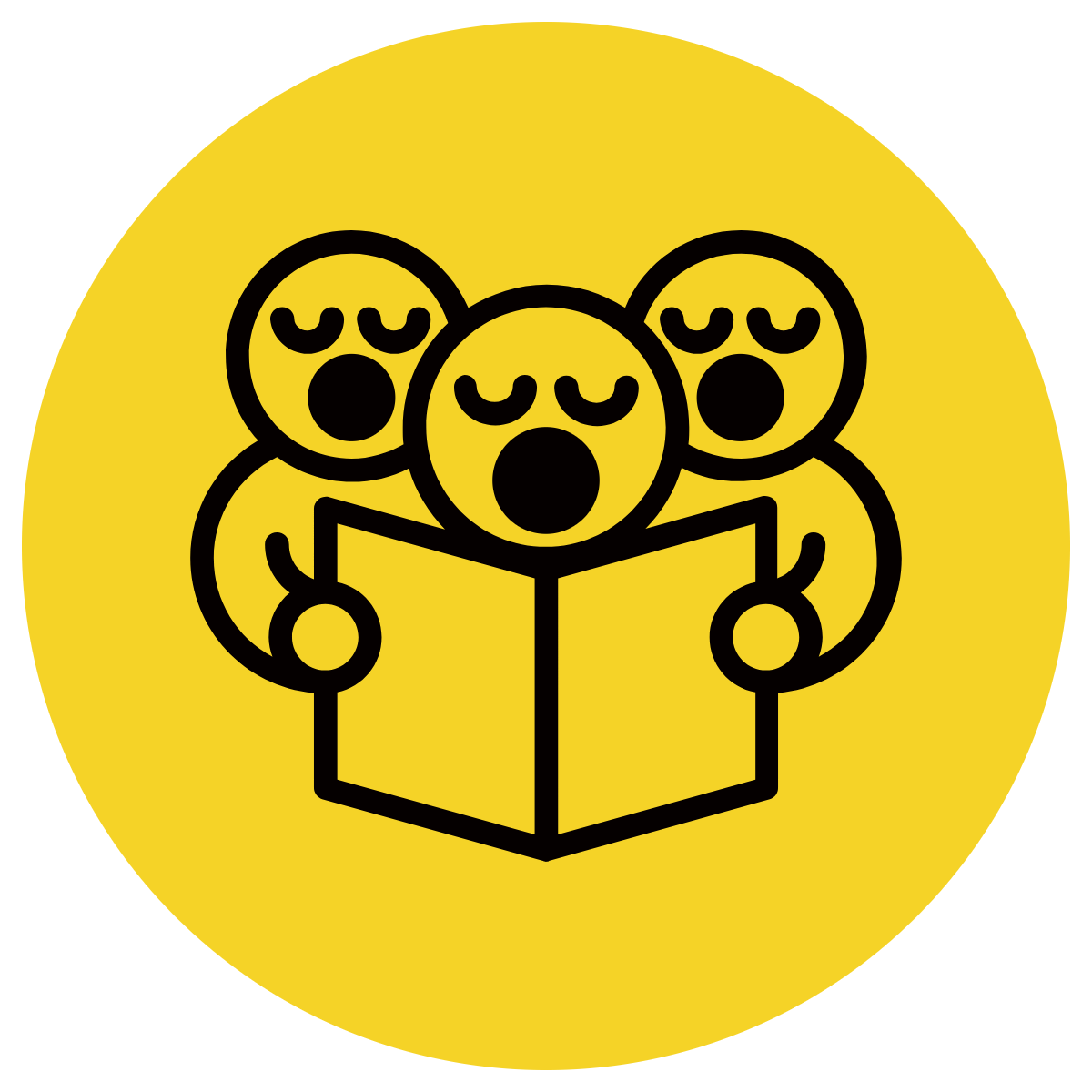 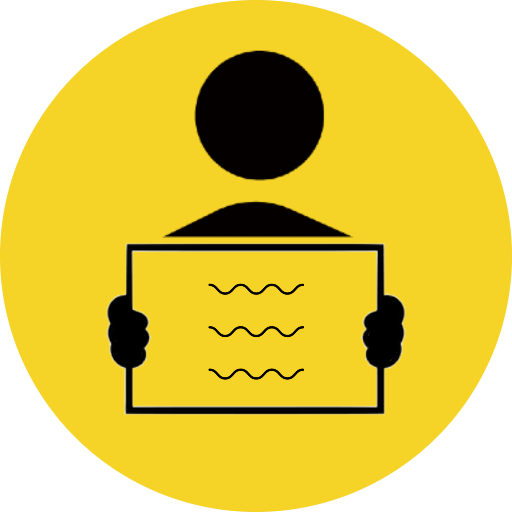 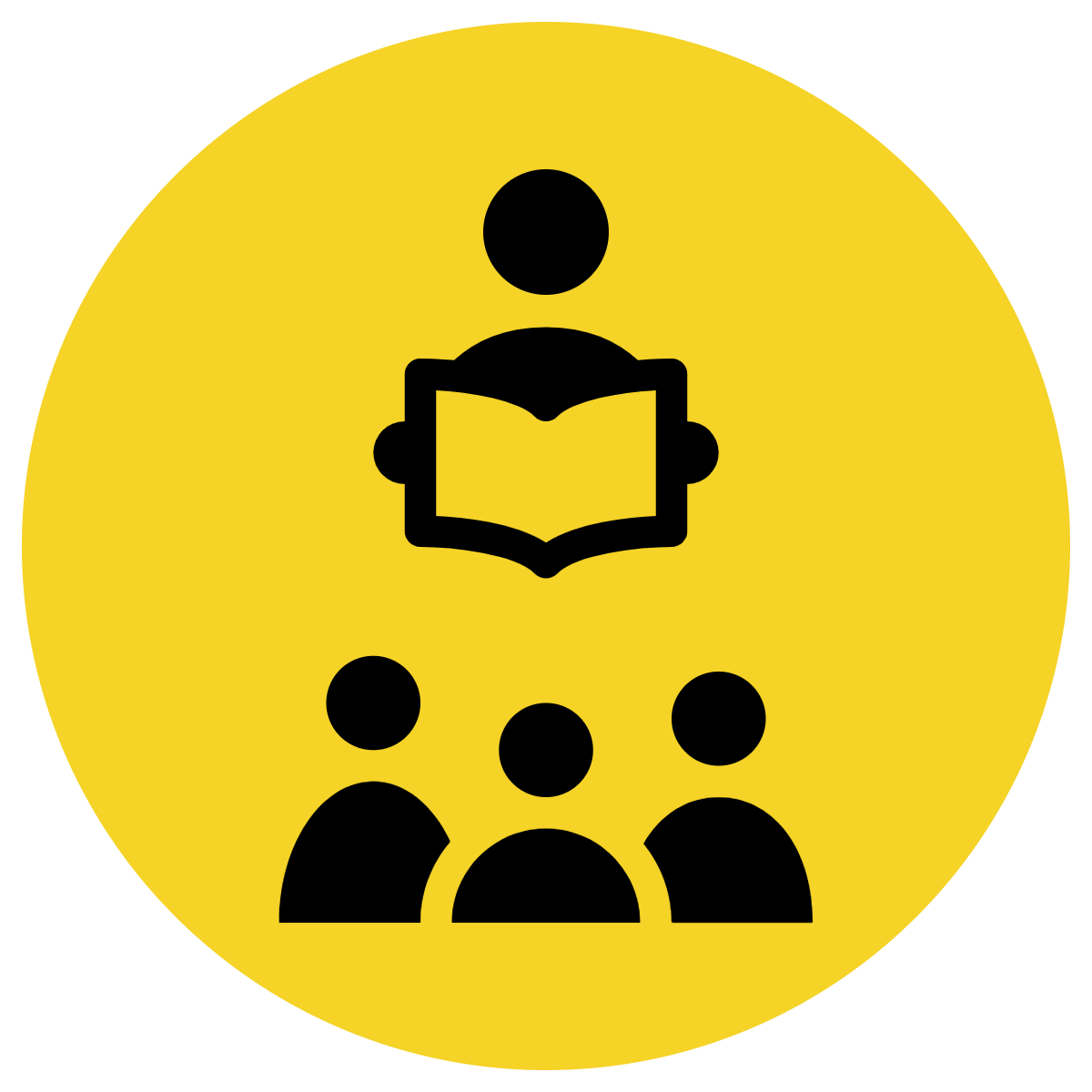 Underline the verb / verb phrase
Draw an arrow linking the verb to the adverb.
CFU:
Are the adverbs- adverbs of manner, place, time or frequency?
The man accidentally reversed his car into another car.
The animals are fed daily.
The children eat fruit anytime of the day.
The boy was sent to the Principal immediately after producing such 
wonderful work.
The dog was rolling around.
Hinge Point Question
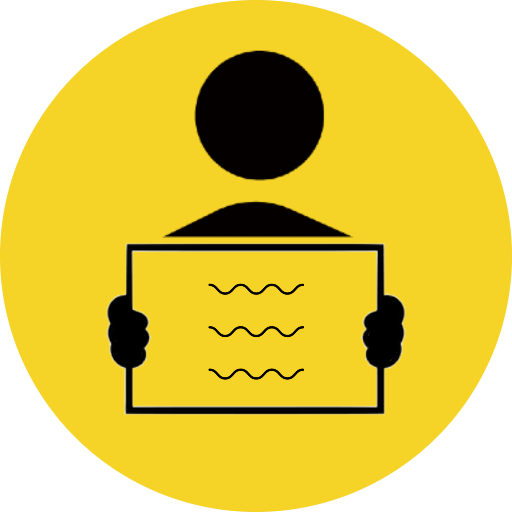 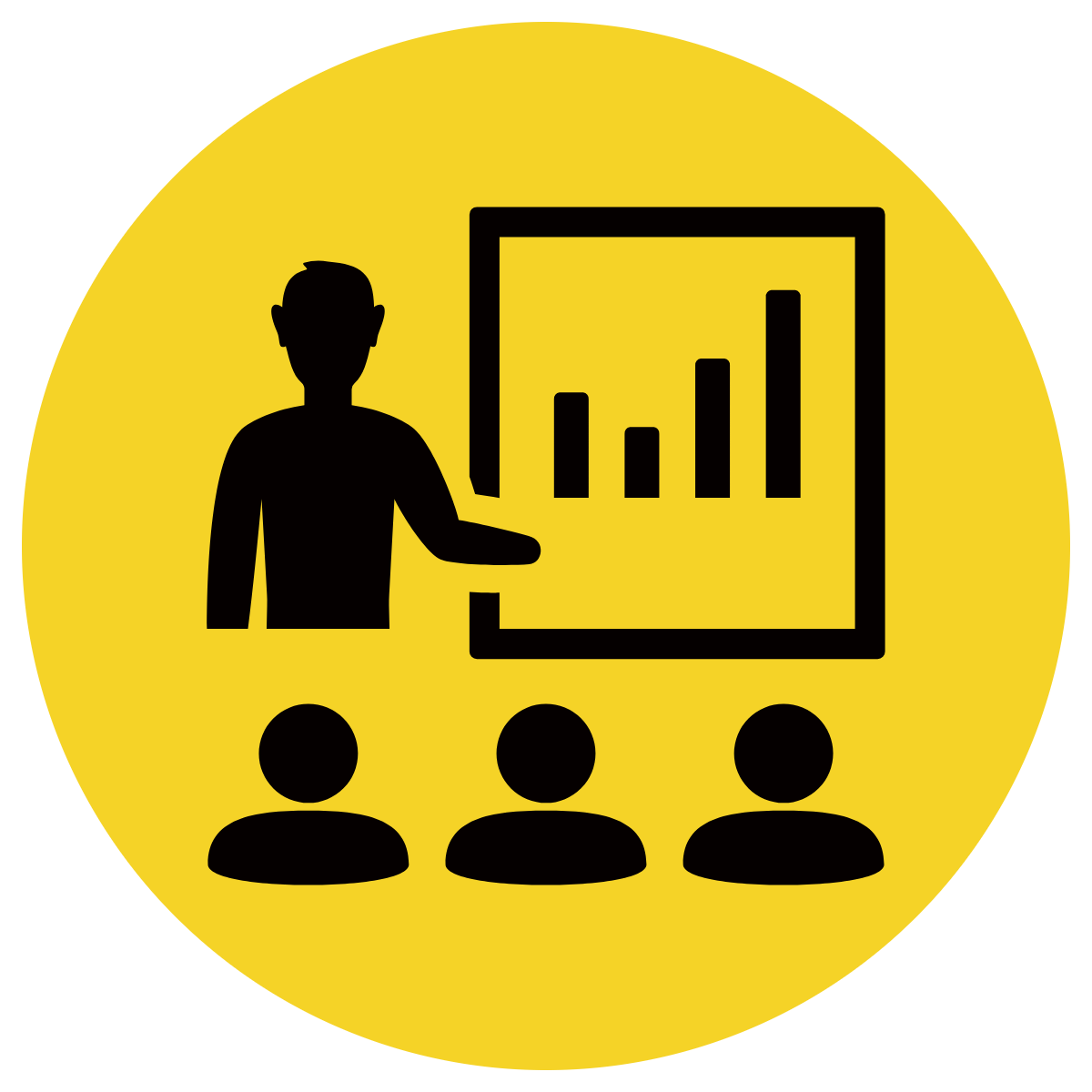 CFU:
Explain why these ‘A’, ‘B’ and ‘C’ are correct. 
Go through each option one-at-a-time once students have answered on their whiteboards
Identify the sentences that contain an adverbs of manner.
The clown immediately juggled the balls.


The child woke up quickly.
 

The tree snapped loudly in the storm.
 

The car travelled slowly down the road.
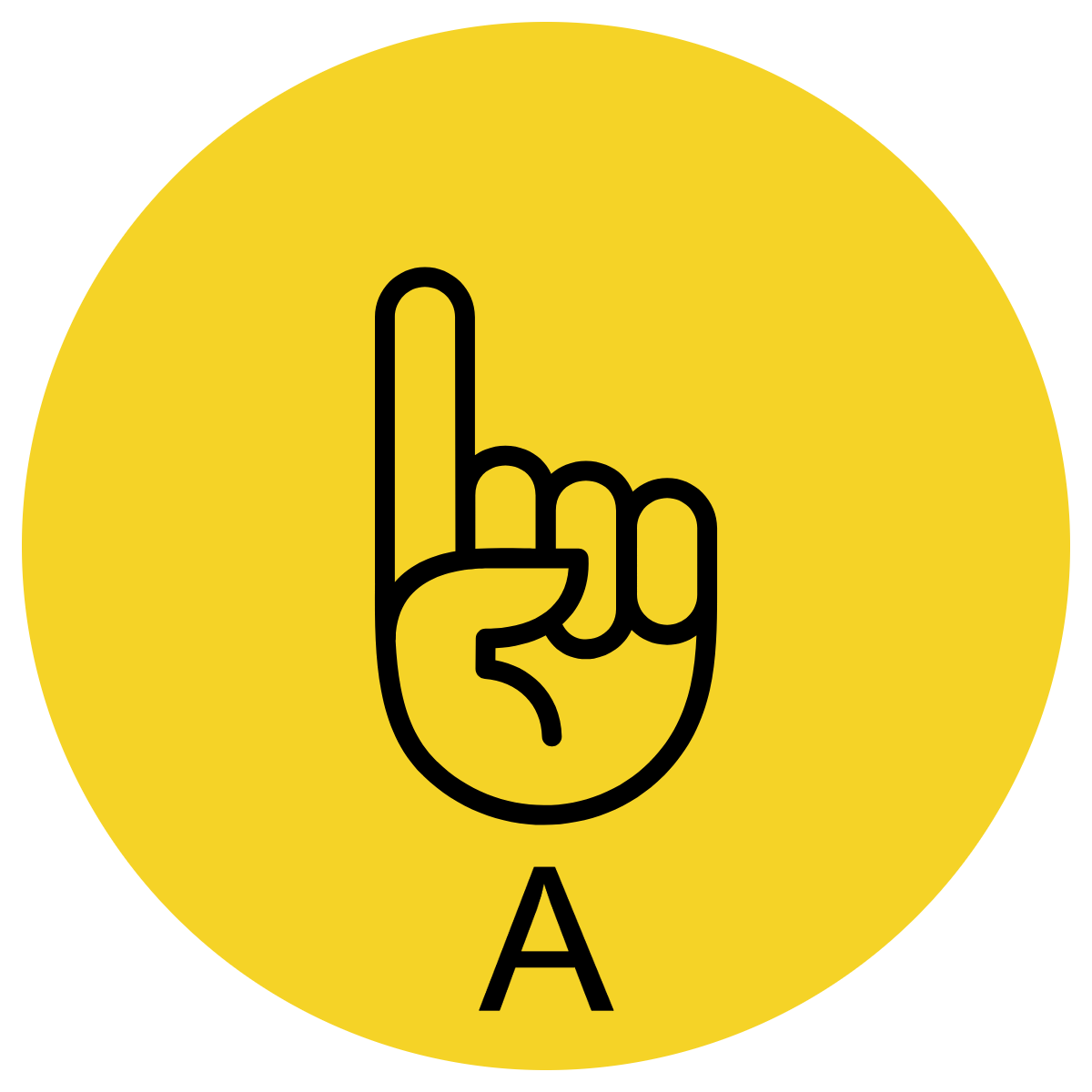 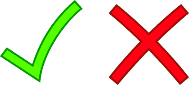 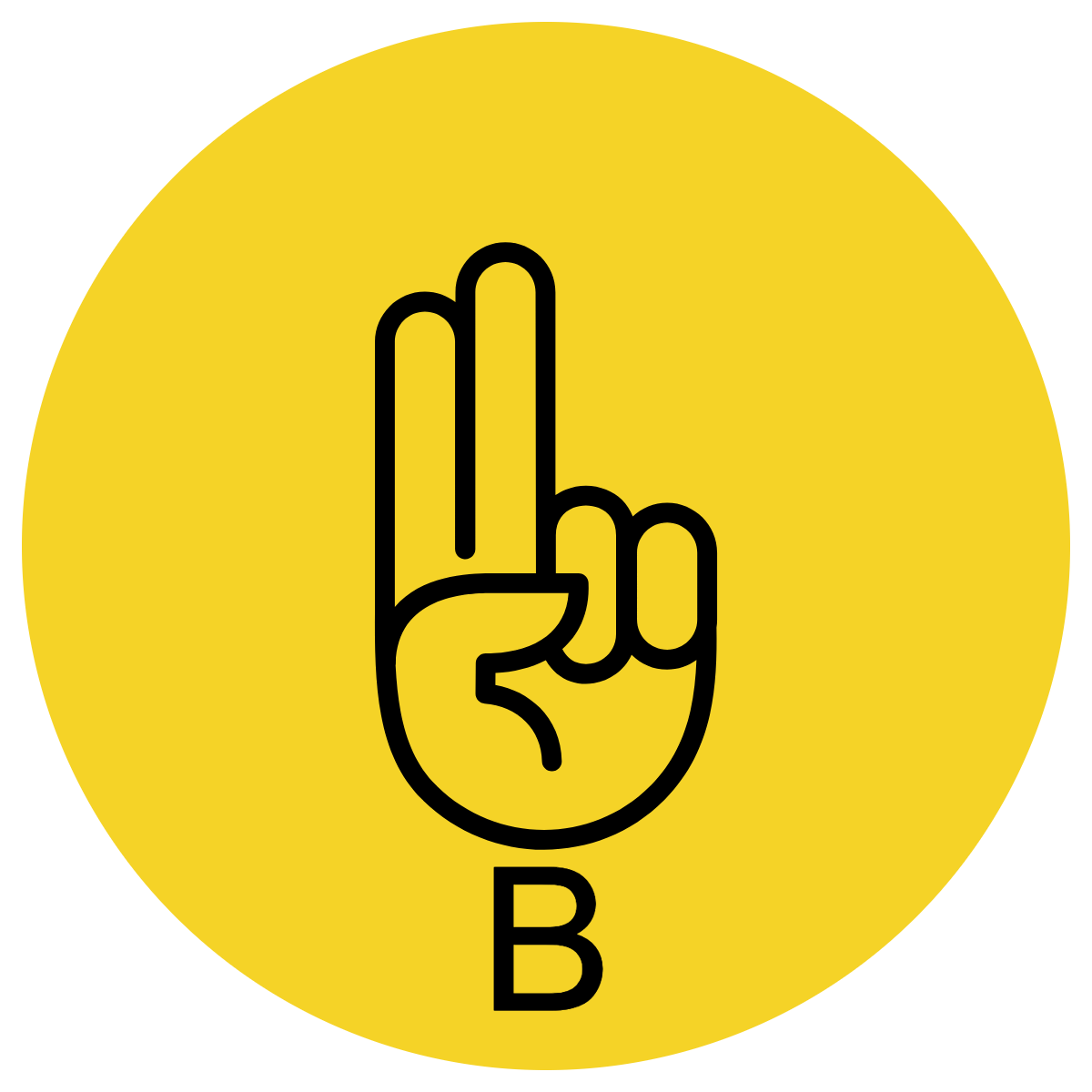 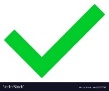 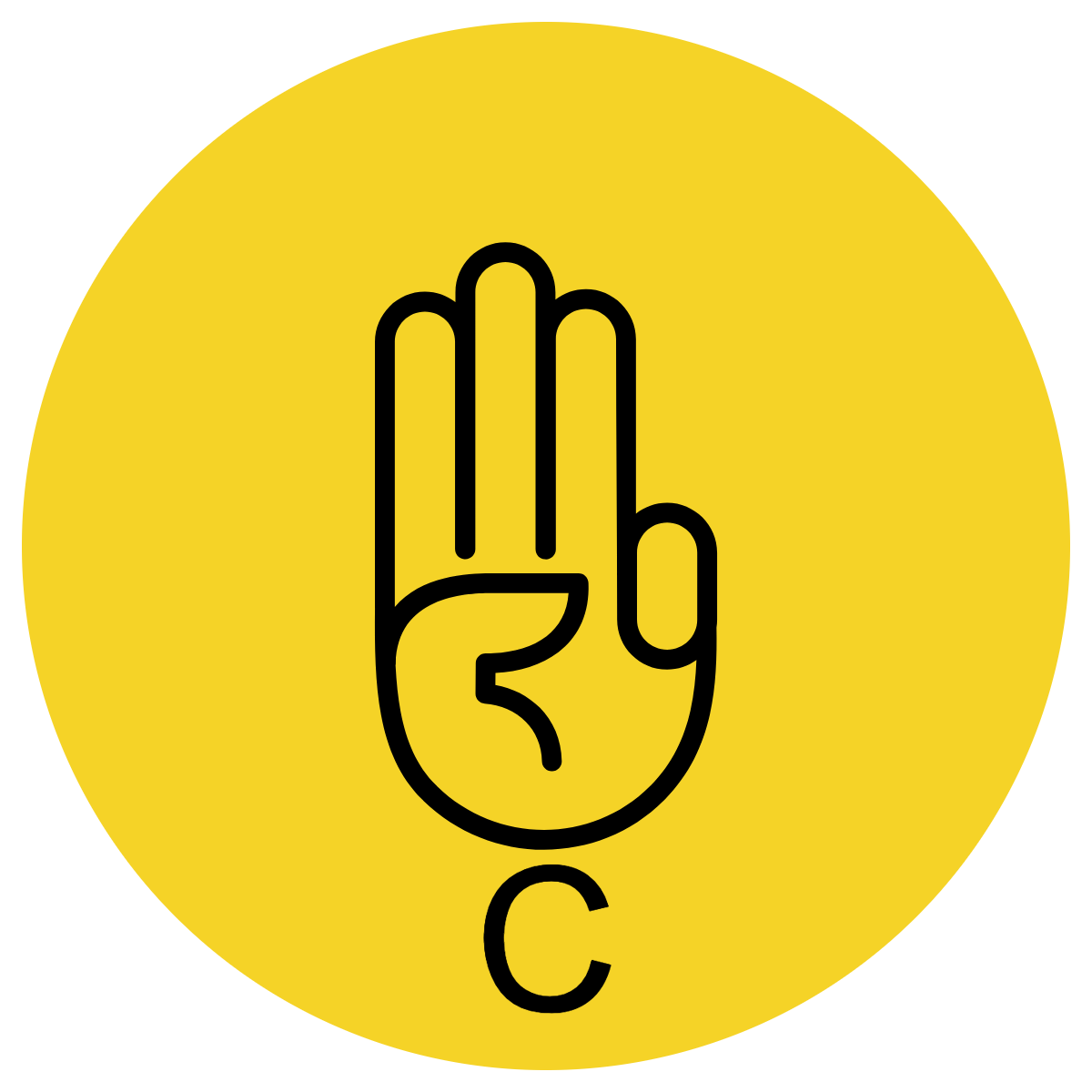 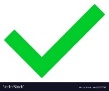 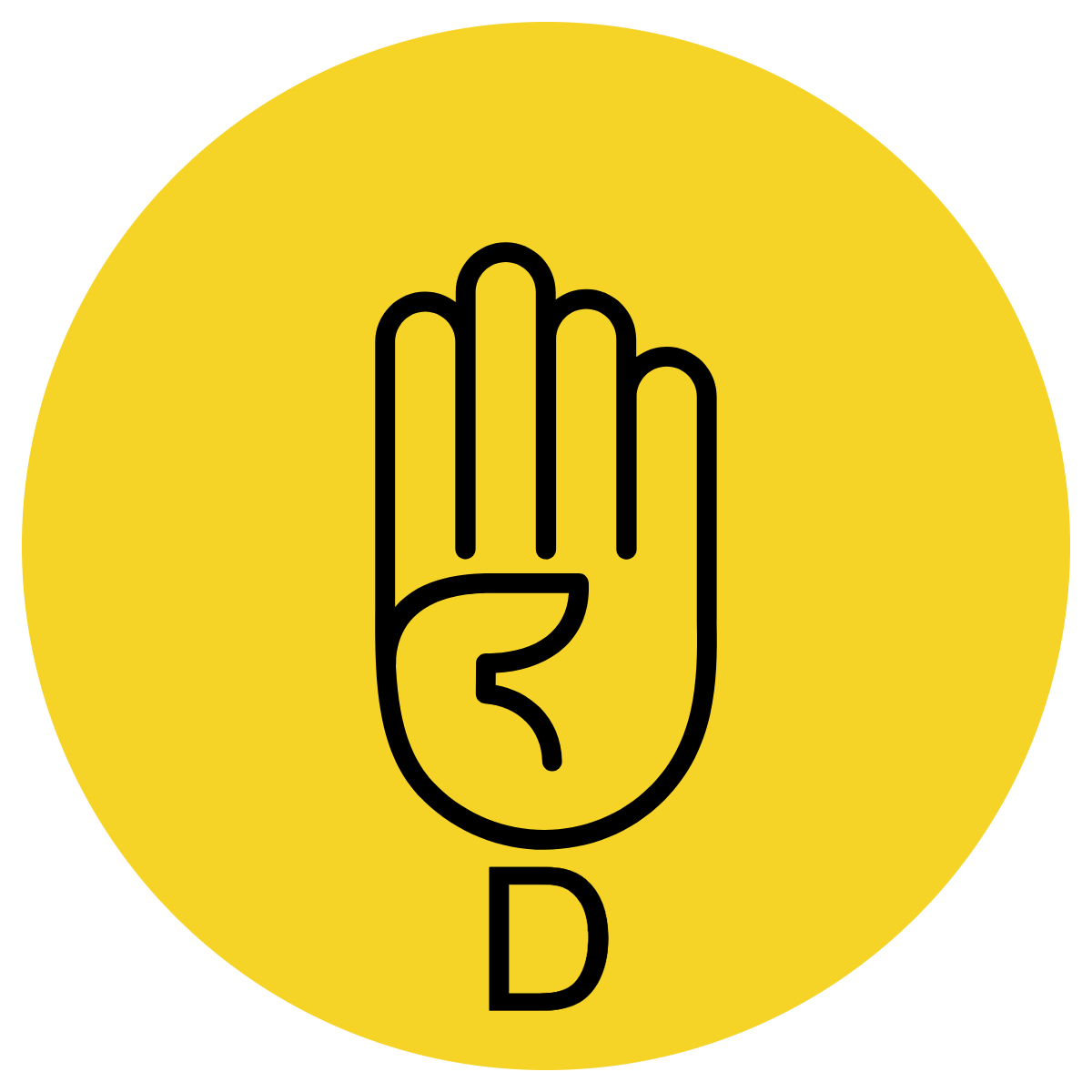 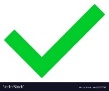 Adverbs modifies or describe verbs.
Adverbs of manner answer the question how?
Hinge Point Question
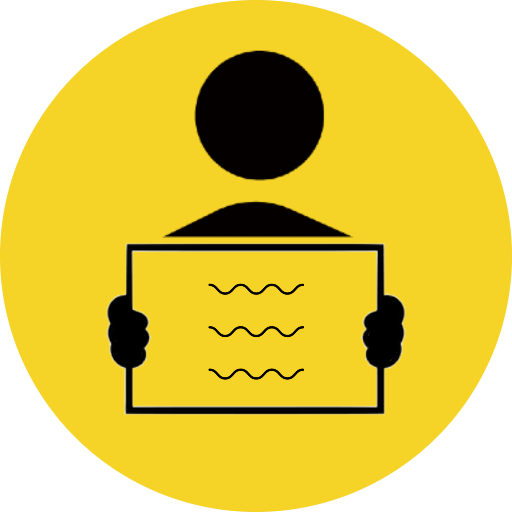 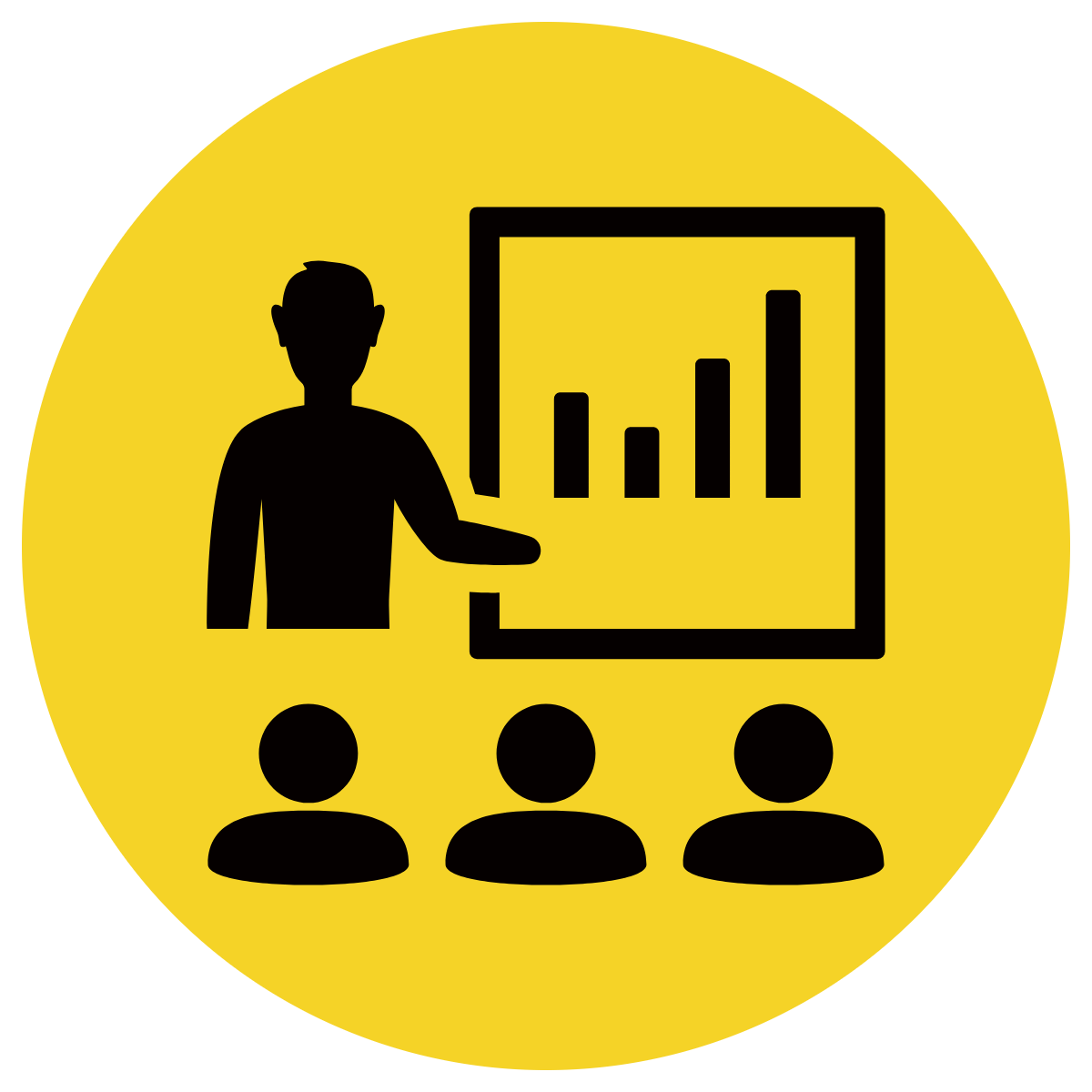 CFU:
Go through each option one-at-a-time once students have answered on their whiteboards
Identify the sentences that contain an adverb of frequency.
Jenny rarely drives her car.


The child cried loudly.
 

Maddie ate hourly as she was always hungry.
 

The pet slept quietly.
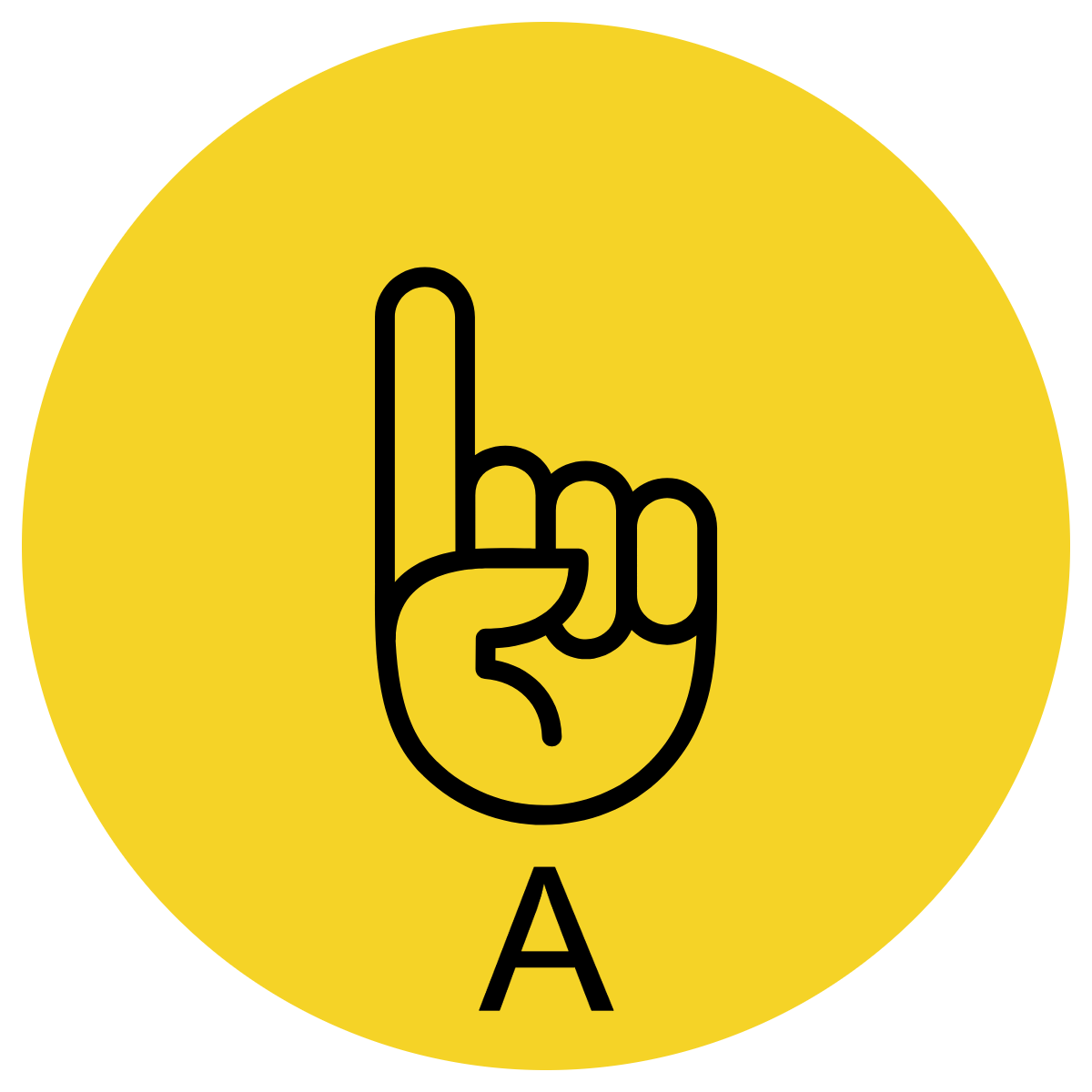 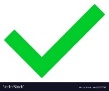 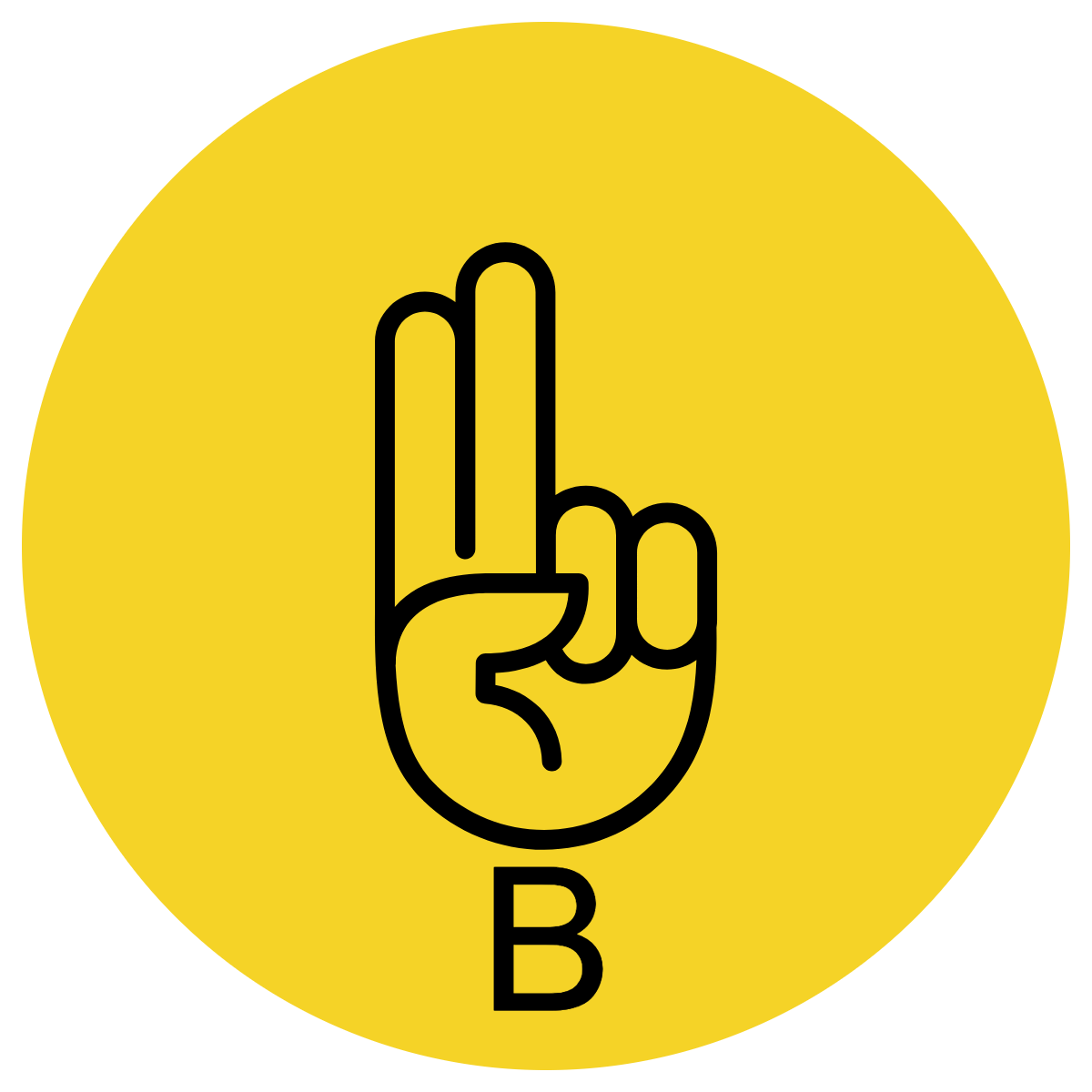 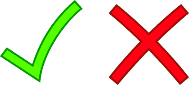 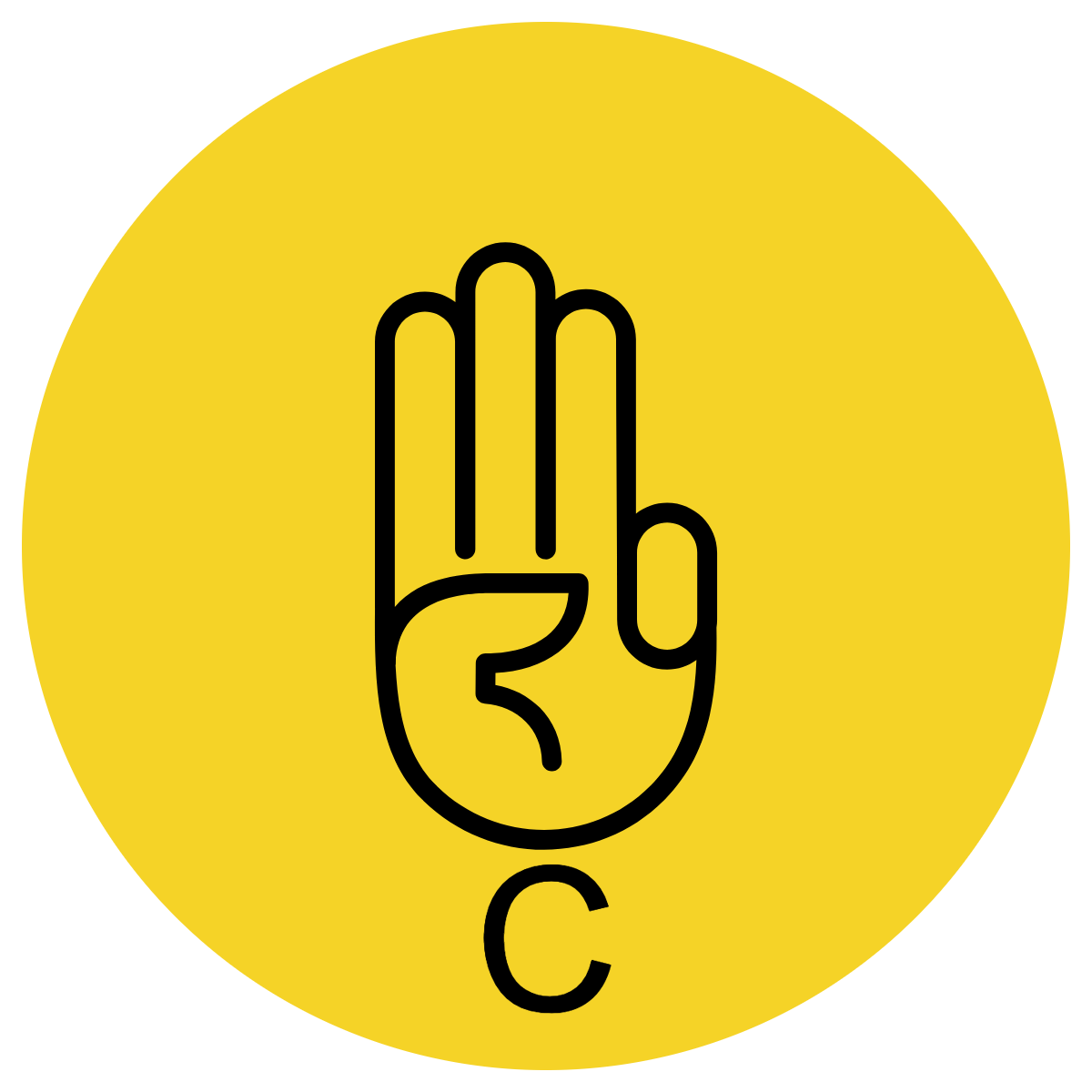 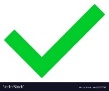 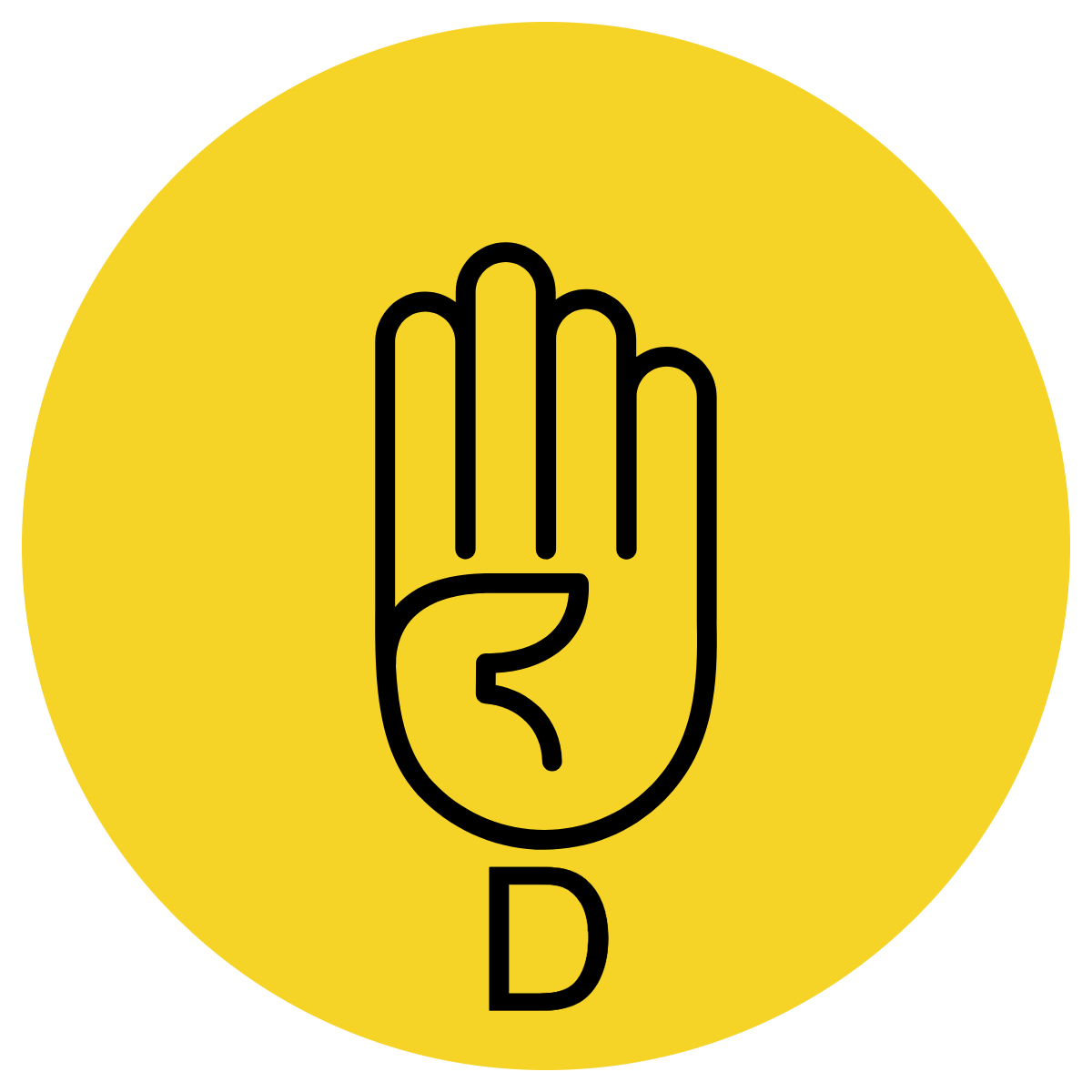 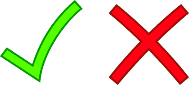 Adverbs modifies or describe verbs.
Adverbs of frequency answer the question how often?
Hinge Point Question
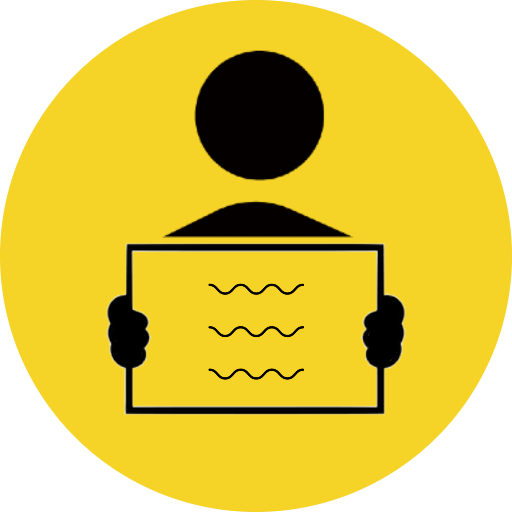 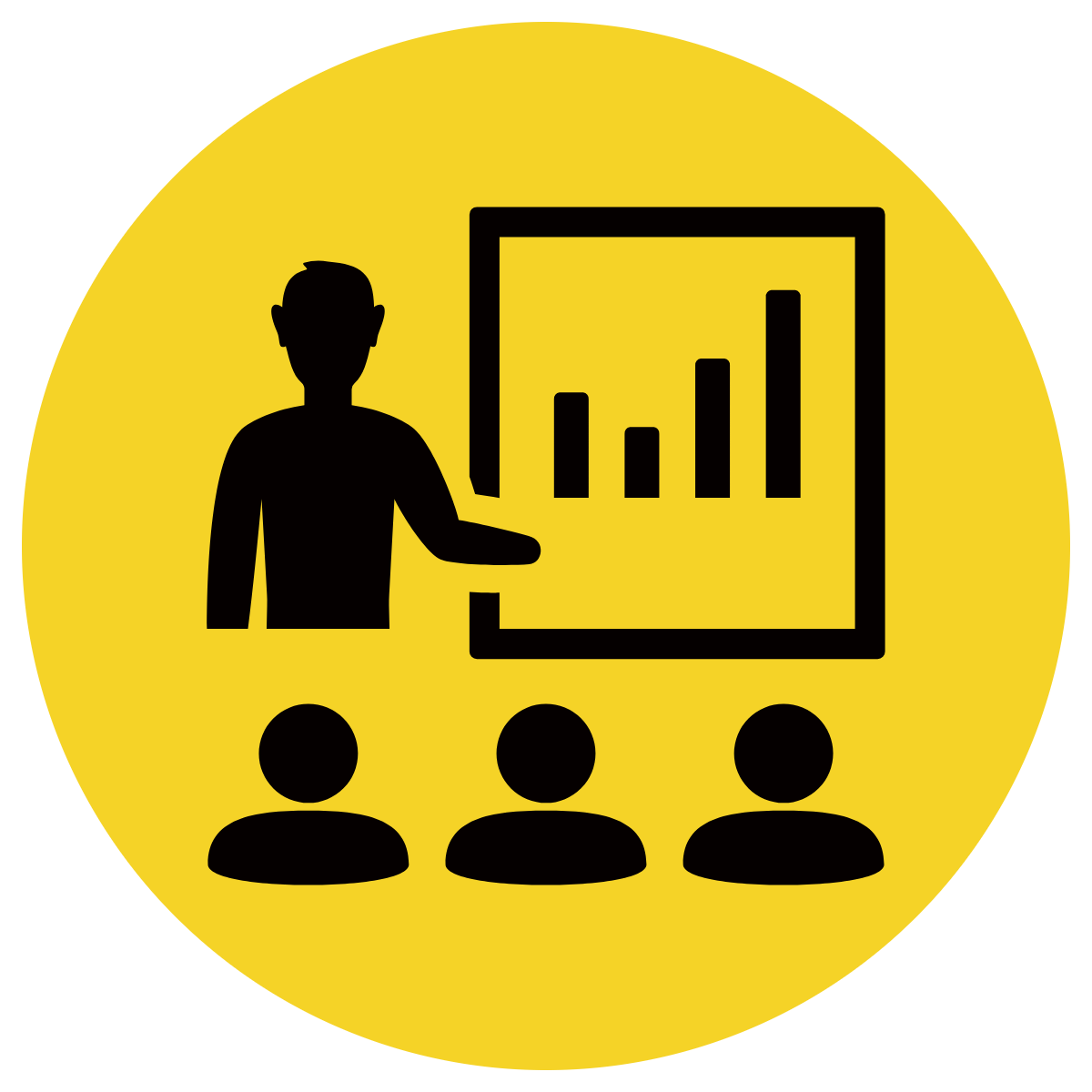 CFU:
Go through each option one-at-a-time once students have answered on their whiteboards
Identify the sentences that contain an adverb of time.
Jenny will frequently have naps during the day.


The criminal was nowhere to be found.


Now, the teacher will begin teaching the class.


The dog buried his bone yesterday.
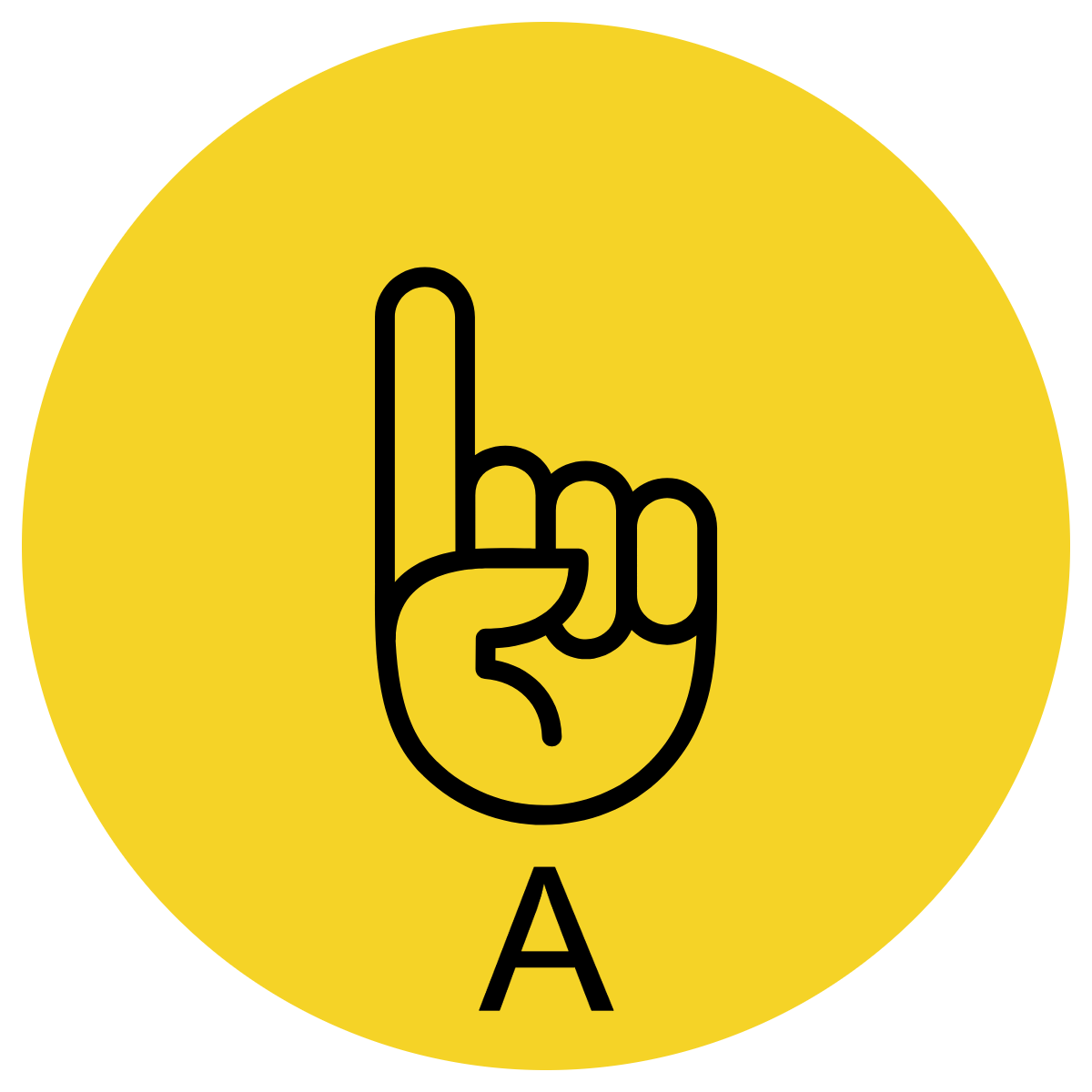 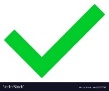 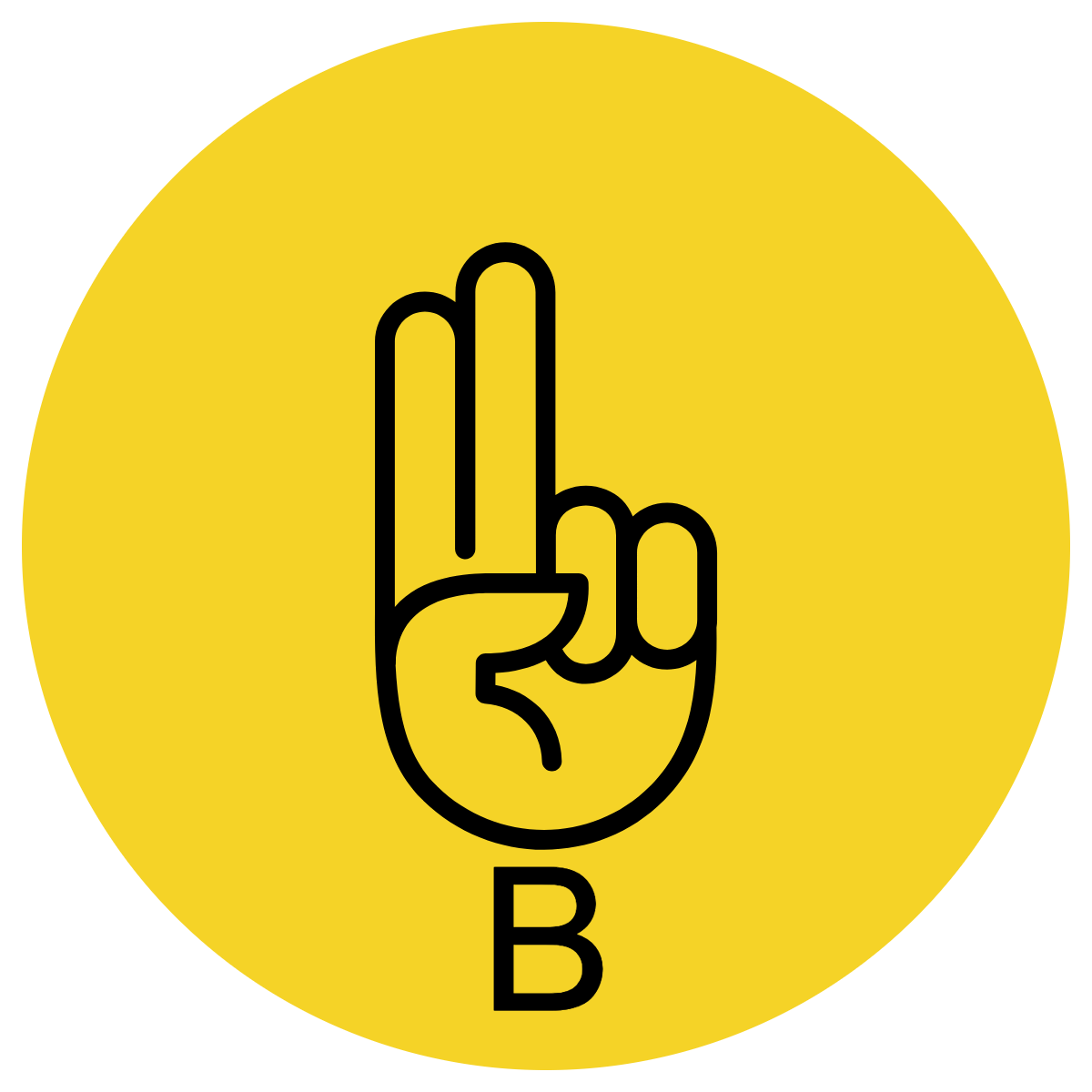 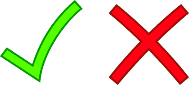 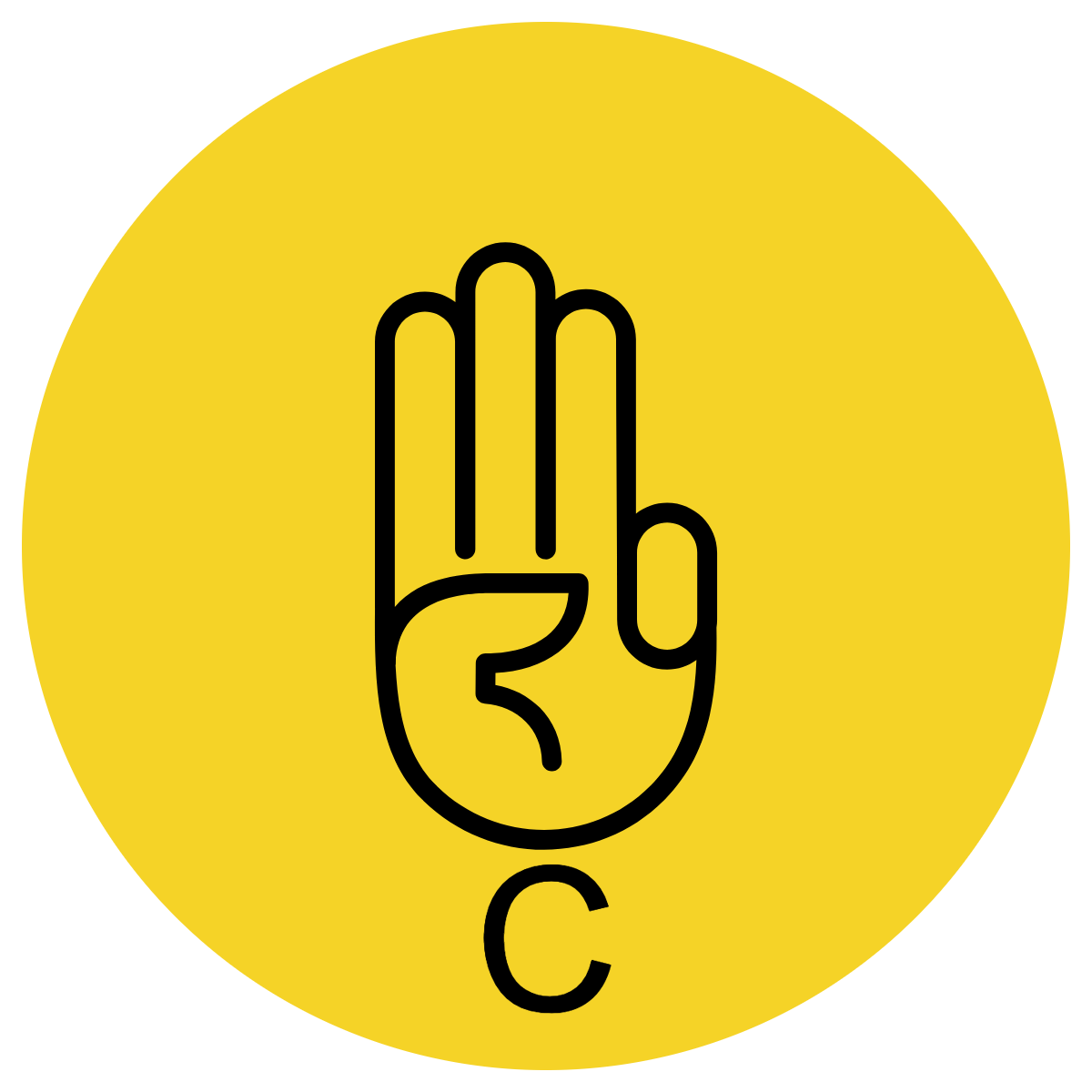 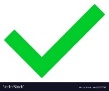 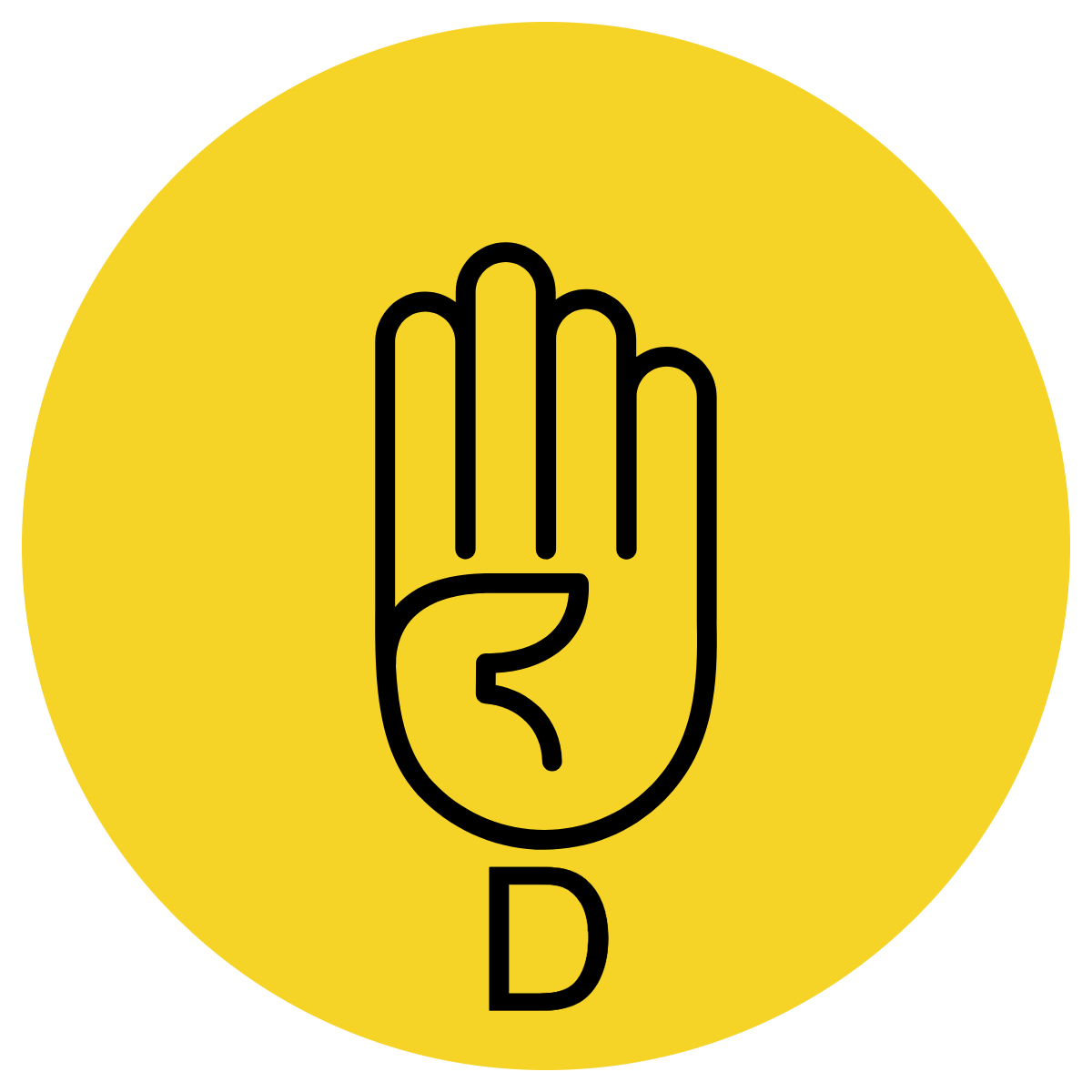 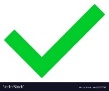 Adverbs modify or describe verbs.
Adverbs of time answer the question when?
Hinge Point Question
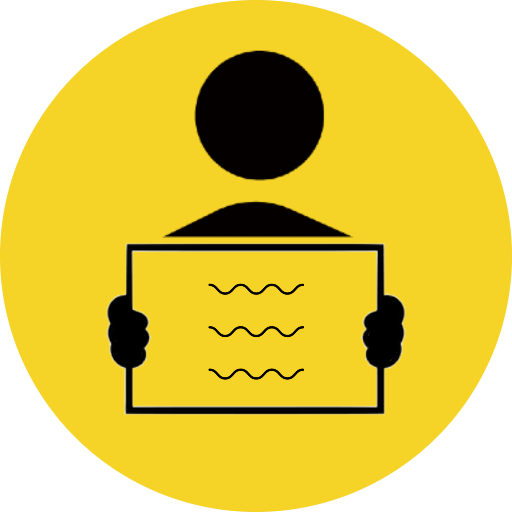 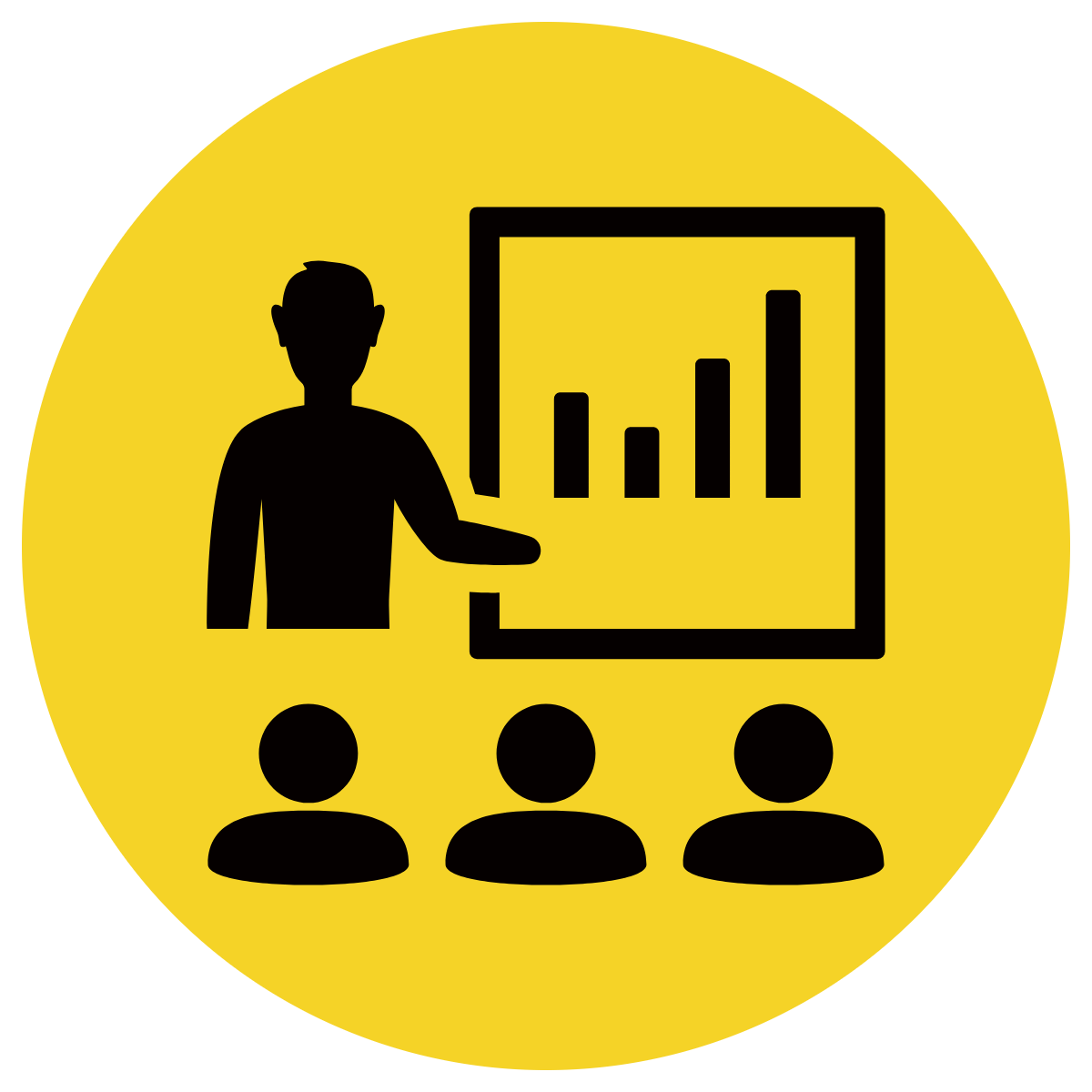 CFU:
Go through each option one-at-a-time once students have answered on their whiteboards
Identify the sentences that contain an adverb of place
He went somewhere in Sydney for his business meeting.

The criminal was nowhere to be found.


I looked everywhere for my glasses.


I live nearby.
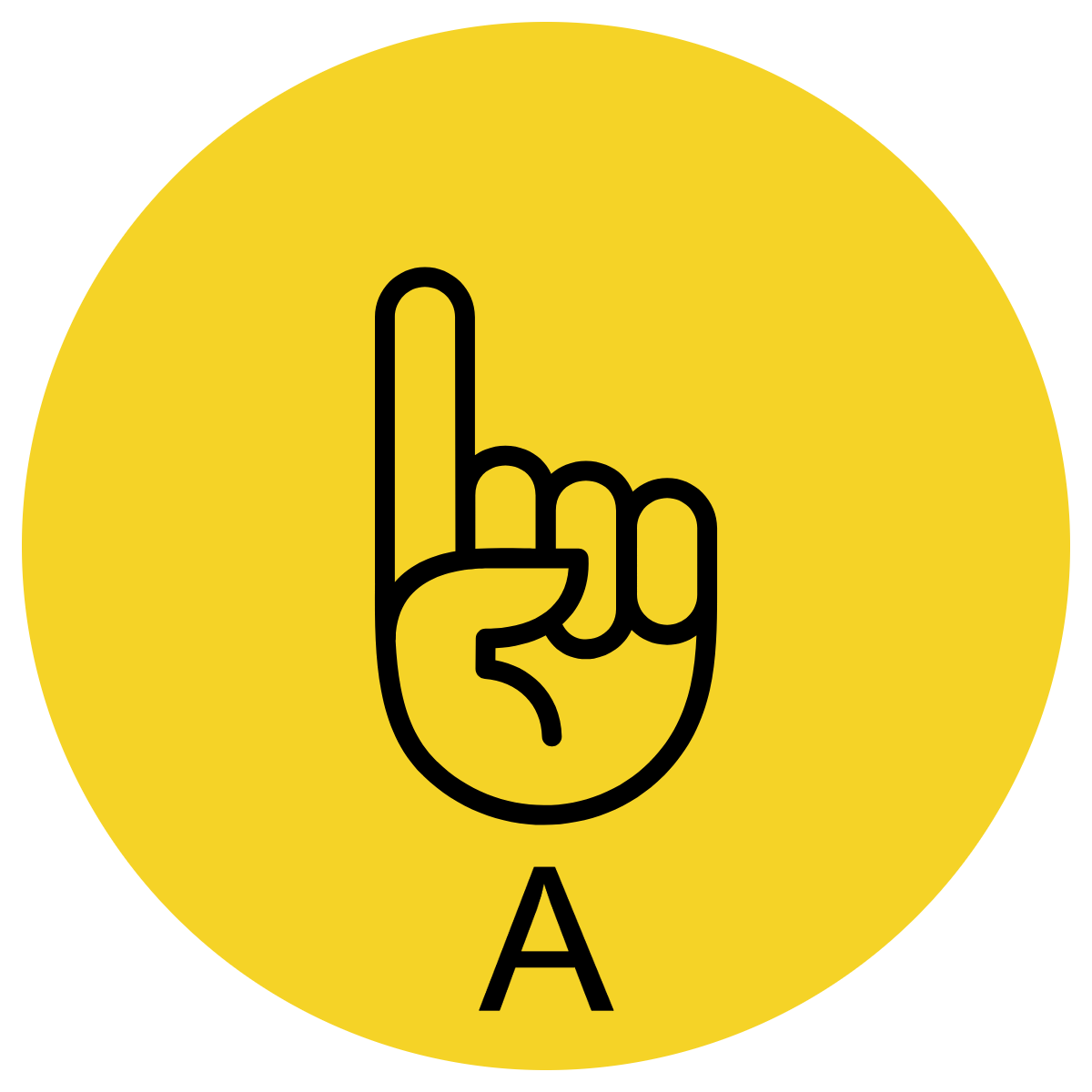 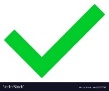 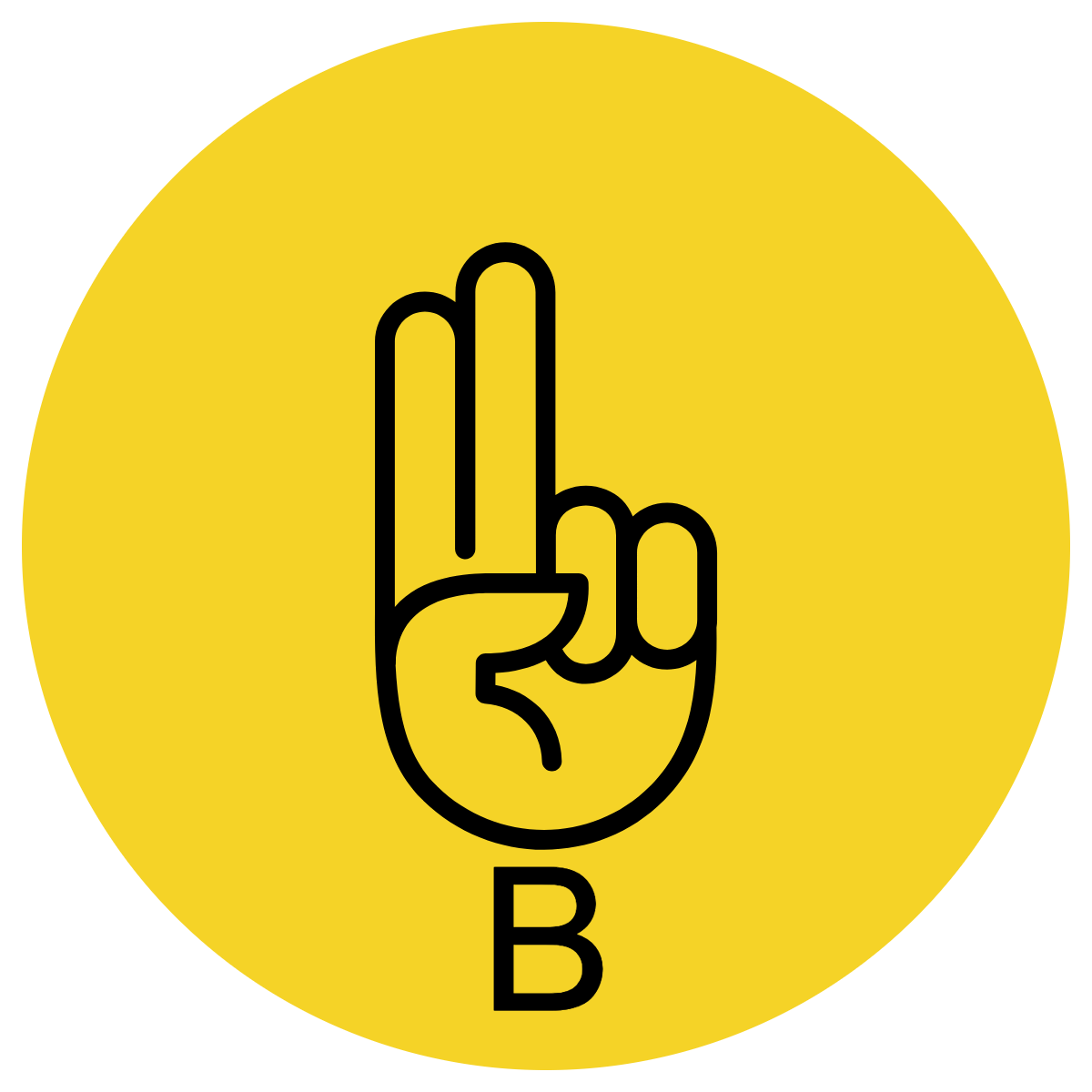 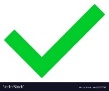 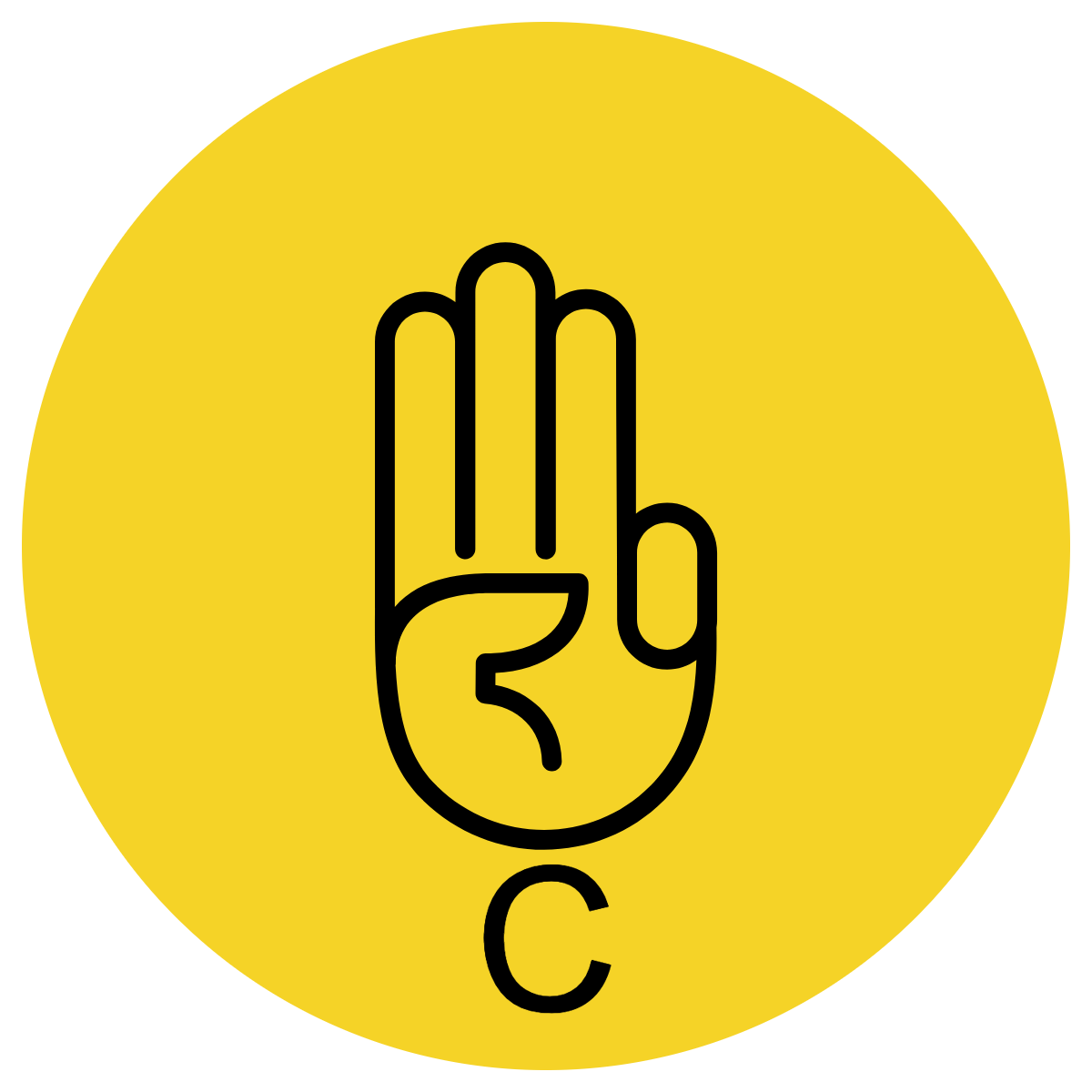 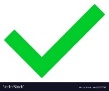 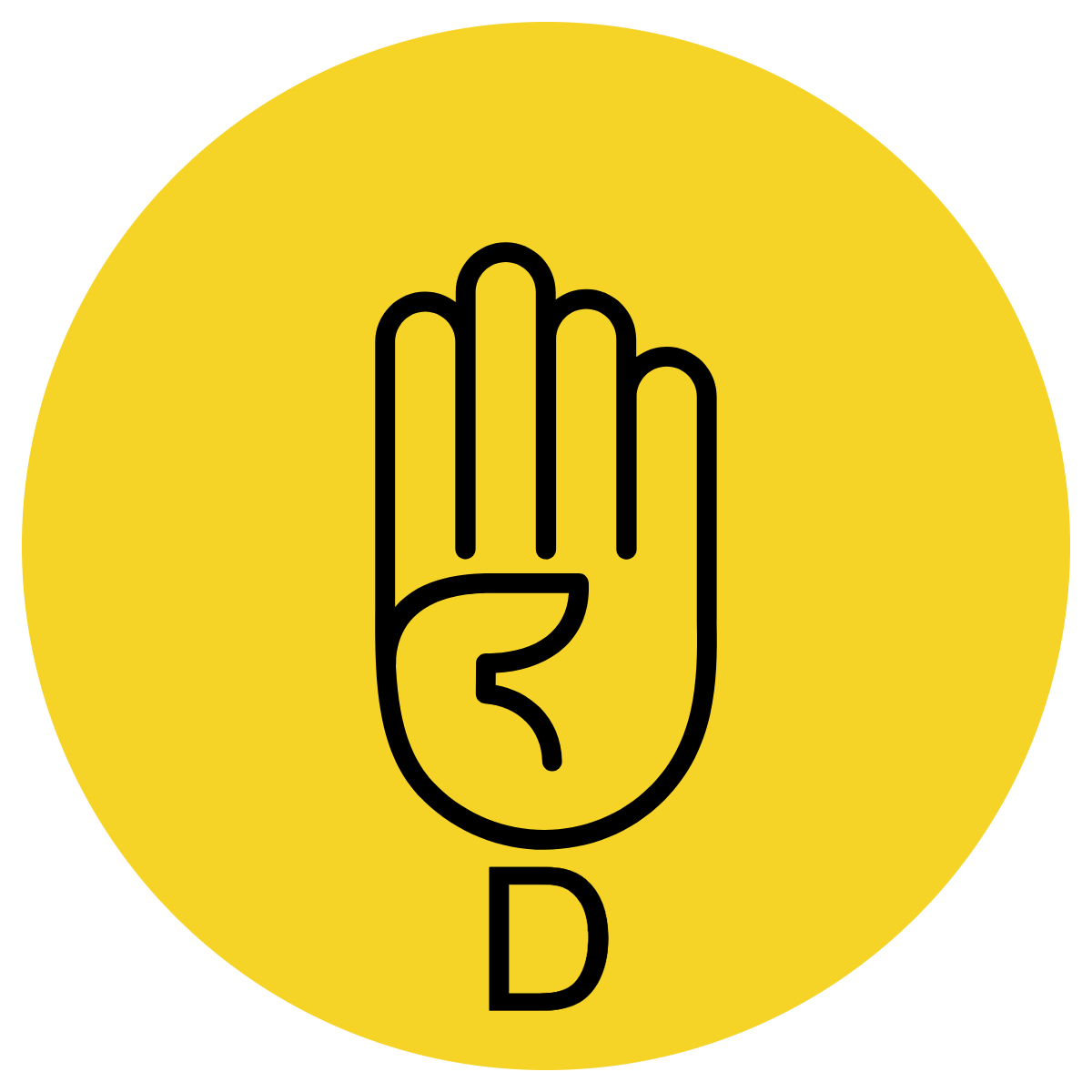 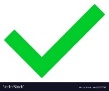 Adverbs modify or describe verbs.
Adverbs of place answer the question where?
Concept Development- re-explanation
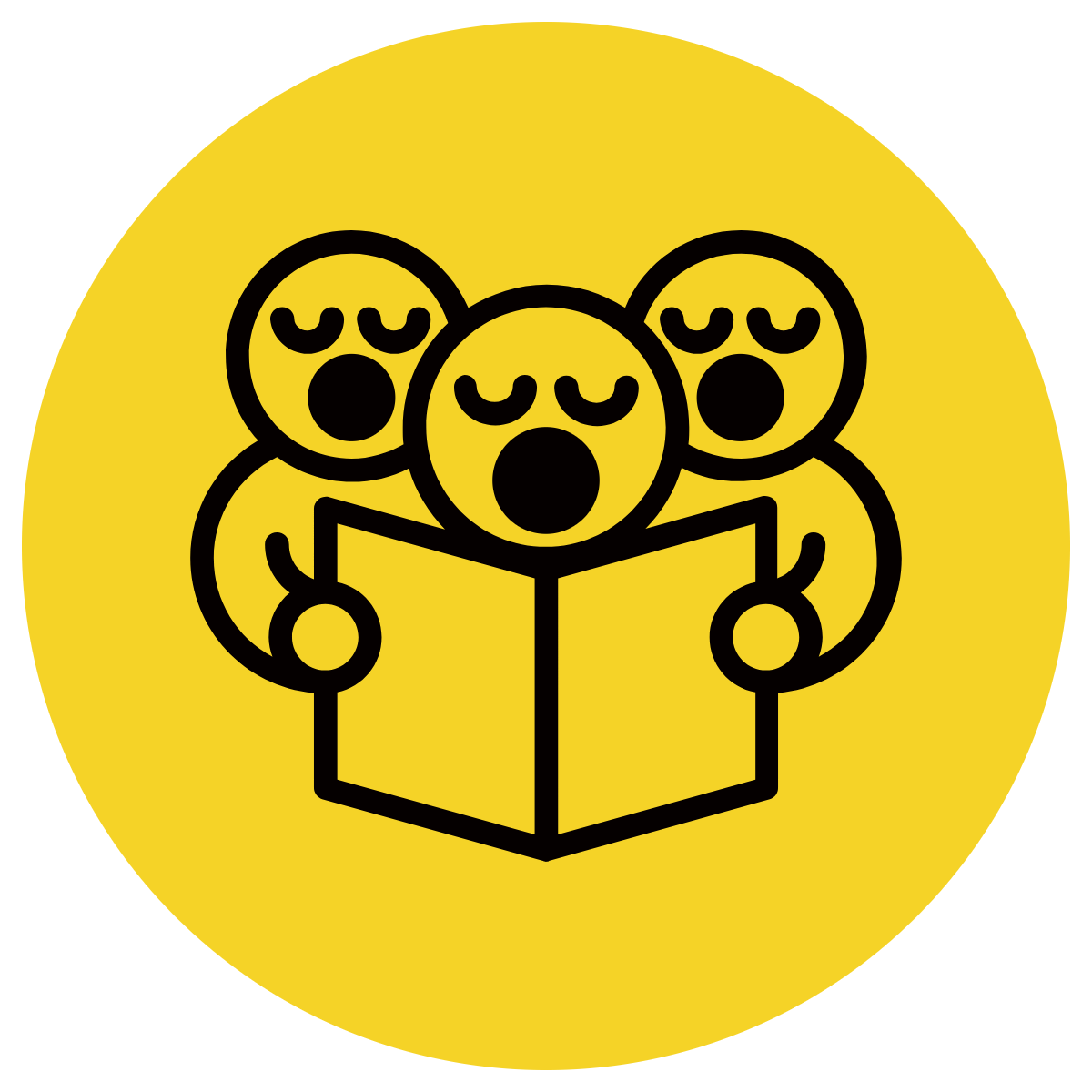 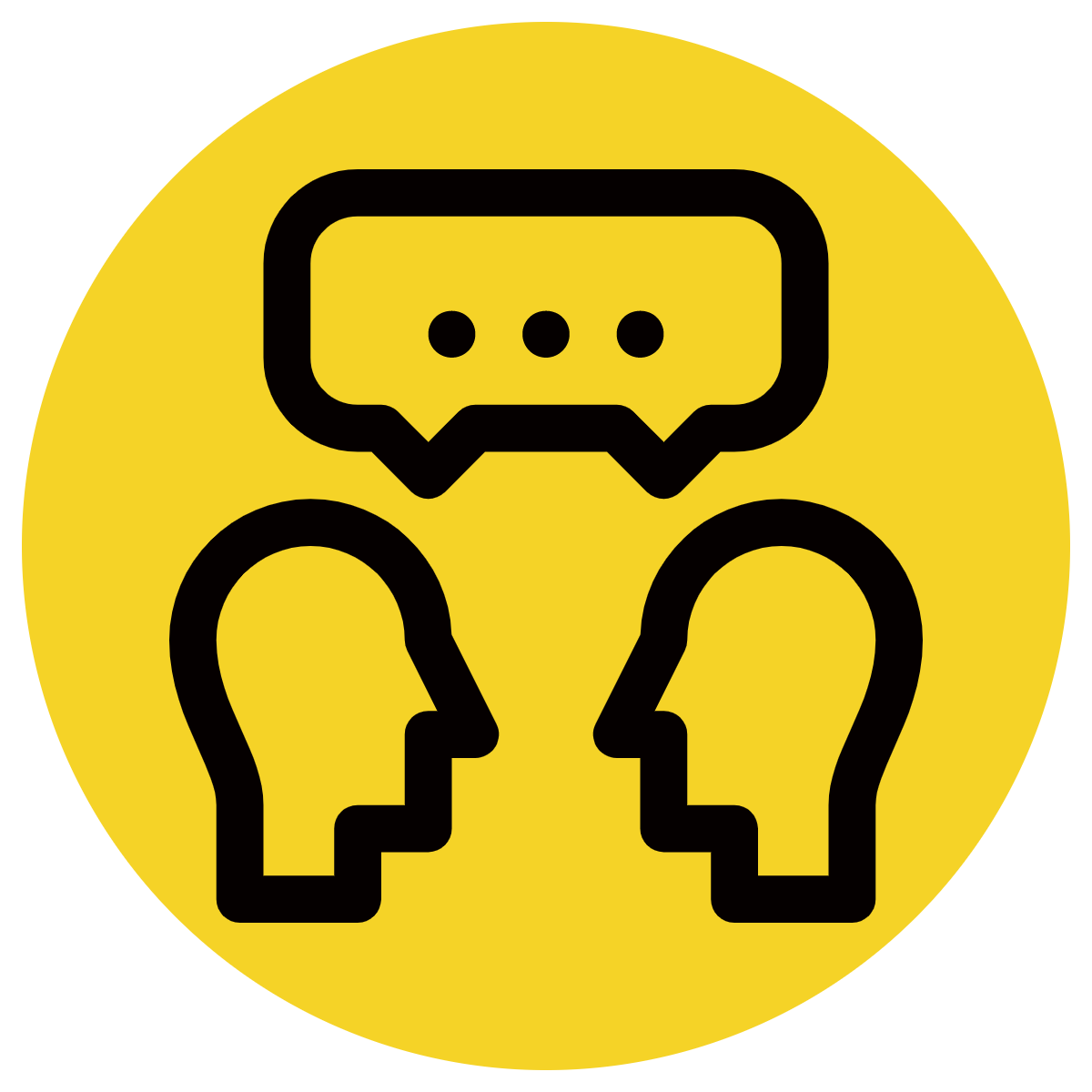 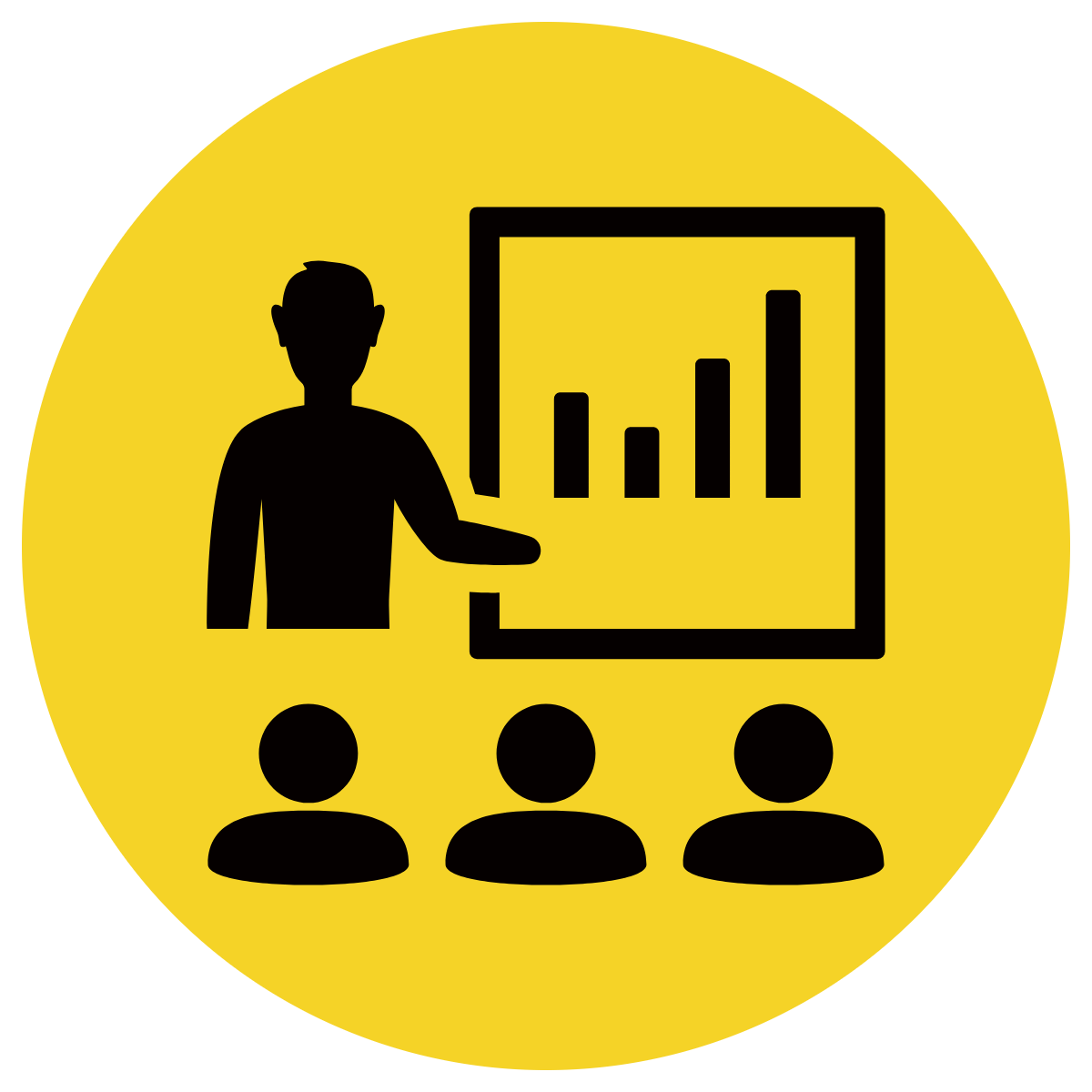 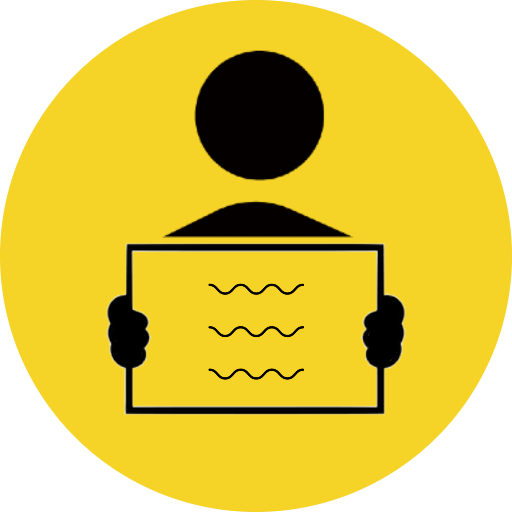 Underline the verb / verb phrase
Draw an arrow linking the verb to the adverb.
CFU:
What type of adverb is__________?
Explain your answer.
The nurse works night shifts fortnightly.
The child spoke softly so she did not wake her baby sister.
The purpose of this slide is further practice at the concept development stage, prior to  moving on with the lesson. This is only required if there were some misconceptions identified in the Hinge Point.
Next year, Jennifer graduates.
I always brush my teeth!
Skill development: I do, We do
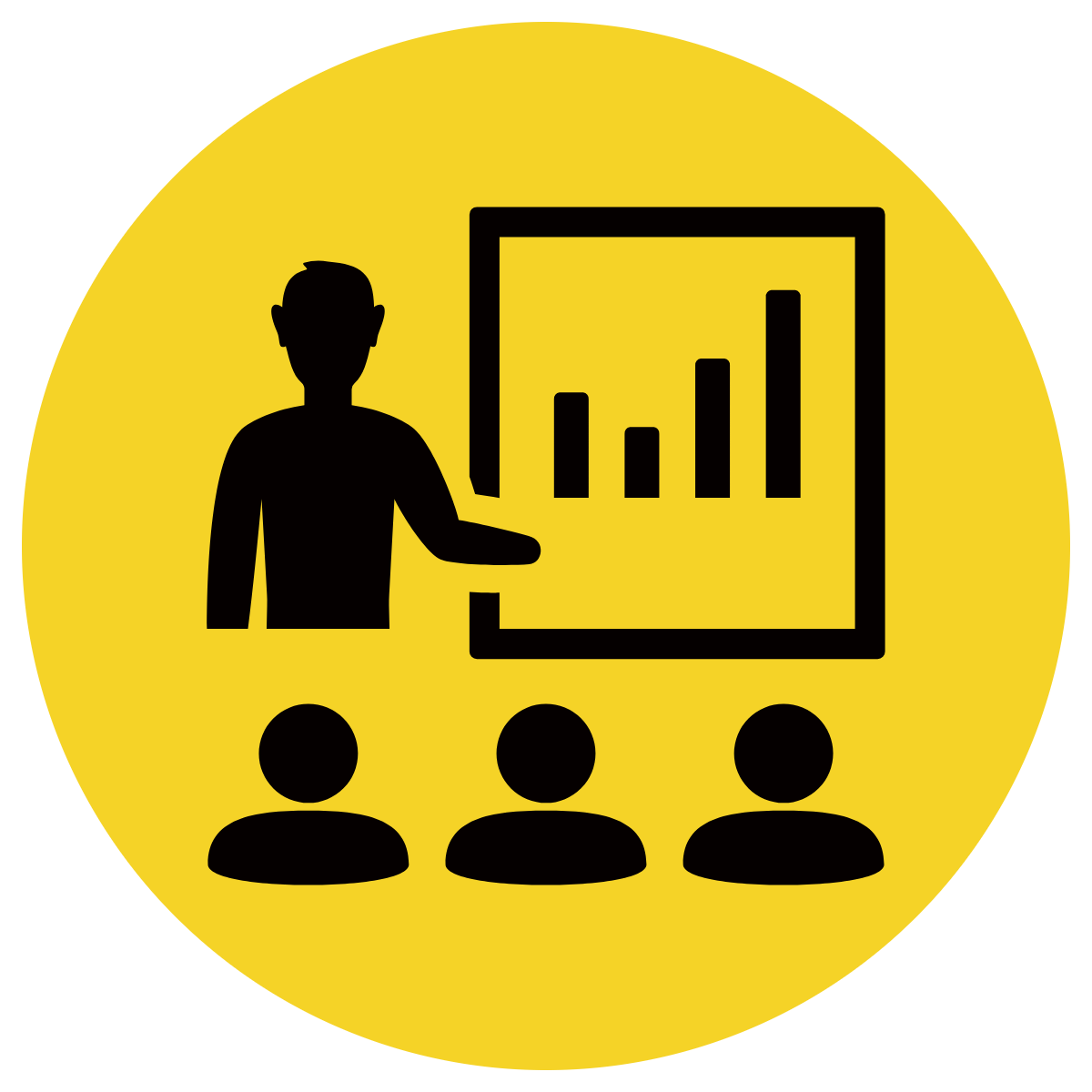 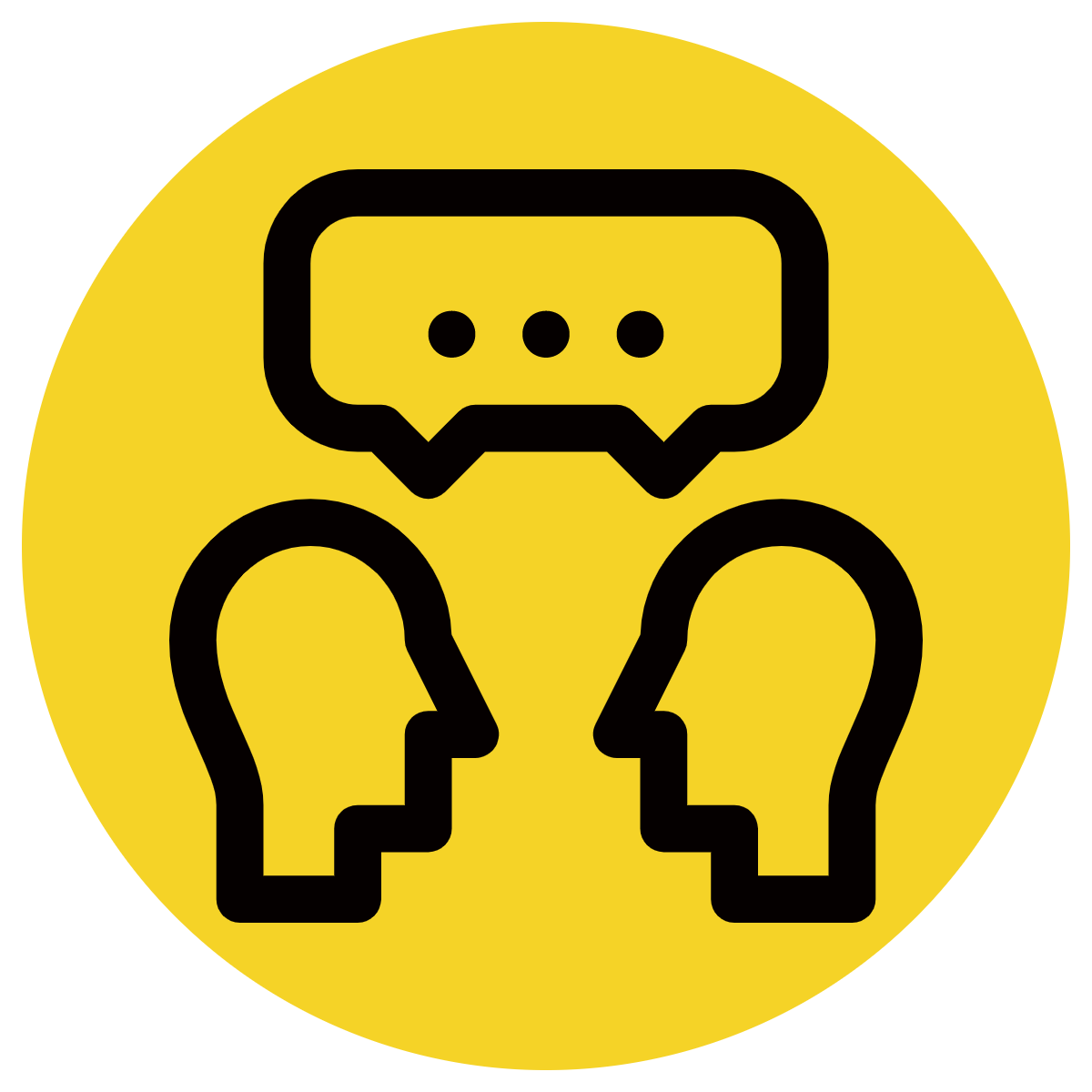 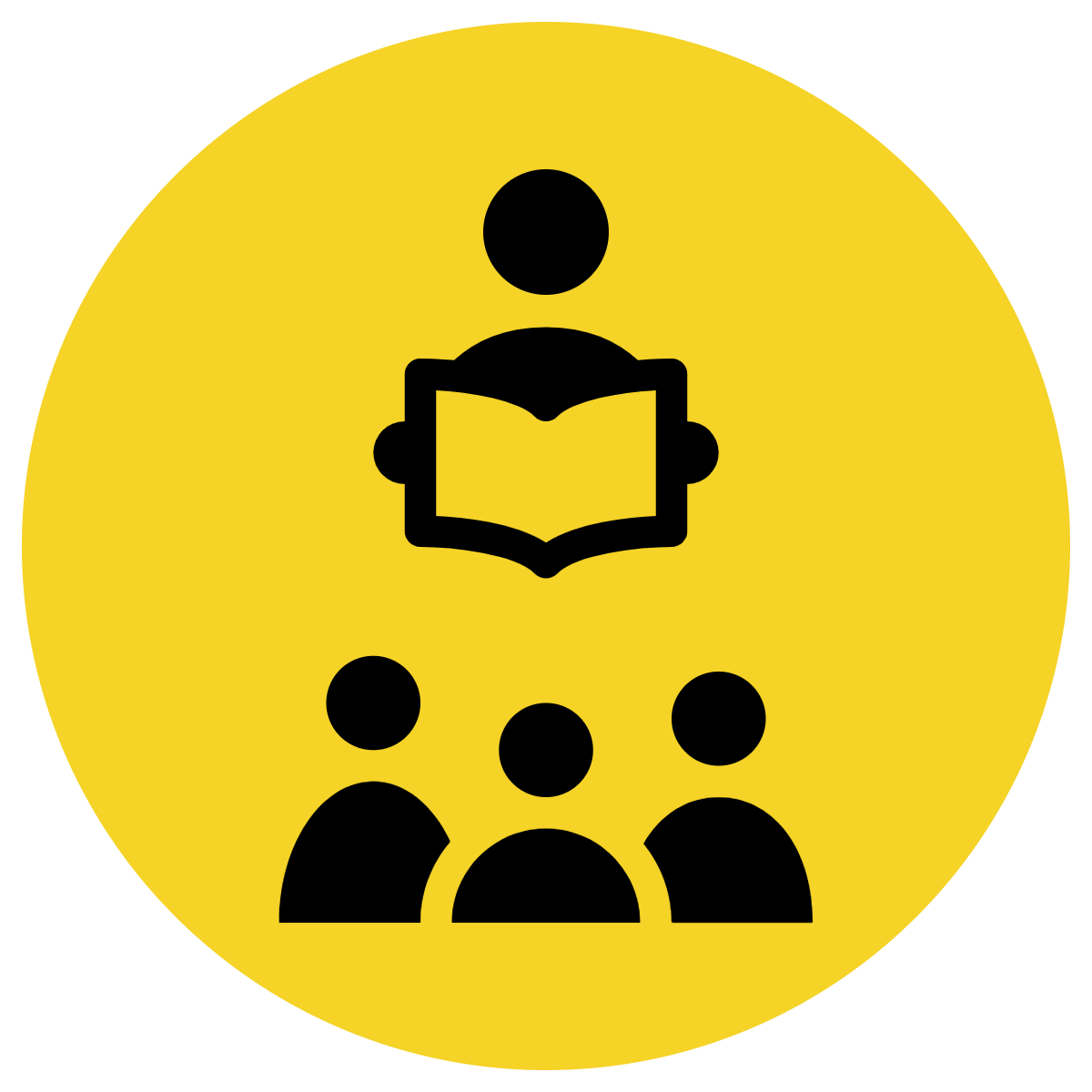 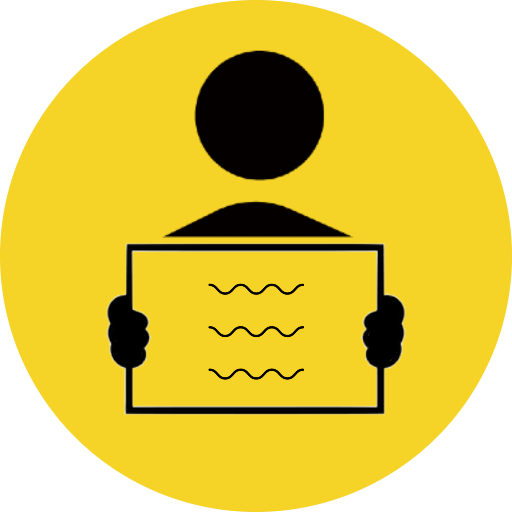 Let’s write a sentence, adding an adverb to expand the sentence.
Discuss with your partner an adverb which could be used in this sentence. 
Fill in the blank to complete the sentence.
CFU:
What adverbs can we use?
What type of adverb is this?
It snows_______________ in some places.
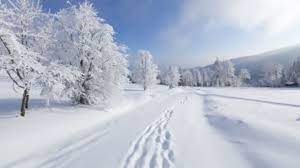 It ______________ snows in some places.
Suggestions:
annually
always
periodically
sometimes
heavily
lightly
Provide students with a list of adverbs from Writing Matters (page 293-294 reproducible)
Skill development: We do
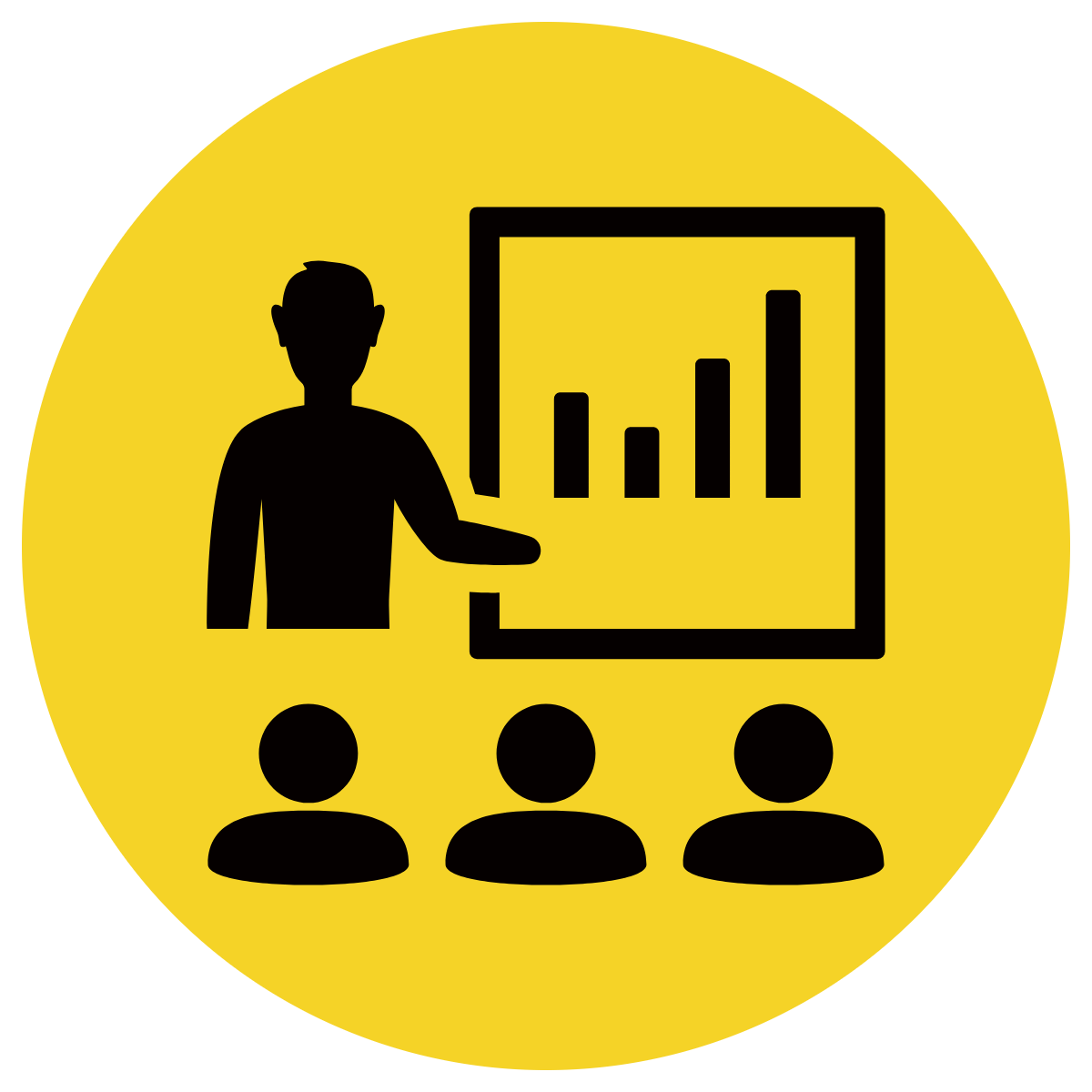 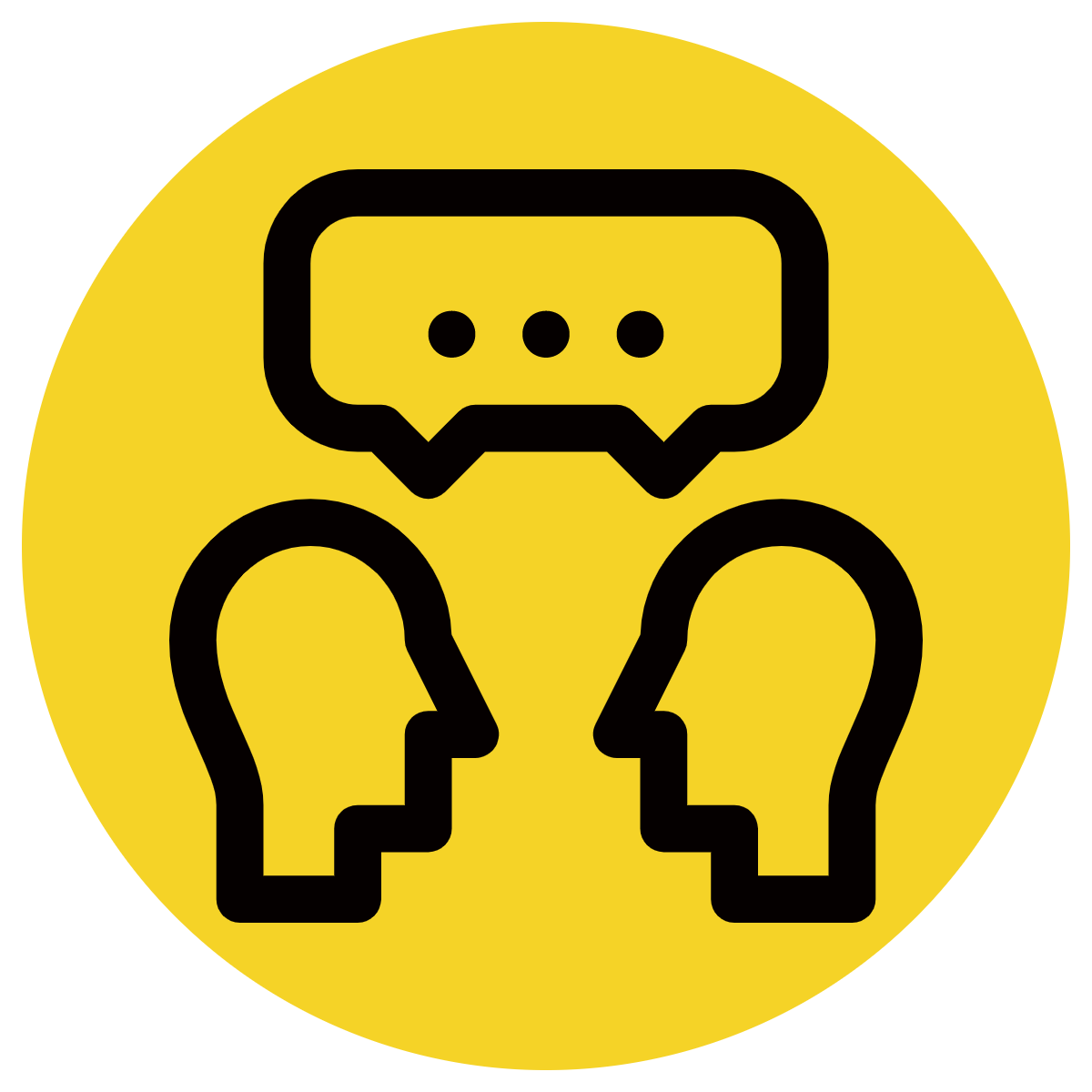 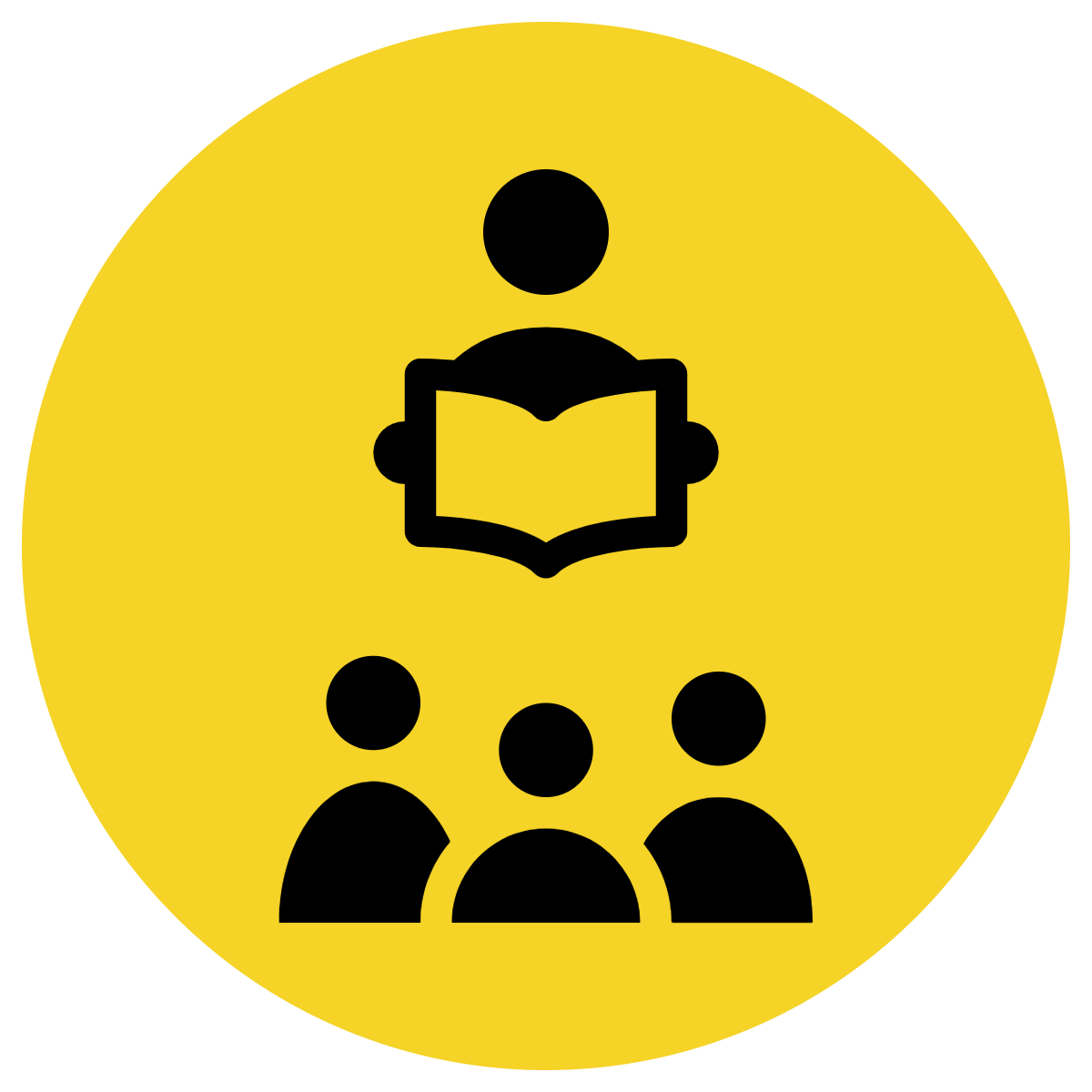 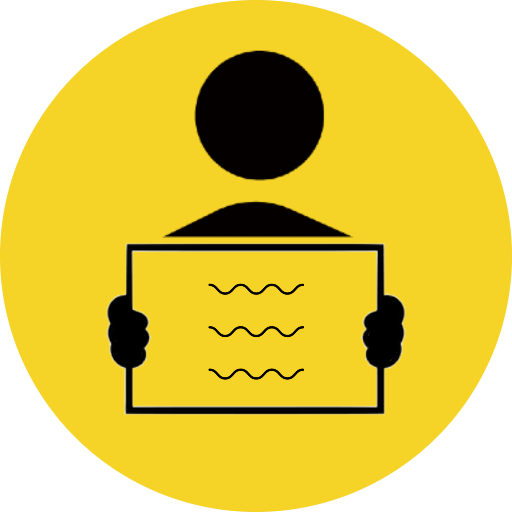 Let’s write a sentence, adding an adverb to expand the sentence.
Discuss with your partner an adverb which could be used in this sentence. 
Fill in the blank to complete the sentence.
CFU:
What adverbs can we use?
Apples ___________ grow on the tree.
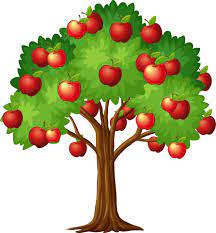 Apples grow ___________ on the tree.
Suggestions:
annually
periodically
sometimes
rapidly
eventually
seldom
Provide students with a list of adverbs from Writing Matters (page 293-294 reproducible)
Skill development: We do
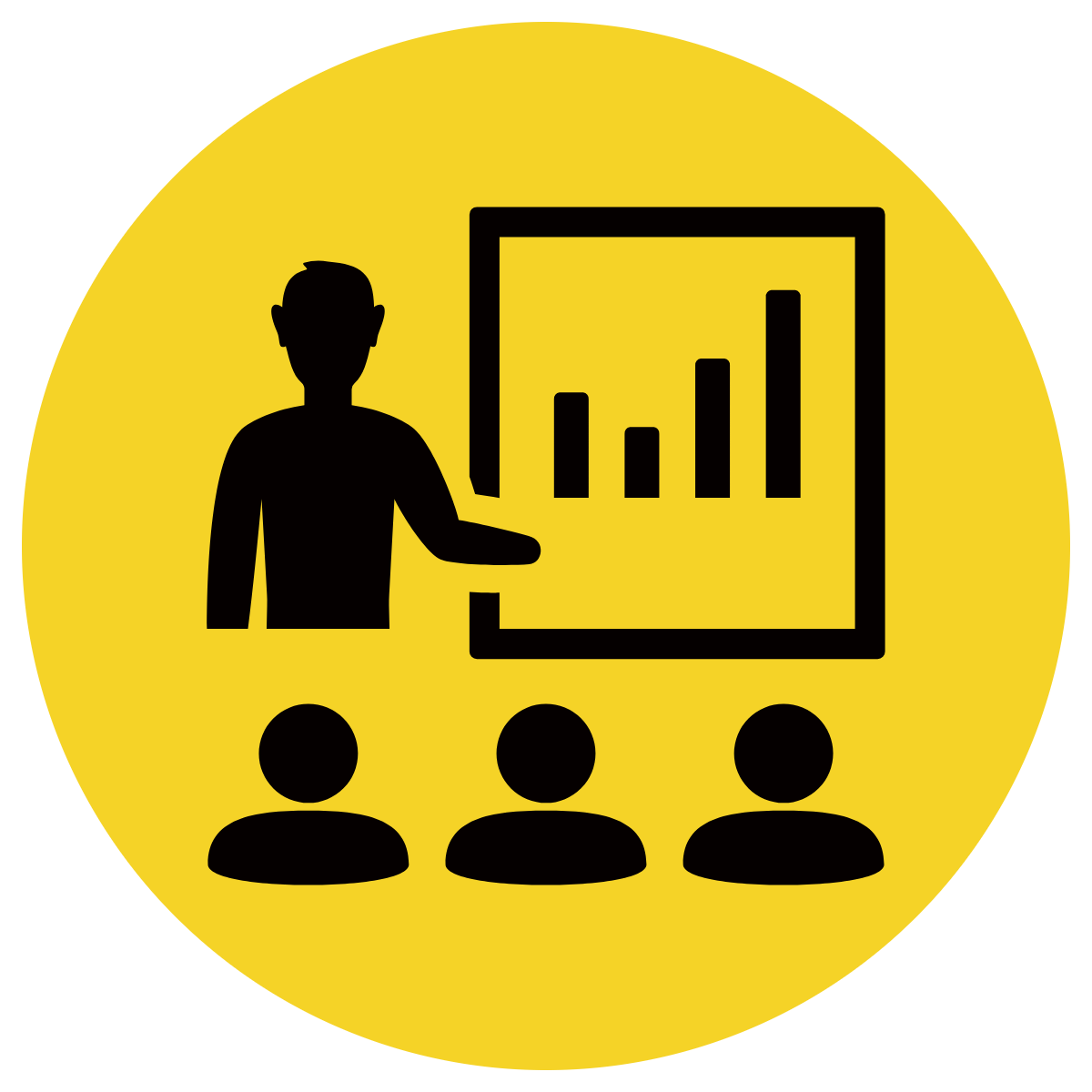 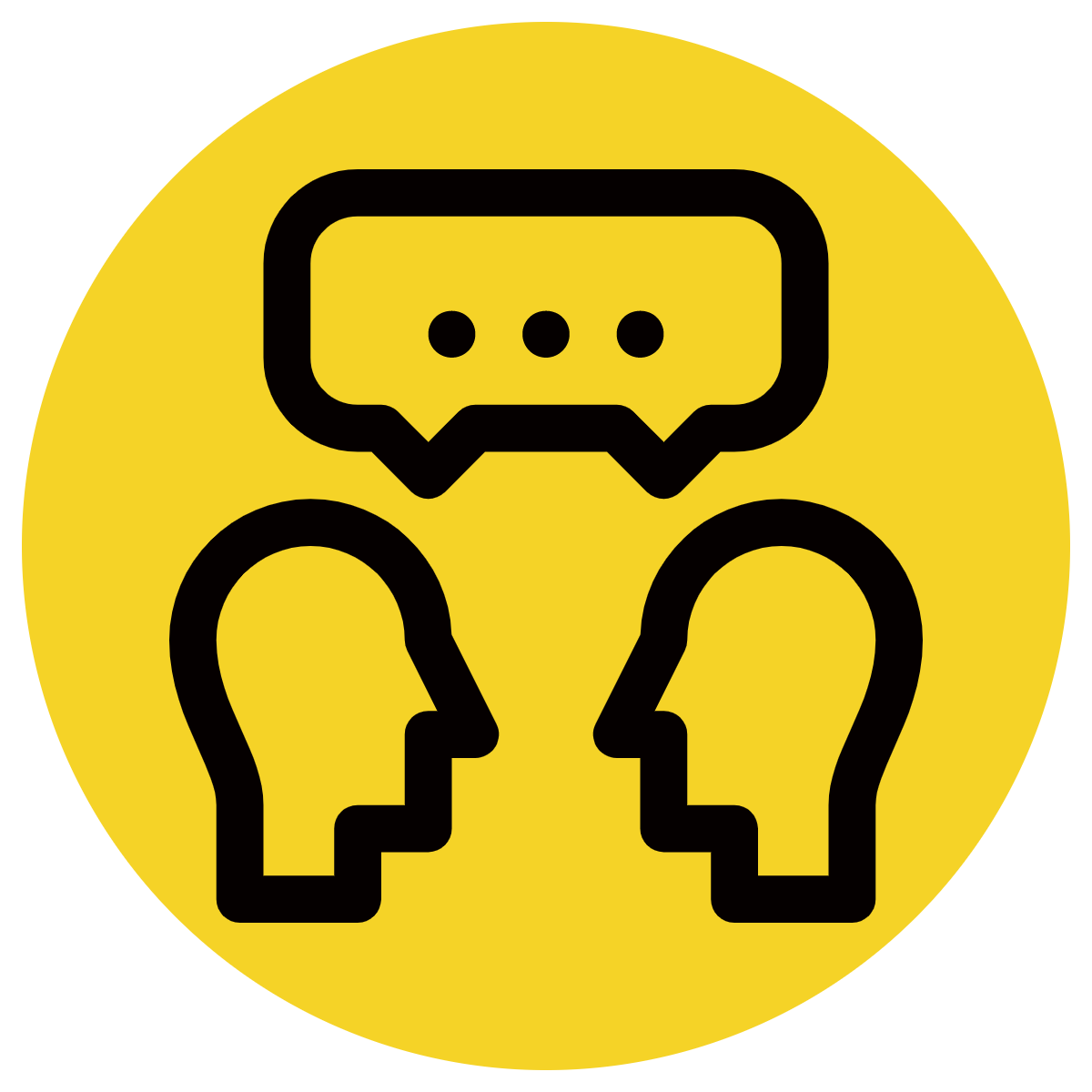 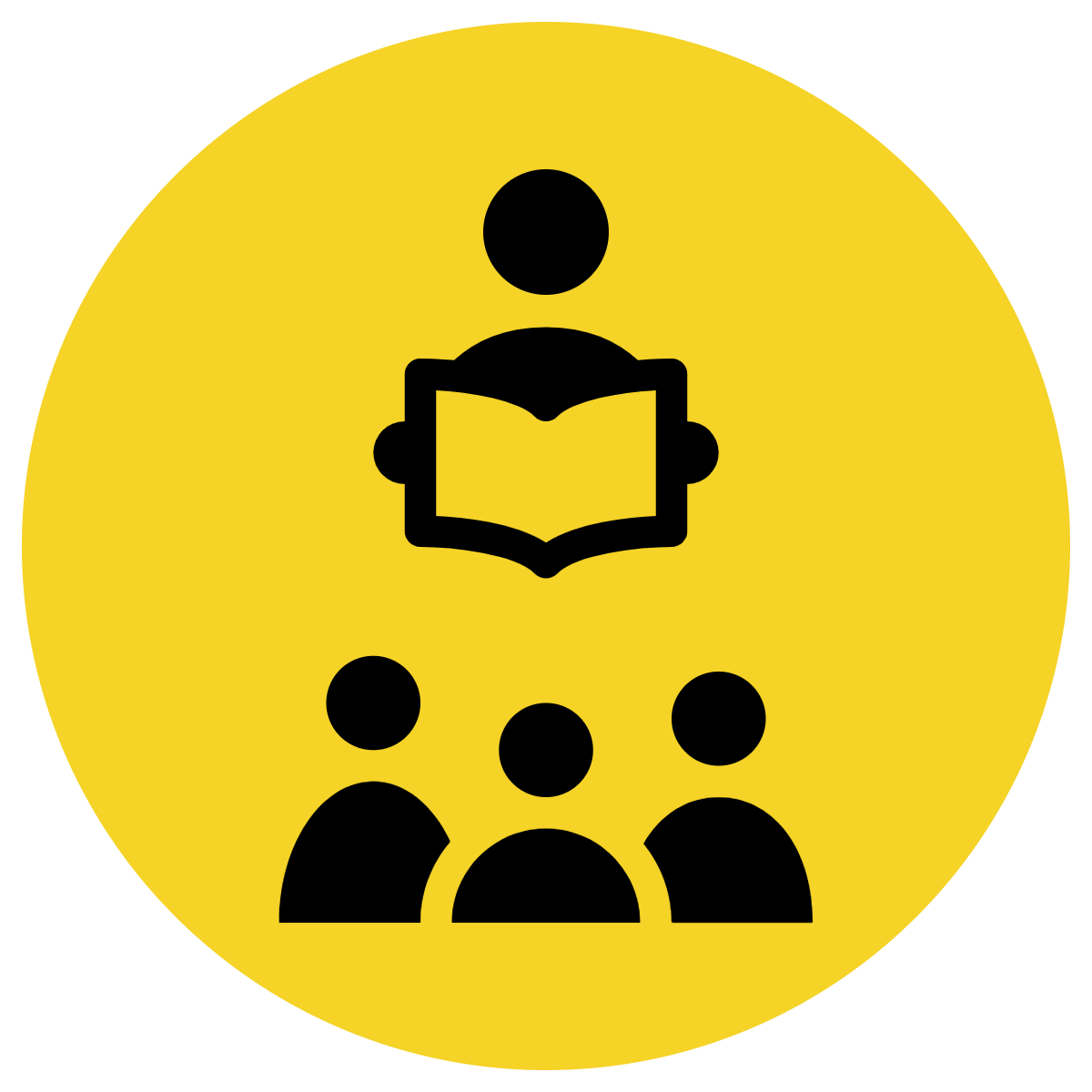 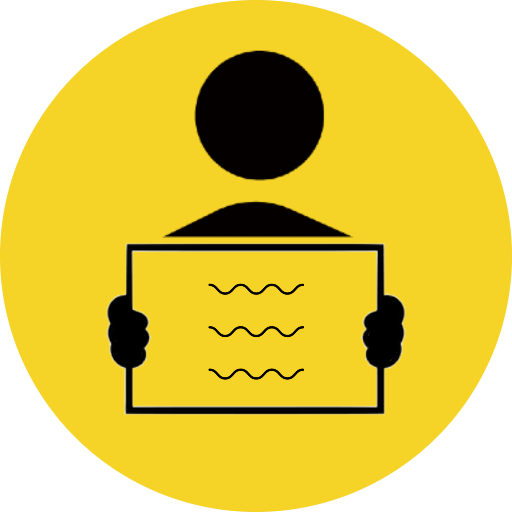 Let’s write a sentence, adding an adverb to expand the sentence.
Discuss with your partner an adverb which could be used in this sentence. 
Fill in the blank to complete the sentence.
CFU:
What adverbs can we use?
The volcano erupted _____________.
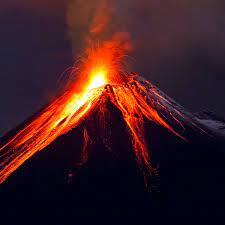 The volcano _____________erupted.
Suggestions:
violently
immediately
effortlessly
ferociously
rapidly
periodically
Provide students with a list of adverbs from Writing Matters (page 293-294 reproducible)
Skill development: You do
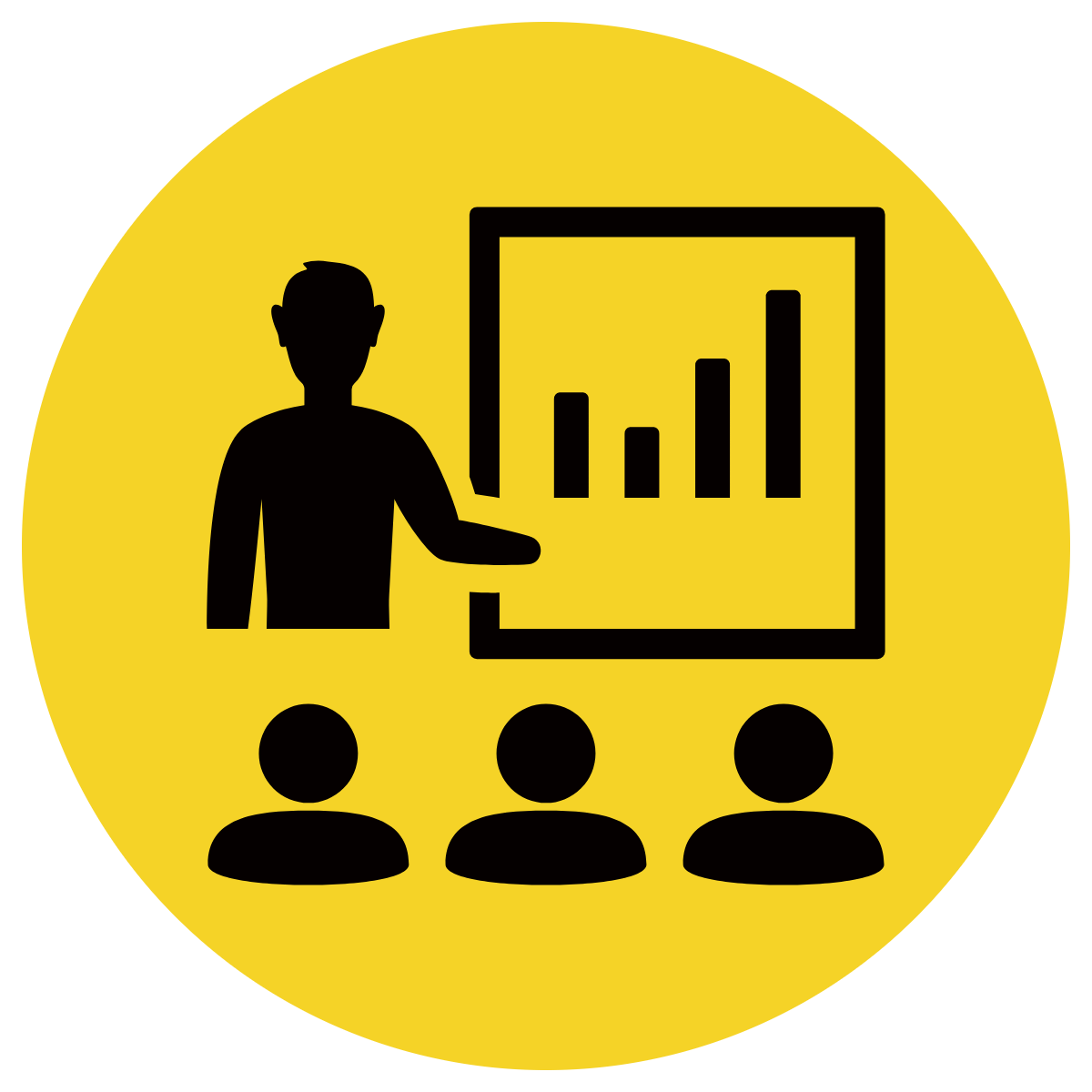 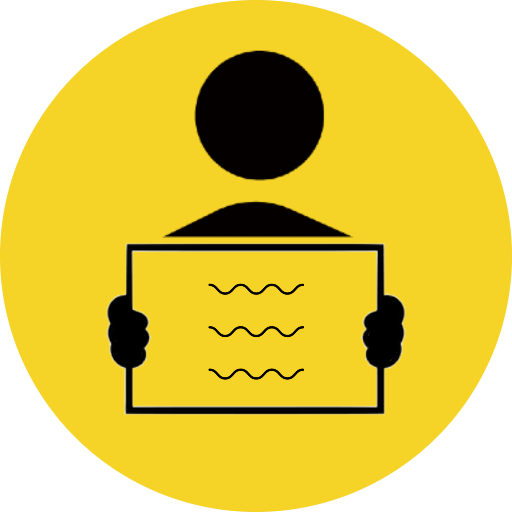 Let’s write a sentence, adding an adverb to expand the sentence.
Discuss with your partner an adverb which could be used in this sentence. 
Fill in the blank to complete the sentence.
CFU:
What adverbs can we use?
The tornado _____________ ripped through the town.
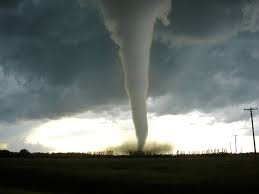 The tornado ripped _____________ through the town.
Suggestions:
violently
ferociously
rapidly
instantly
Provide students with a list of adverbs from Writing Matters (page 293-294 reproducible)
Skill development: We do
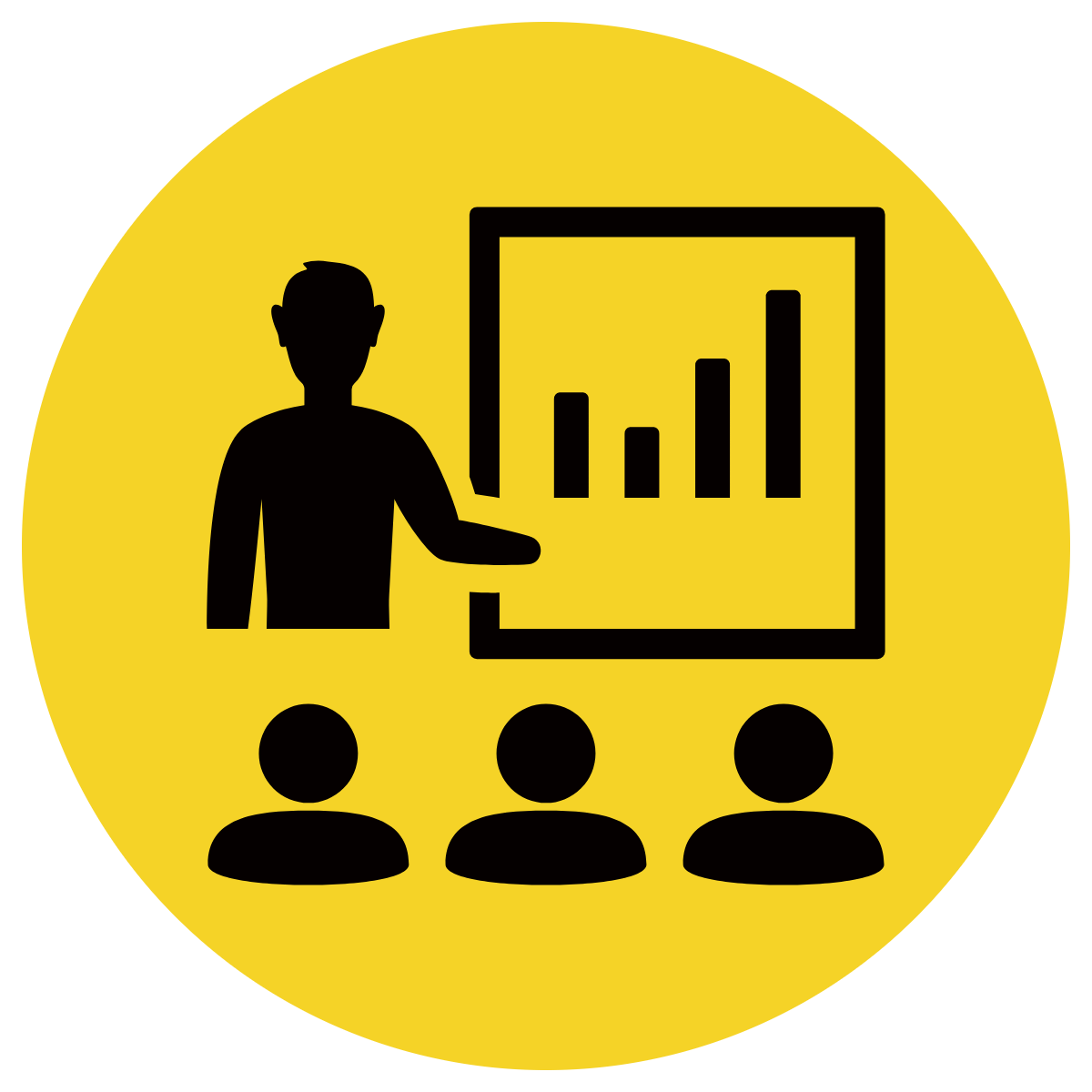 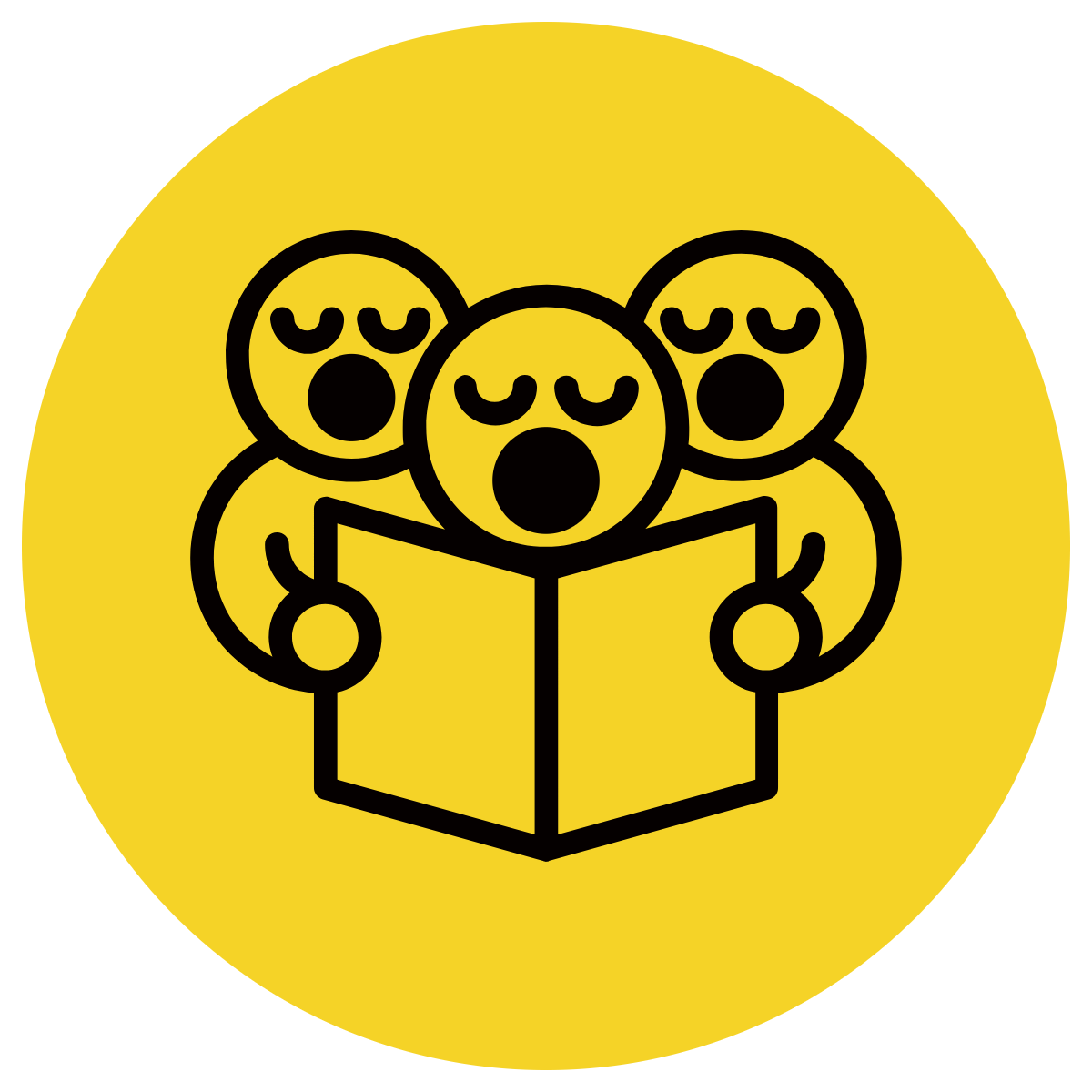 Answer the questions in note form
Construct a sentence using expanded notes
3.    Read your sentence – does it sound right?
CFU:
What adverb did we use in this sentence?
He cried.
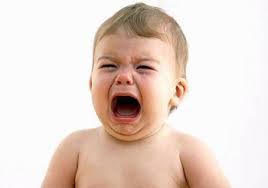 Who:
When:
Where:
How:
a baby
this morning
In the park
painfully
This morning, a baby cried painfully in the park.
Skill development: We do
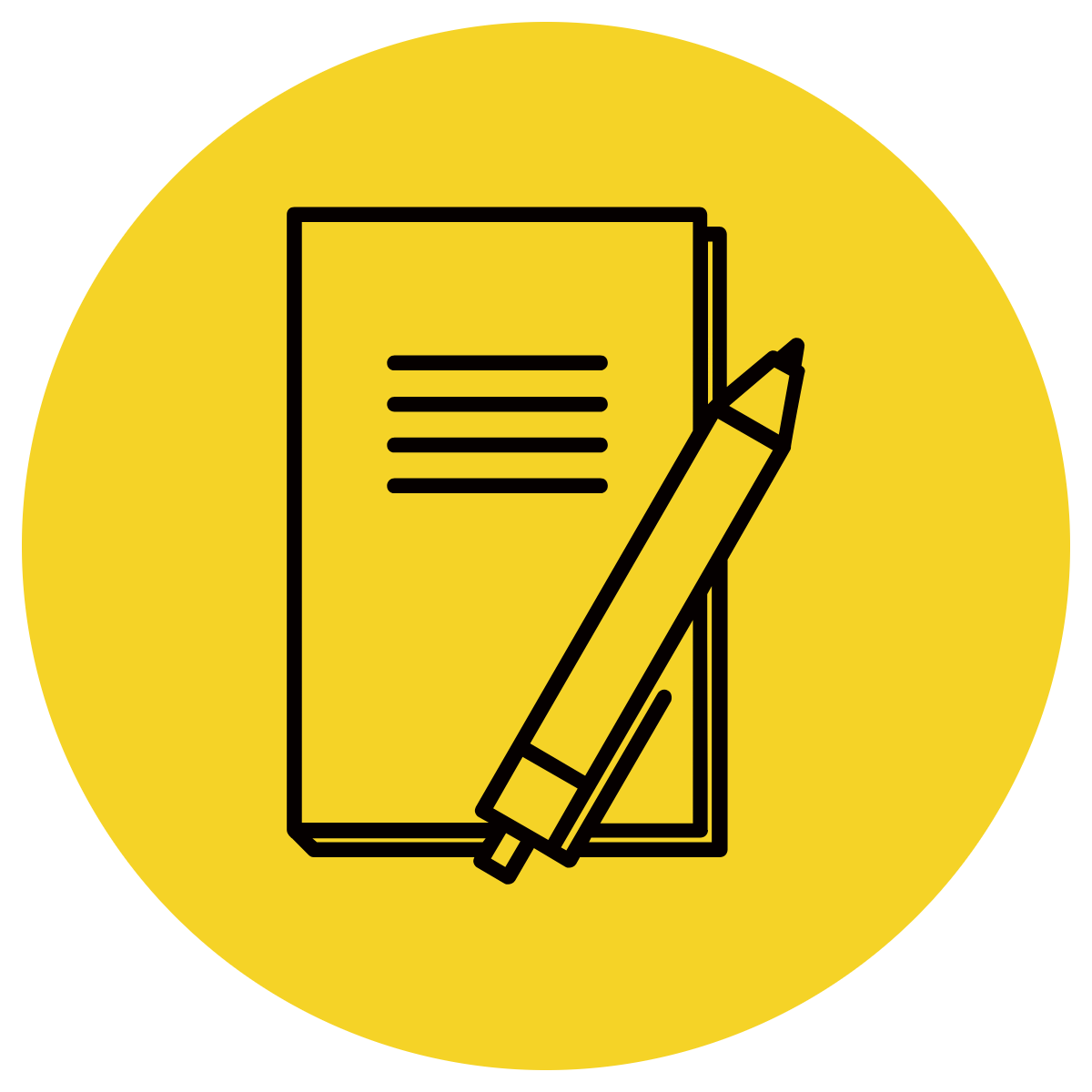 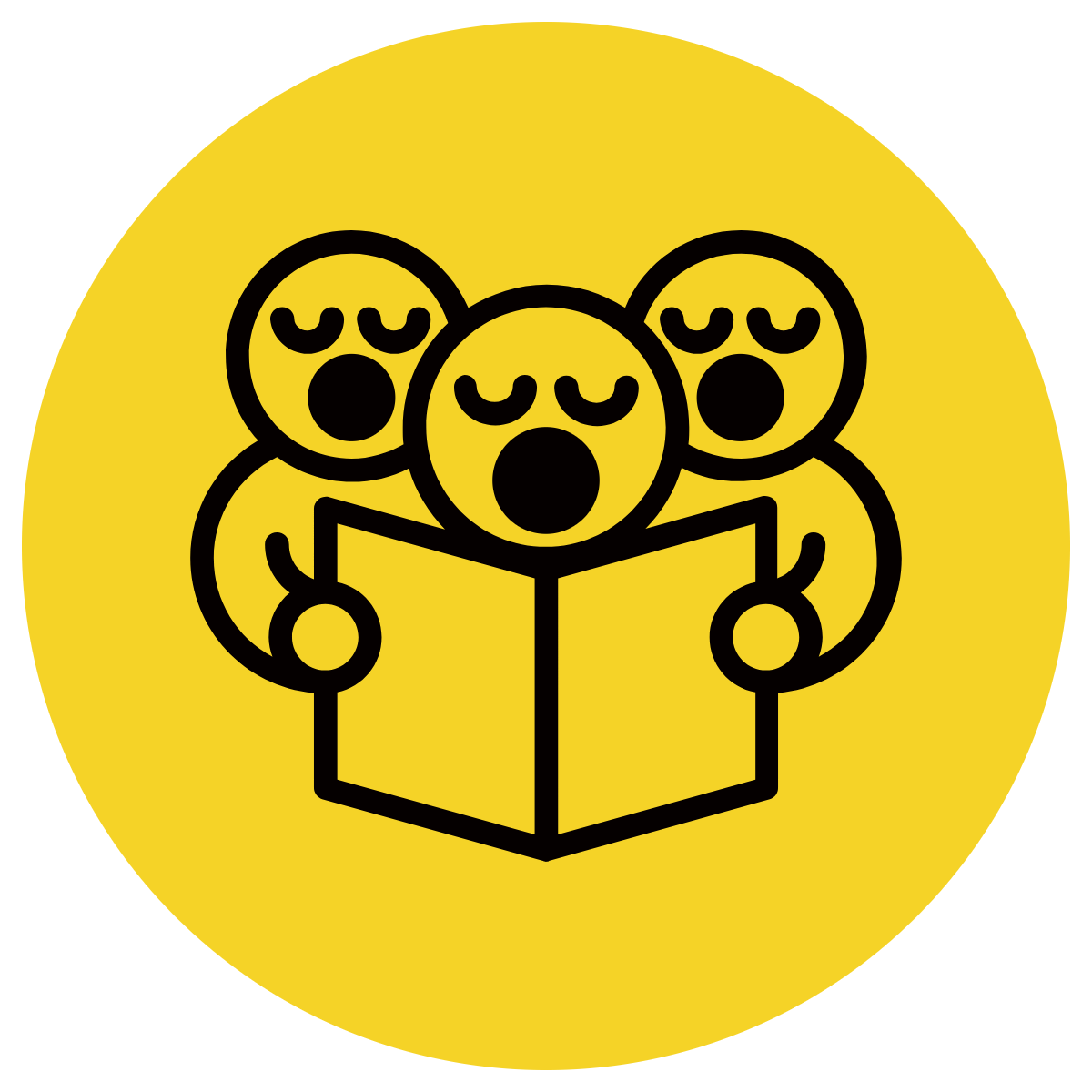 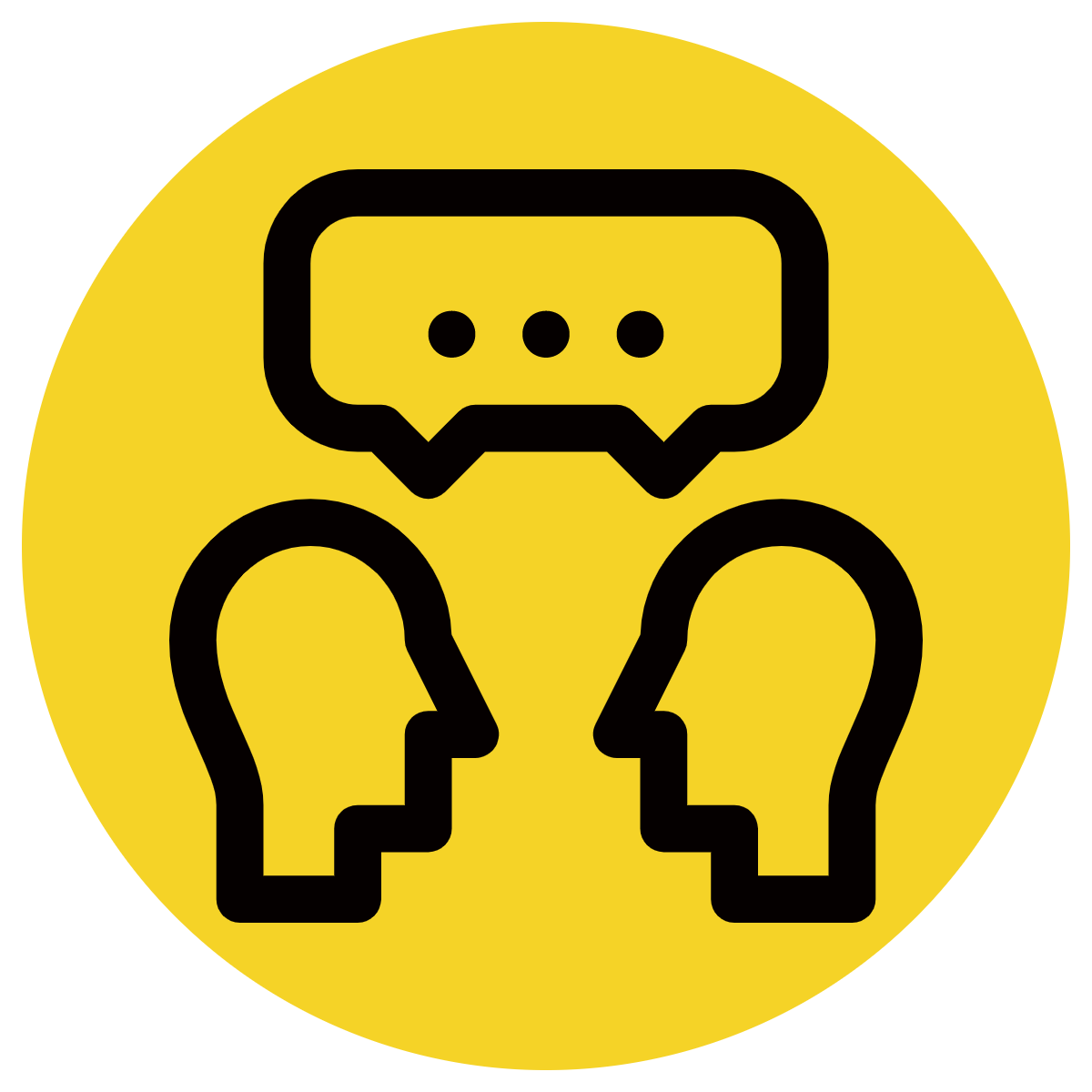 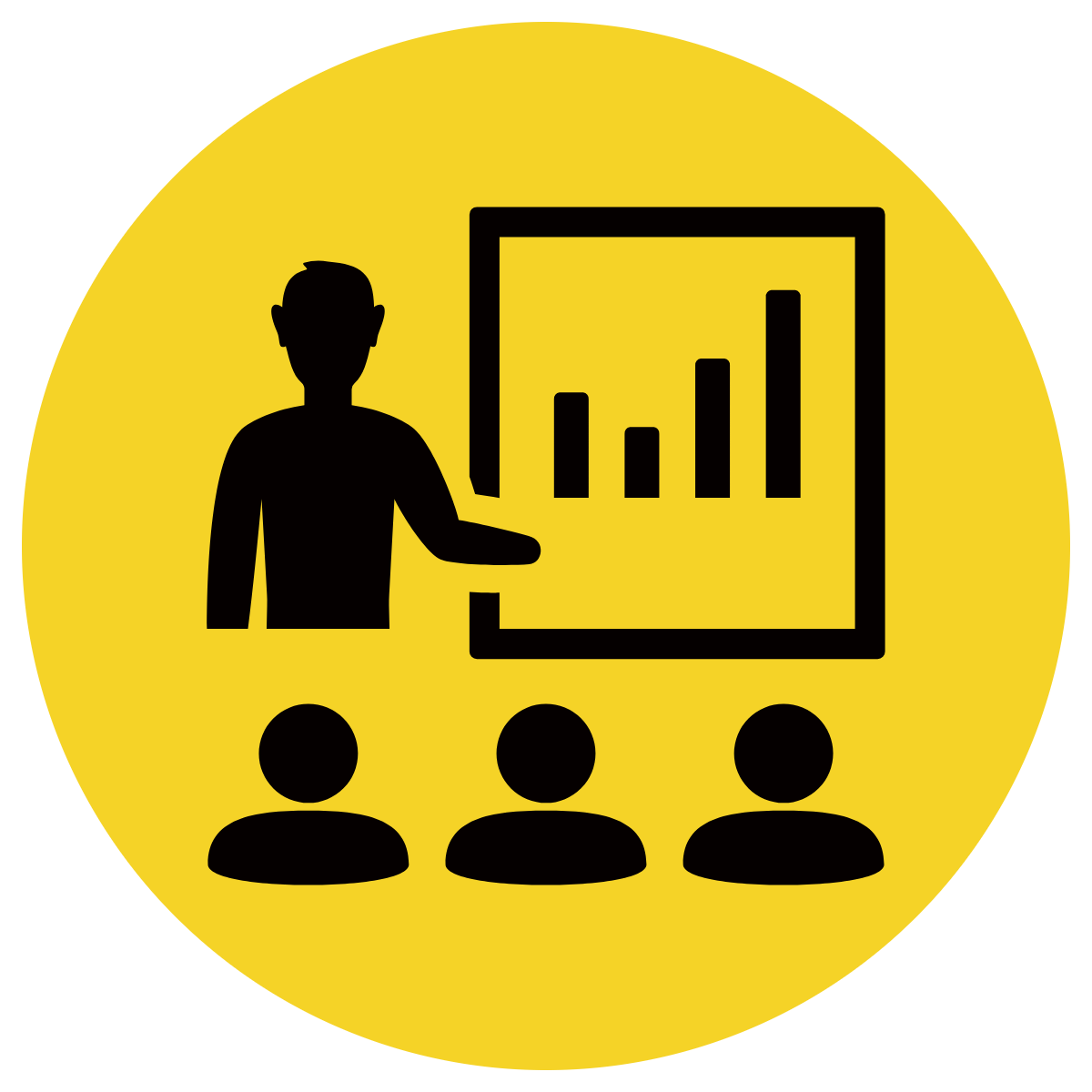 Answer the questions in note form
Construct a sentence using expanded notes
3.    Read your sentence – does it sound right?
CFU:
What adverb did we use in this sentence?
It reflected.
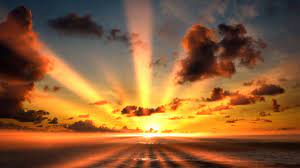 Who/what:
When:
Where:
How:
The sun
as it set
off the ocean
perfectly
The sun reflected perfectly off the ocean as it set.
Skill development: You do
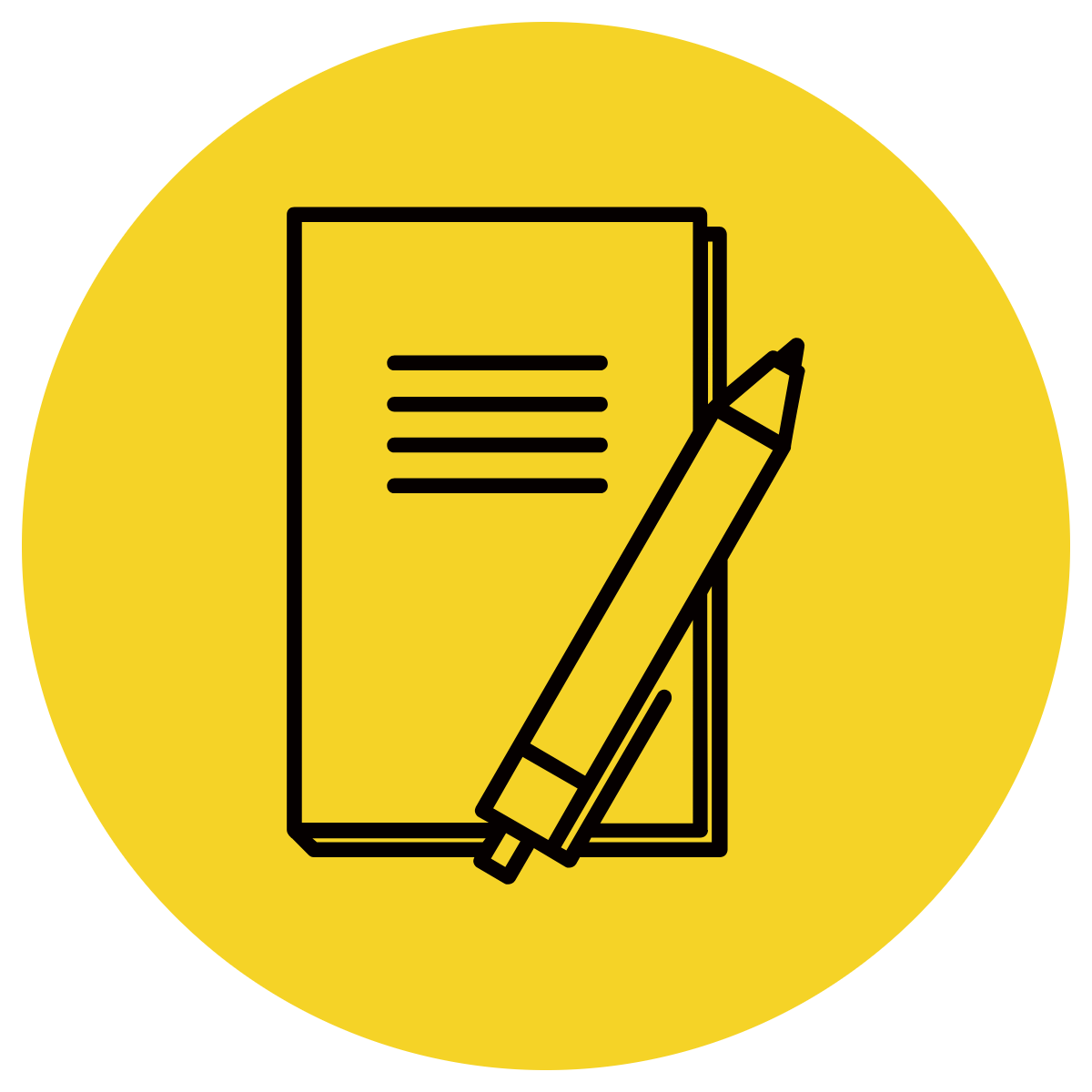 Answer the questions in note form
Construct a sentence using expanded notes
3.    Read your sentence – does it sound right?
CFU:
What adverb did you use in this sentence?
They cheered.
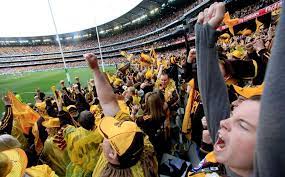 Who:
When:
Where:
How:
Skill development: You do
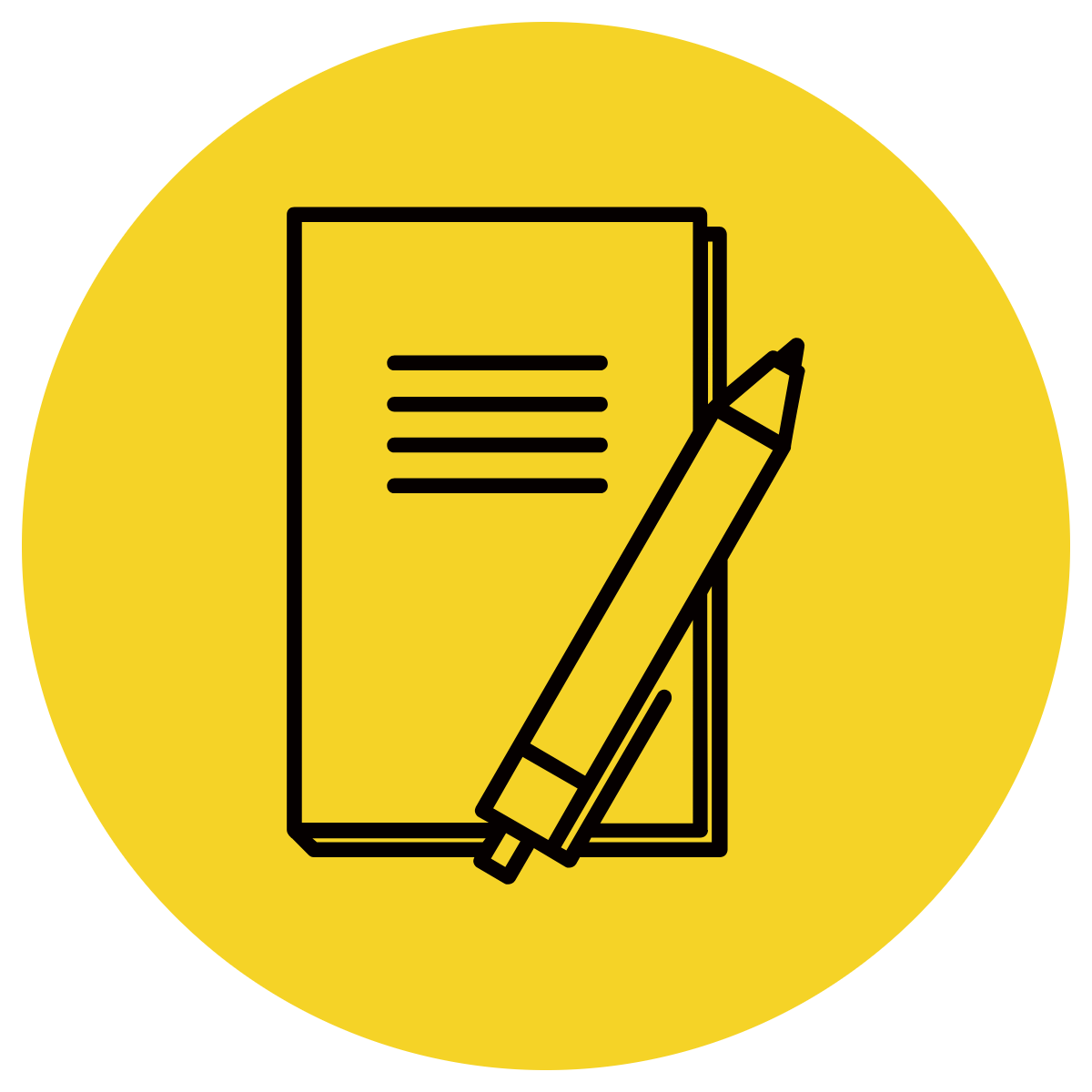 Answer the questions in note form
Construct a sentence using expanded notes
3.    Read your sentence – does it sound right?
CFU:
What adverb did you use in this sentence?
It collapsed.
Who/what:
When:
Where:
How:
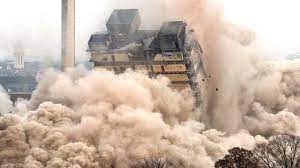